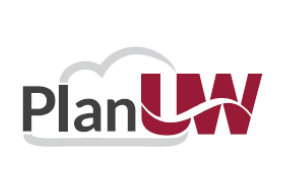 Multi-Year Forecasting Process
End User Training
Course Objectives
In this course, you will be introduced to how to perform multi-year forecasting tasks within the PlanUW system. 
After completing this class, you will have learned:
How to set up your User Variables
The UW Multi-Year Forecast Process and Timeline
How to complete Multi-Year Forecast tasks in PlanUW
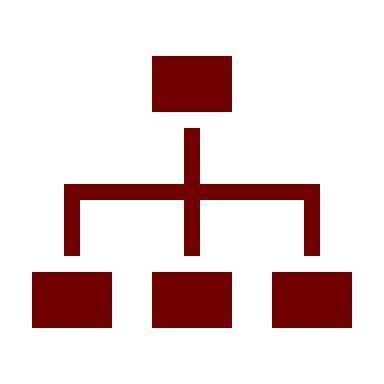 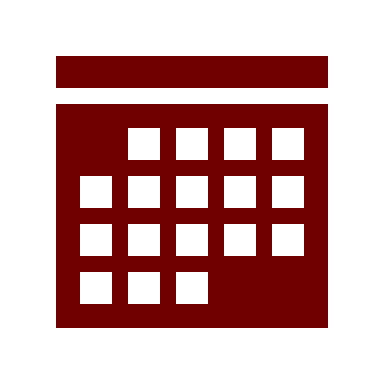 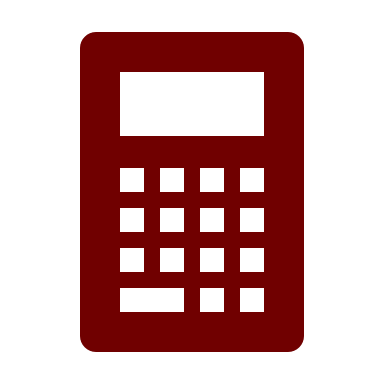 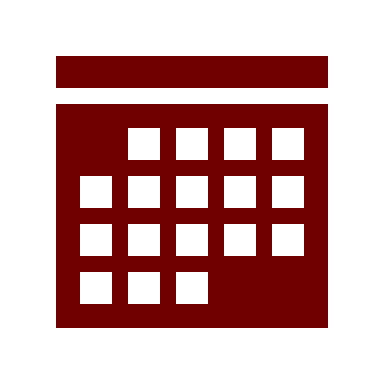 UW Multi-Year Forecast 
Process Overview
Multi-Year Forecasting Process – UW System Requirements
Below are submission requirements from UW System with expectations that data will be provided/loaded from institutional pods to the foundational pod at the frequency and level of detail described below.
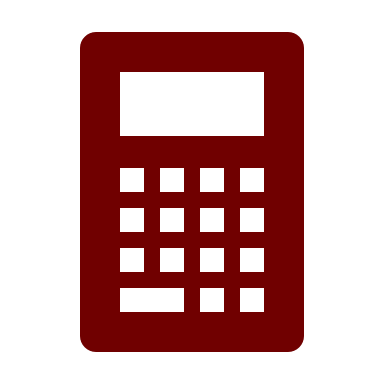 UW Multi-Year Forecast 
Forecast Tasks
PlanUW Multi-Year Forecast Tasks and Processes
Moving forward, this document will cover on a step-by-step basis, the “how” to complete Multi-Year Forecast tasks in the PlanUW system. Each process will be accompanied with the Quick Reference Guide book.
The following Processes are detailed in the QRG
Model Tuition, Segregated Fees, Housing & Meal Plans
Apply Global % Changes to Multi-Year Forecast
Input and review for Salary, Wages and Fringe
Input and review for Non-Compensation
Input and review for Revenue
Input and review for Transfers
Reviewing Multi-Year Forecast
Reviewing Multi-Year Forecast Reports
6
PlanUW Multi-Year Forecast Tasks and Processes
The Multi-Year Forecast tile is a new edition to the homepage and extends the existing Current Year Forecast process by four years. The Multi Year Forecast process mimics the Forecast process with forms being divided into the similar sections such as:
Salary, Wages and Fringe
Non-Compensation
Revenue
Transfers
Reports
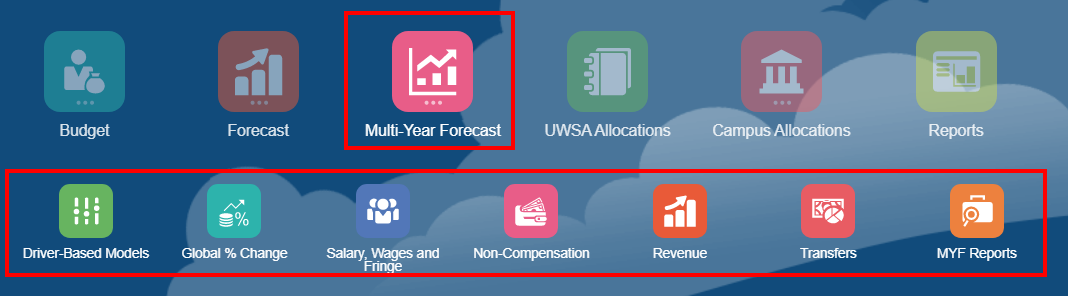 The two pieces of NEW Optional Functionality that come with the Multi-Year Forecast are: 
The Driver-Based Models tile which gives users the optional ability to plan MYF Tuition, Segregated Fees, Housing, and Meal Plan Revenue using detailed Driver-Based Models 
The Global % Change tile which gives users the optional ability to plan MYF using Global % Change inputs applied by Account to their existing Current Year Forecast
Multi-Year Forecast Input Versions
NEW Functionality
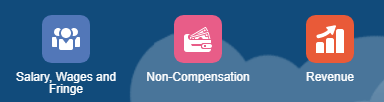 There are three tabs for input and review:

Campus-Level – Enter forecast amounts at ‘Campus-Level’ using Divisions, in By Account, By Division, By Account and Division Forms and use Campus-Level Review to see total results.
Division-Level – Enter forecast amounts at ‘Divisional-Level’ using Divisions, in By Account, By Division, By Account and Division Forms and use Divisional-Level Review to see total results.
Sub-Department-Level – Enter forecast amounts at ‘Sub-Department-Level’ using Sub-Departments, in By Account, By Sub-Department, By Account and Sub-Department Forms and use Sub-Department-Level Review to see total results.

Forecast Input Version Diagram
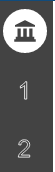 By Campus
By Division
By Sub-Department
PlanUW Multi-Year Forecast Tasks and Processes
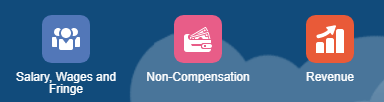 Input Forms
The Salary, Wages, and Fringe, Non- Compensation, and Revenue cards all contain input forms at Campus, Division and Sub-Department levels. Each level provides differing variations of the input forms and 1 review form. 
Action Menus 
Some forms will have additional action menu functions that you can use to perform:
Open Forecast Accounts – adding an Account, Fund, Sub-Department or Division that did not have previous activity and may not be displayed on the form
Remove Forecast Accounts – removing an Account, Fund, Sub-Department or Division that did not have previous activity and is displayed on the form 
Form Suppression
Some forms will not display members that have no previous activity in Actuals or Budget. Use the Action menu “Open Forecast Accounts” to add missing members.
PlanUW Multi-Year Forecast Form Suppression
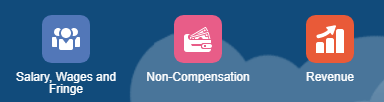 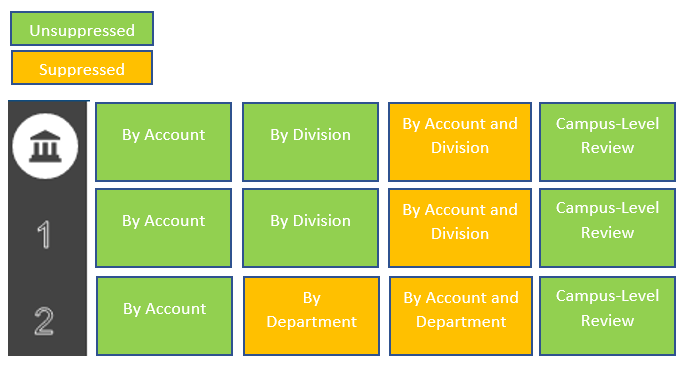 Suppression is used to reduce the number of lines on a form. When suppression is turned on a user must insert a “Wedge” to add new lines to the form.

Certain forms that do not get as large do not need suppression turned on and therefore do not require users to insert “Wedges”.
10
PlanUW Multi-Year Forecast Column Definitions
Each form in these tiles contains specific columns as part of its standard layout.  Here is a brief explanation of these titles.
UW Multi-Year Forecast 
Driver-Based Models
Driver-Based Models
NEW Optional Functionality
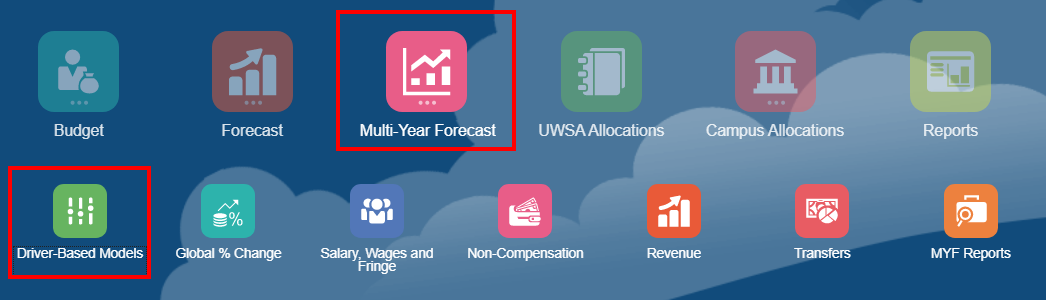 1
Use this card to enter drivers to Forecast for Tuition, Segregated Fees, Housing and Meal Plans for multiple years. 
Enter drivers to manipulate the Total Tuition, Segregated Fees, Housing and Meal Plans for Multi-Year Forecast
 
To begin the driver data input and review process:
Click the Multi-Year Forecast tile to open the cluster
Click on the Driver-Based Models tile to open the forms

This process will open the Tuition, Segregated Fees, Housing and Meal Plans forecast input and review forms
2
Driver-Based Models
NEW Optional Functionality
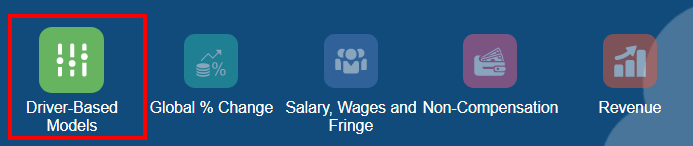 There are four tabs for input and review:

Tuition Forecast – Model Tuition Revenue by Tuition Type via inputs including Headcount, Billing FTE, Retention %, New Enrollment %, Tuition Rate, Spring Factor, and Pool Reduction Factor to calculate Multi-Year Revenue using Tuition Rate % Change input for out-years. 
Segregated Fees Forecast – Model Segregated Fee Revenue via inputs including Fall & Spring FTE/Headcount, Annual Seg Fee Rate and Seg Fee % Collectible for out-years. 
Housing Fees Forecast – Model Housing Revenue by Room Type via inputs including Current Annual Housing Rate, Fall & Spring Occupancy, and Housing Fee % Collectible to calculate Multi-Year Revenue using Room Rate % Change input for out-years.
Meal Plan Forecast – Model Meal Plan Revenue by Meal Plan Type via inputs including Current Annual Meal Plan Rate, Fall & Spring Enrollment, and Meal Plan Fee % Collectible to calculate Multi-Year Revenue using Meal Plan Rate % Change input for out-years.
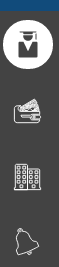 Tuition Forecast
Segregated Fees Forecast
Housing Forecast
Meal Plan Forecast
Tuition Forecast - Driver Based Models
NEW Optional Functionality - Tuition Modeling
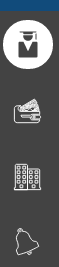 Tuition Forecast
Tuition Forecast – Model Tuition Revenue by Tuition Type via inputs including Headcount, Billing FTE, Retention %, New Enrollment %, Tuition Rate, Spring Factor, and Pool Reduction Factor to calculate Multi-Year Revenue using Tuition Rate % Change input for out-years.
Setting User Variables
Prior to Tuition Modelling, your Tuition User Variable needs to be selected. 
MYF Tuition Dept: Select specific Tuition Sub-Department member to work in the forms
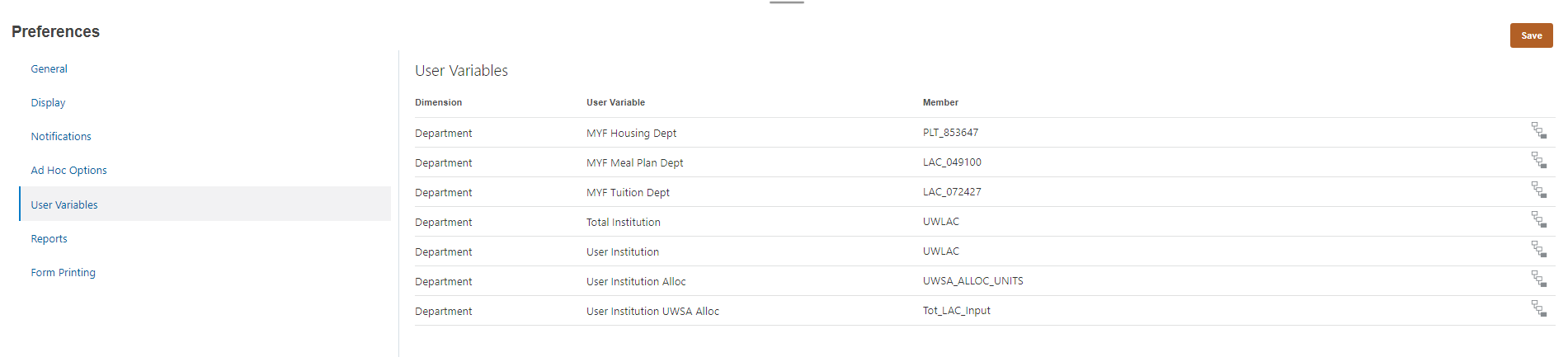 User Variable member selection can be updated in two ways: 
From User Preferences (see section Set User Variables)
Directly on the form from POV
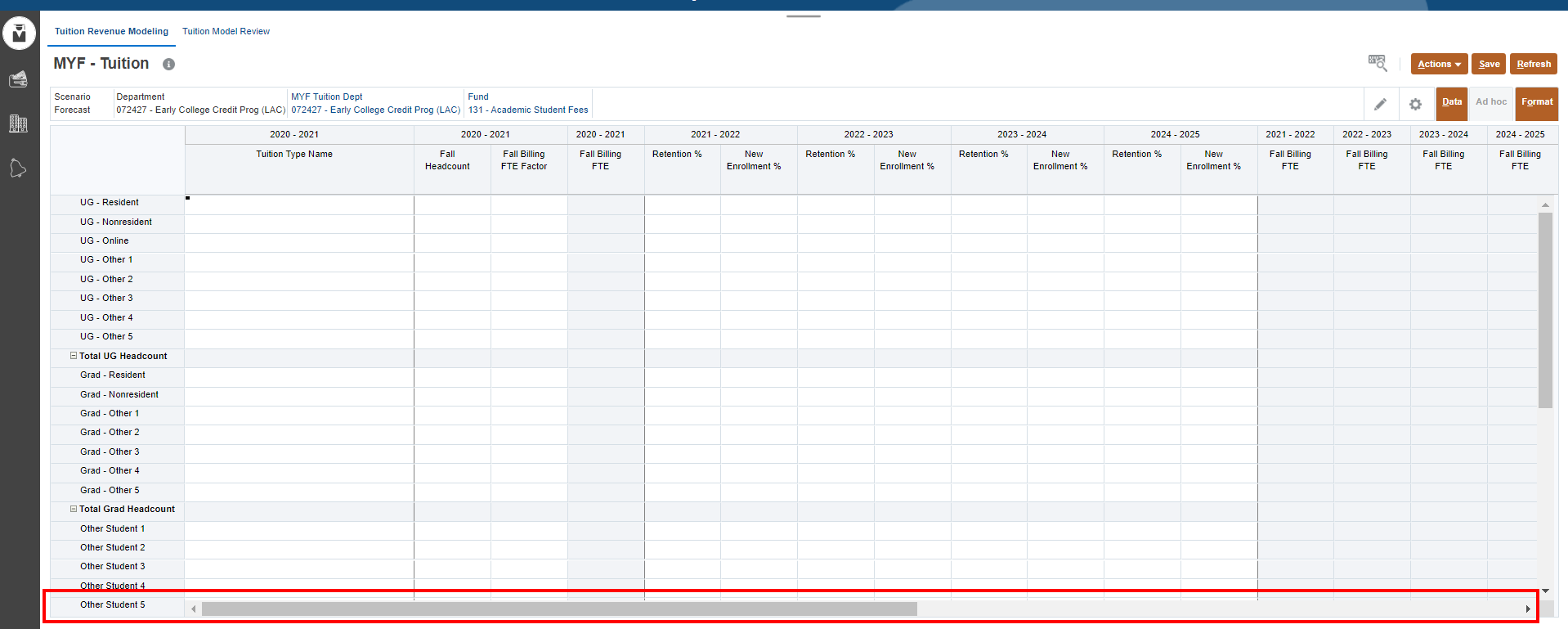 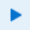 Tuition Revenue Modeling Form - Driver-Based Models
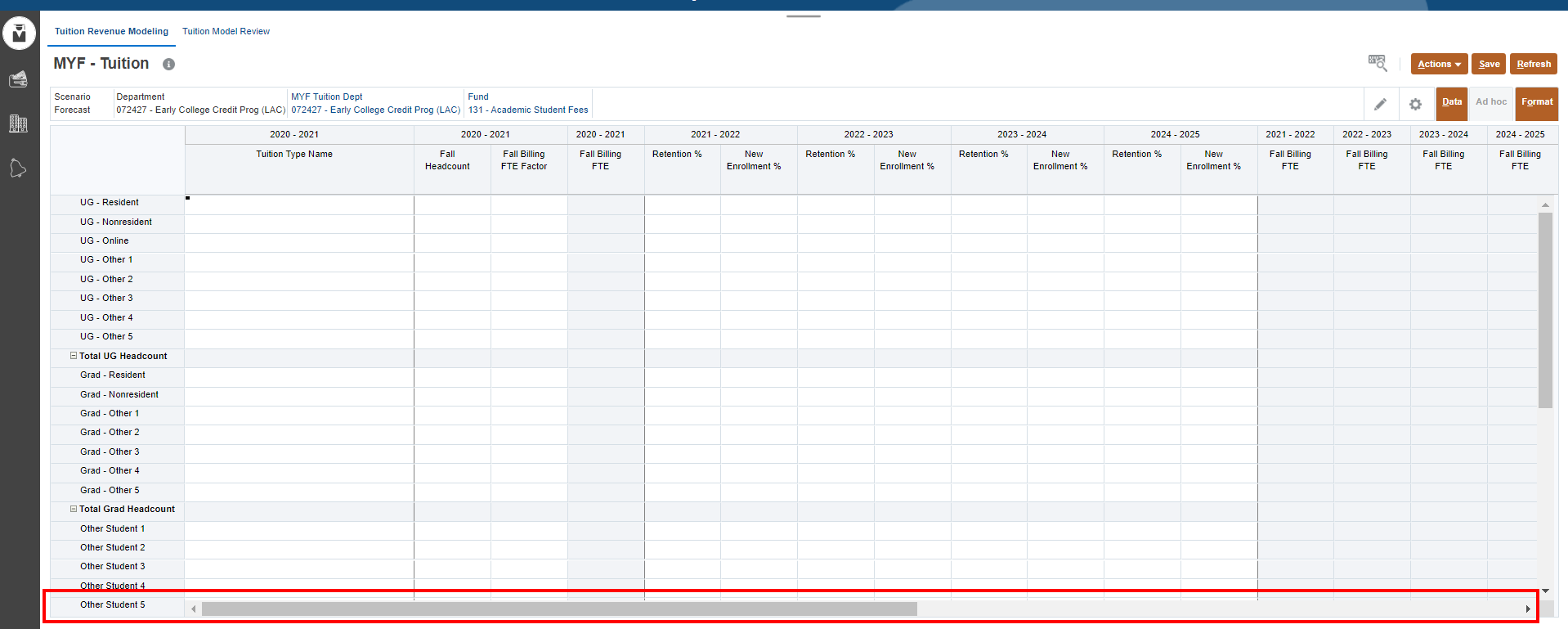 1
2
Provides forecasting to a single Division/Sub-Department for multi-year forecast. 
The  Point of View shows your selected MYF Tuition Sub-Department user variable and Fund. Optionally, you can change your MYF Tuition Sub-Department directly on this form, by clicking MYF Tuition Dept and changing your selection.
Data can be input in columns with white cells for:
Fall Headcount
Fall Billing FTE Factor Retention %,
New Enrollment %,
Fall Tuition Rate
Spring Factor
Tuition Rate % Change 
Pool Reduction Factor
Tuition Revenue Modeling Form - Driver-Based Models
Scroll right to enter data in more columns valid for data entry.
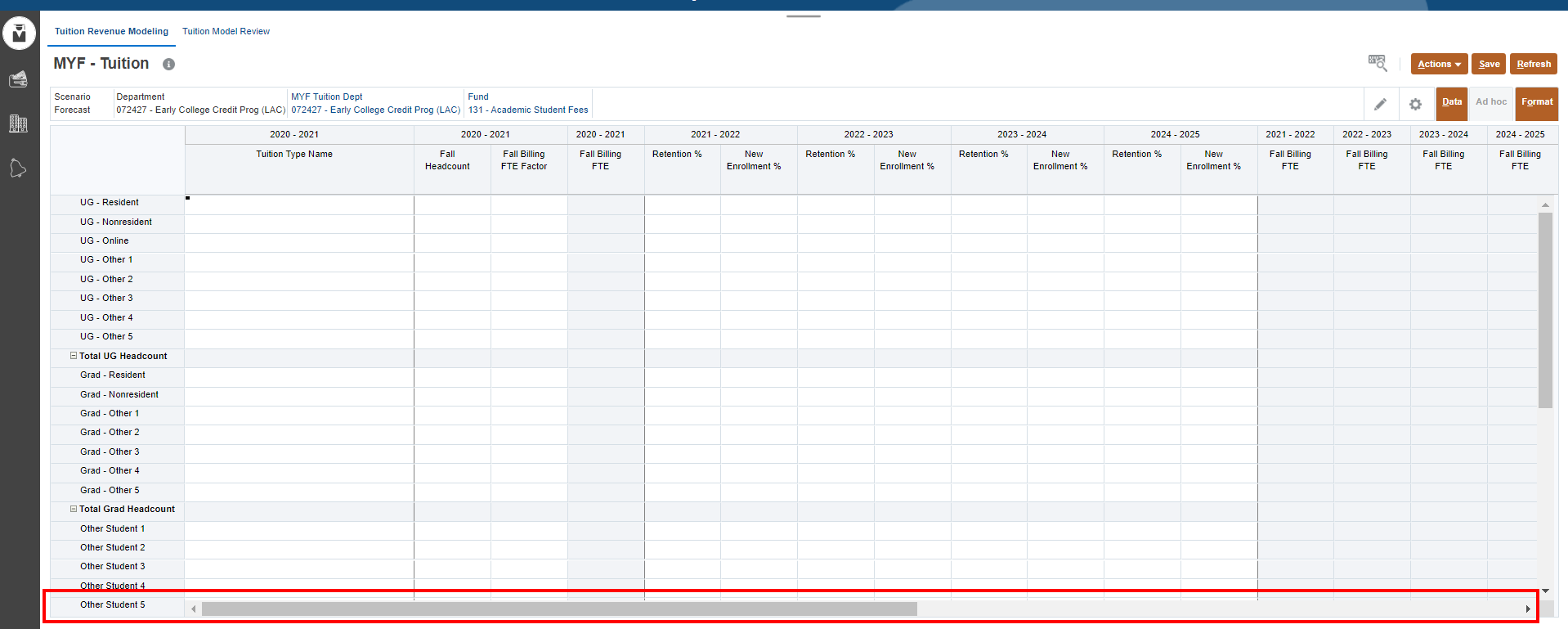 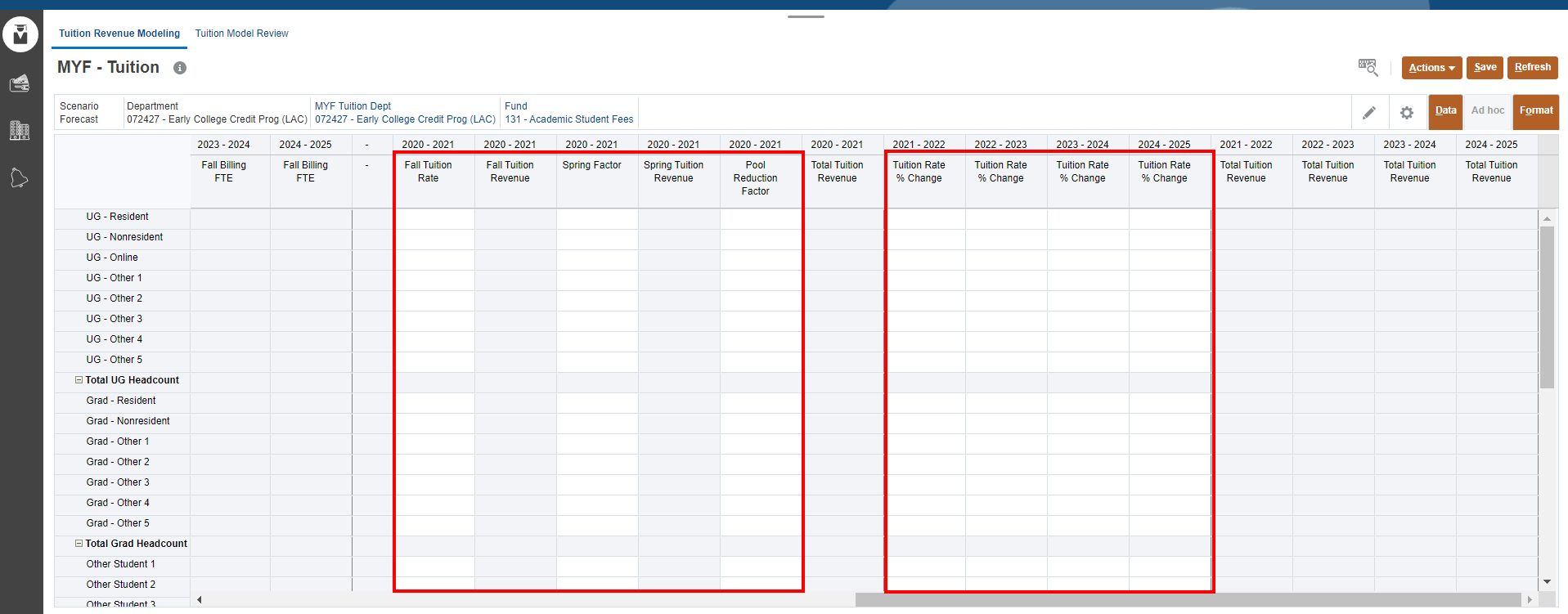 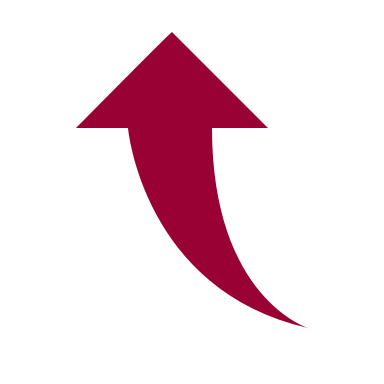 NOTE: Grey columns are locked and cannot be edited.  Only white cells allow entry. Data will be calculated after forms are saved.
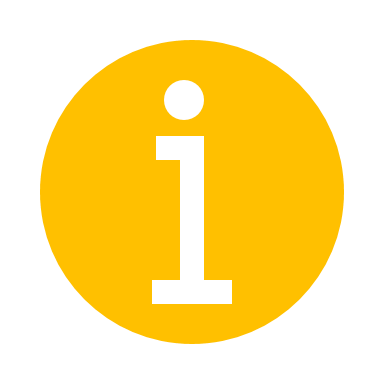 Tuition Revenue Modeling Form – Driver Based Models
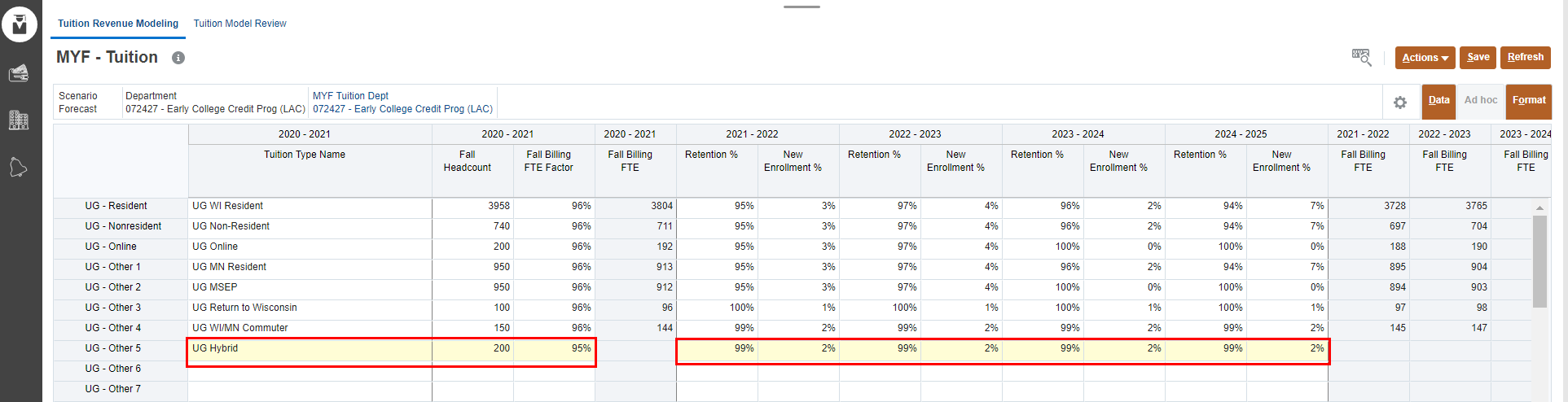 3
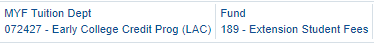 2
1
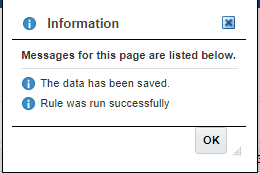 Enter Tuition Type Name followed by data in the Fall Headcount and Fall Billing FTE Factor column for current year.
Enter data and % for future years on the form.
Once done, click Save to save the sheet. 
Click OK in pop up message.
4
Additional Tuition Type Rows– Driver Based Models
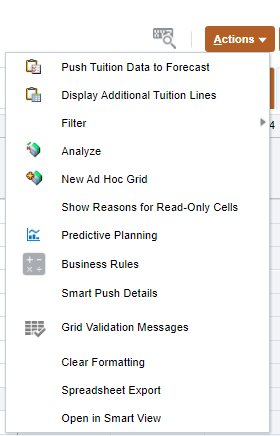 1
NOTE: This is Optional
In order to expose additional Tuition Type row, go to the 'Actions Menu' and click 'Display Additional Tuition Lines'. The Display Additional Tuition Lines action will display the Extended form  [MYF - Tuition - Extended] will show 20 "Other" Tuition types per category.
2
This form can be accessed via the Action Menu at any time. *This form is not suppressed.
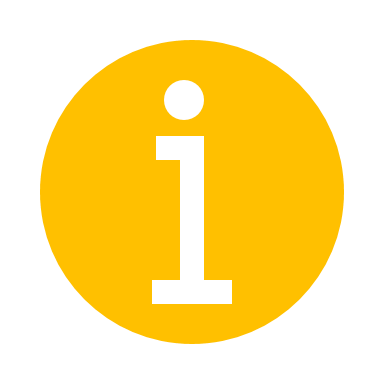 To show additional Tuition Type rows: 
Click on the Action menu
Select Display Additional Tuition Lines
Push Tuition Data to Forecast – Driver Based Models
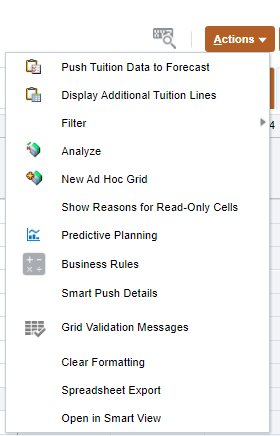 2
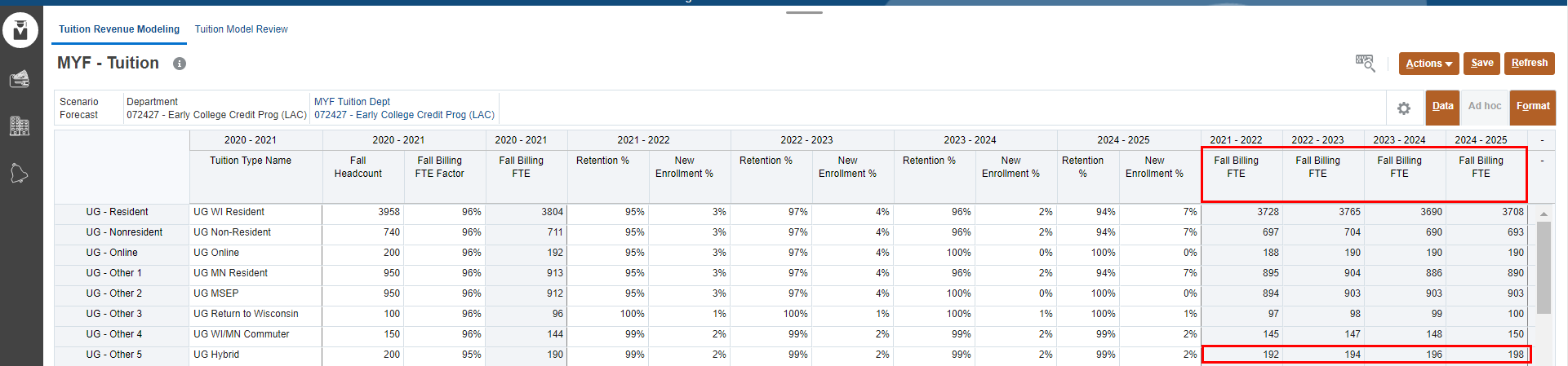 3
1
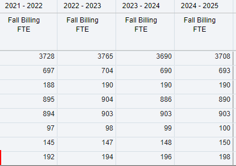 After saving tuition data:
Cells will appear white when data is saved. Review calculated data in the grey columns.
If data is ready to be pushed to Forecast, click on the Action menu
Select Push Tuition Data to Forecast
NOTE: This step can be completed from the Tuition Modeling Form or the Review Form via the Actions Menu and does not need to be completed twice.
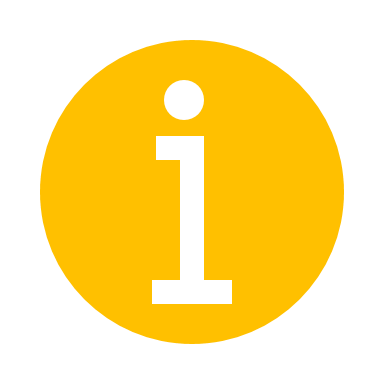 Cont. Push Tuition Data to Forecast – Driver Based Models
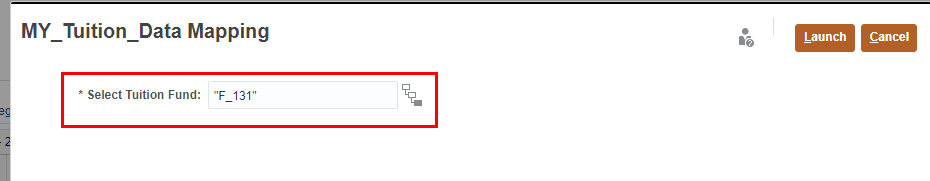 2
1
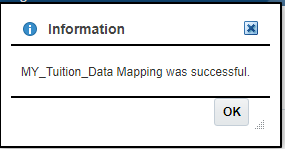 3
After selecting Push Tuition Data to Forecast from Action Menu:
Select Tuition Fund from the prompt by clicking on         . 
When done, click Launch.
Confirm that MY_Tuition_Data Mapping was successful. Click OK.
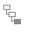 NOTE: This step can be completed from the Tuition Modeling Form or the Review Form via the Actions Menu and does not need to be completed twice.
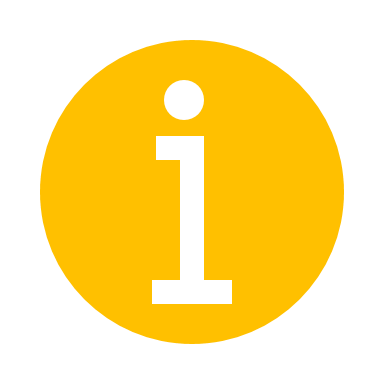 Push Tuition Data to Reports – Driver Based Models
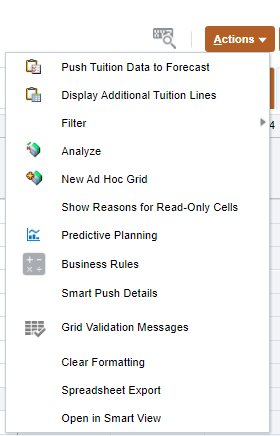 1
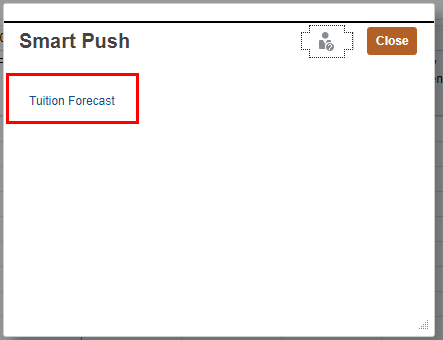 3
3
To Push Tuition Data to Reports:
Click on the 'Actions' Menu 
Select ‘Smart Push Details’
On Smart Push pop up, click on Tuition Forecast.
Confirm that Smart Push was successful. Click OK.
2
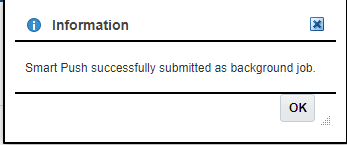 4
NOTE: This step can be completed from the Tuition Modeling Form or the Review Form via the Actions Menu and does not need to be completed twice.
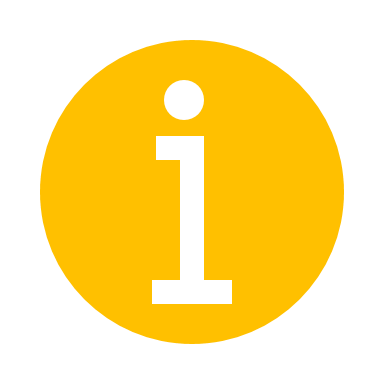 Tuition Model Review – Driver Based Models
All cells will be read-only
1
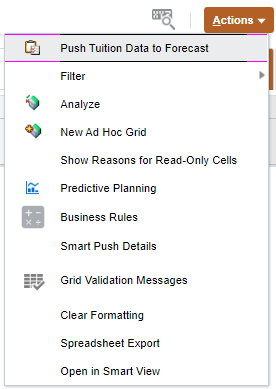 2
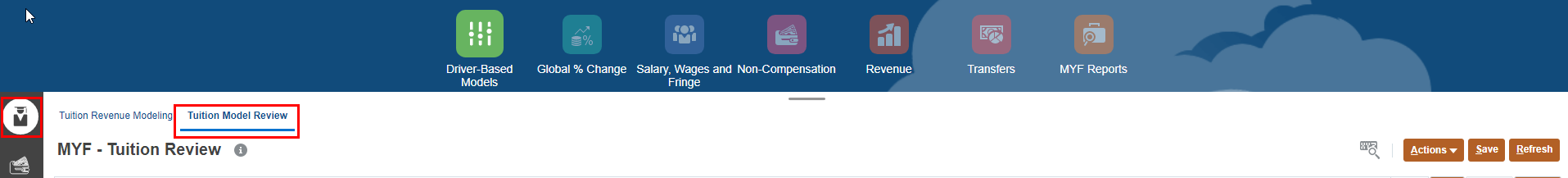 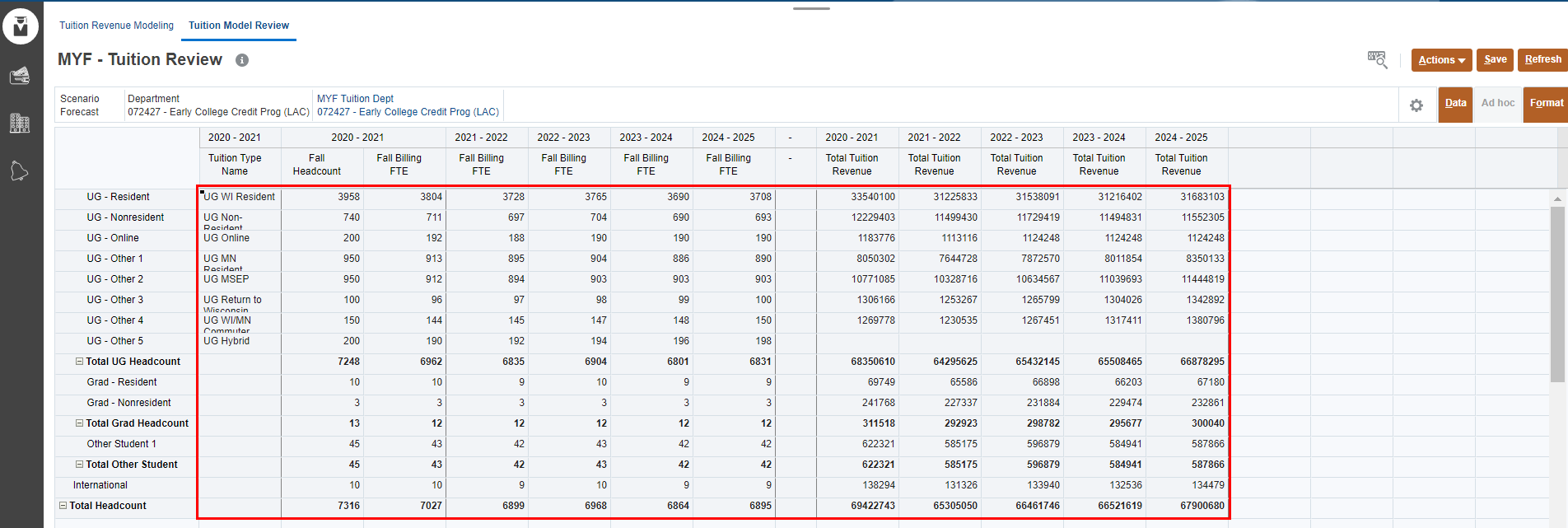 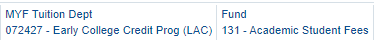 This form allows user to view all calculated data on one screen. If data is ready to be pushed to forecast:
Click on the Action menu
Select Push Tuition data to Forecast
NOTE: This step can be completed from the Tuition Modeling Form or the Review Form via the Actions Menu and does not need to be completed twice.
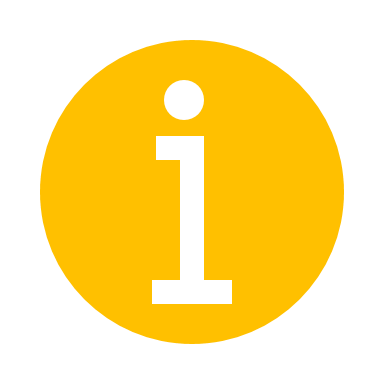 Cont. Push Tuition Data to Forecast – Driver Based Models
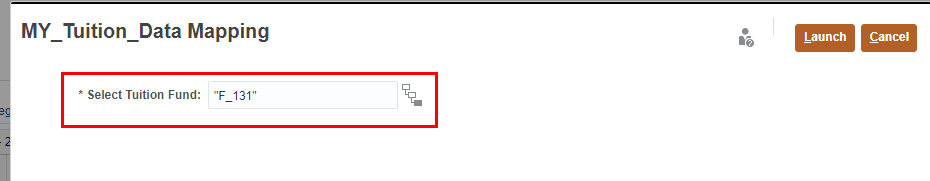 2
1
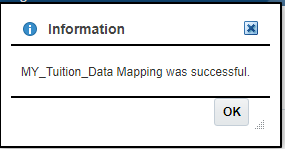 3
After selecting Push Tuition Data to Forecast from Action Menu:
Select Tuition Fund from the prompt by clicking on         . 
When done, click Launch.
Confirm that MY_Tuition_Data Mapping was successful. Click OK.
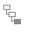 NOTE: This step can be completed from the Tuition Modeling Form or the Review Form via the Actions Menu and does not need to be completed twice.
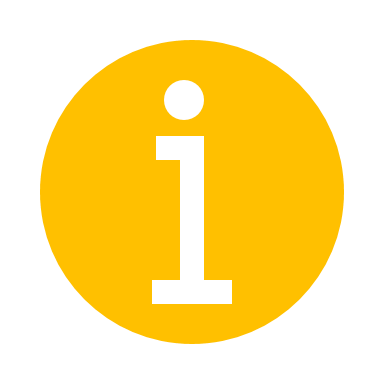 Cont. Push Tuition Data to Forecast – Driver Based Models
Table below shows the data mapping of Tuition Data after being pushed into Forecast.
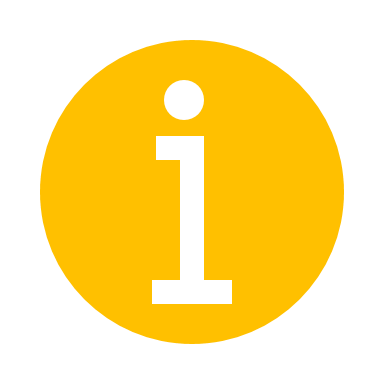 NOTE: Data gets pushed from sub-departmental level to Base of every Campus/Div/Dept Forecast version.
Review Tuition Data in Forecast – Driver Based Models
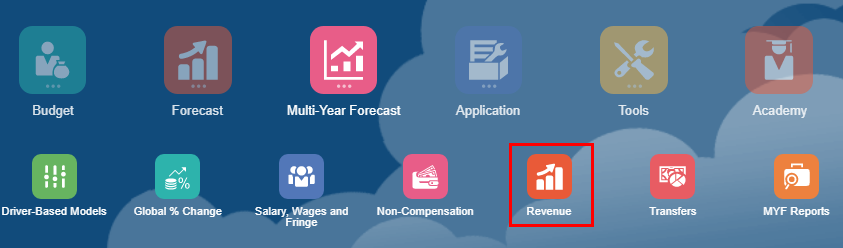 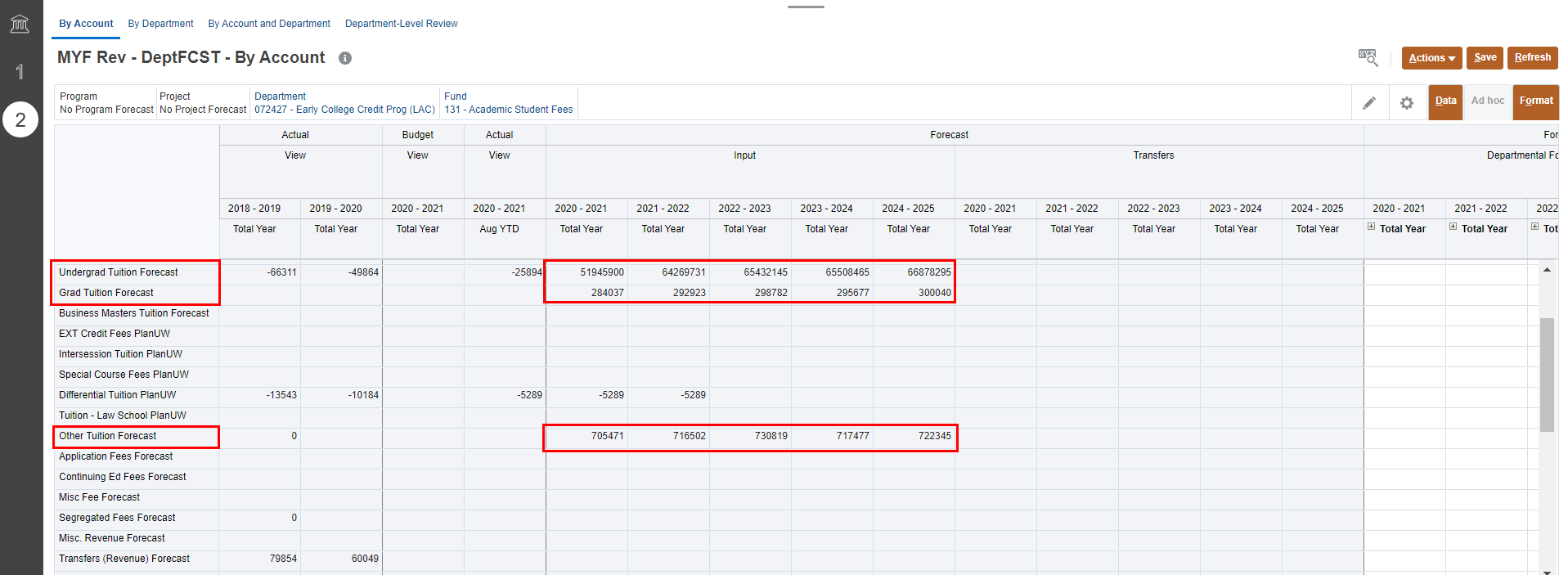 1
2
3
To Review Tuition Model Data that was pushed to Forecast, and manually Adjust:
Go to the ‘Revenue” card and navigate to the Tuition Department
Review Tuition Forecast data on the accounts: a. Undergrad Tuition Forecastb. Grad Tuition Forecastc. Other Tuition Forecast 
Modeled data can be adjusted manually in the Forecast Adjustment input columns.
Segregated Fees Forecast - Driver Based Models
NEW Optional Functionality - Segregated Fees
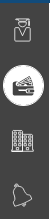 Segregated Fees Forecast – Model Segregated Fee Revenue via inputs including Fall & Spring FTE/Headcount, Annual Seg Fee Rate and Seg Fee % Collectible for out-years.
Segregated Fees Forecast
Seg Fee Modeling- Driver-Based Models
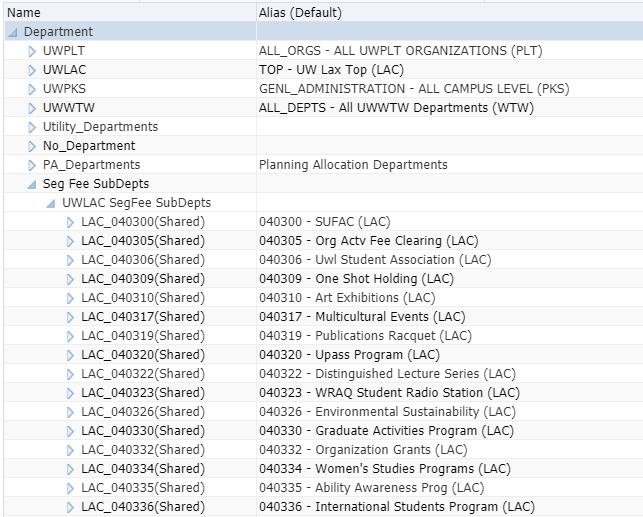 The Sub-Departments included in the Segregated Fee Modeling Form are part of an alternate Department hierarchy created for this model to only pull applicable sub-departments.

The list of sub-departments for each institution was created based on historical Segregated Fee Actuals.

If a sub-department should be added/removed, please contact the Admin team via email at planuw@uwsa.edu
Seg Fee Modeling Form - Driver-Based Models
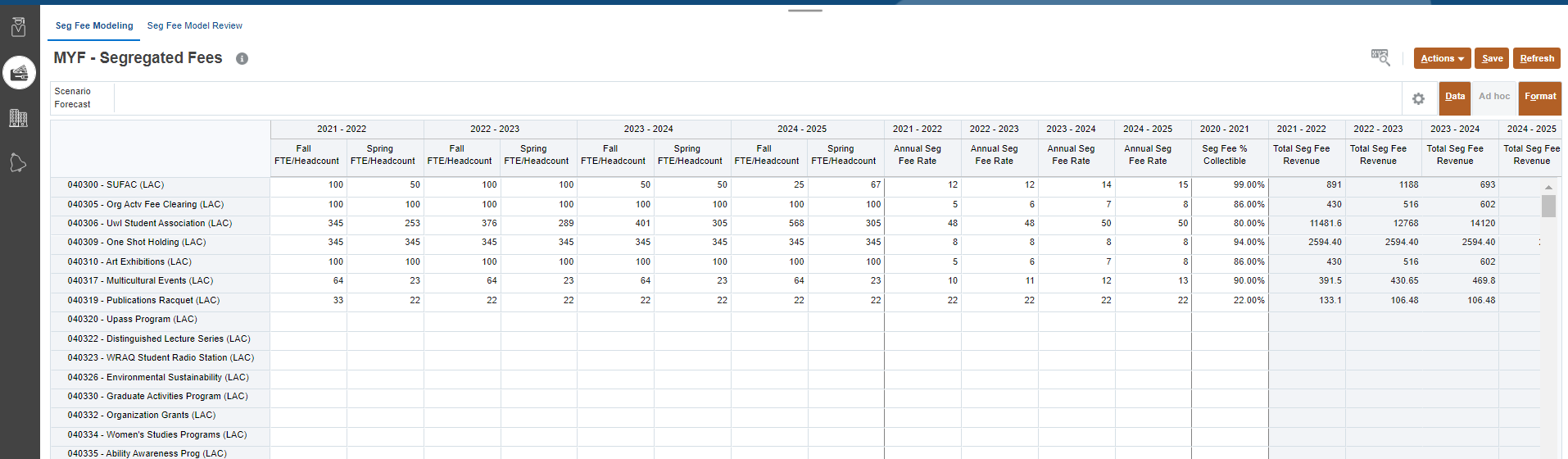 1
2
Un-suppressed
Scenario is locked in the POV to Forecast. Segregated Fee Sub-Departments are displayed unsuppressed. 
Data can be input in columns with white cells for:
Fall FTE/Headcount
Spring FTE/Headcount
Annual Seg Fee Rate 
Seg Fee% Collectible
Seg Fee Modeling Form– Driver Based Models
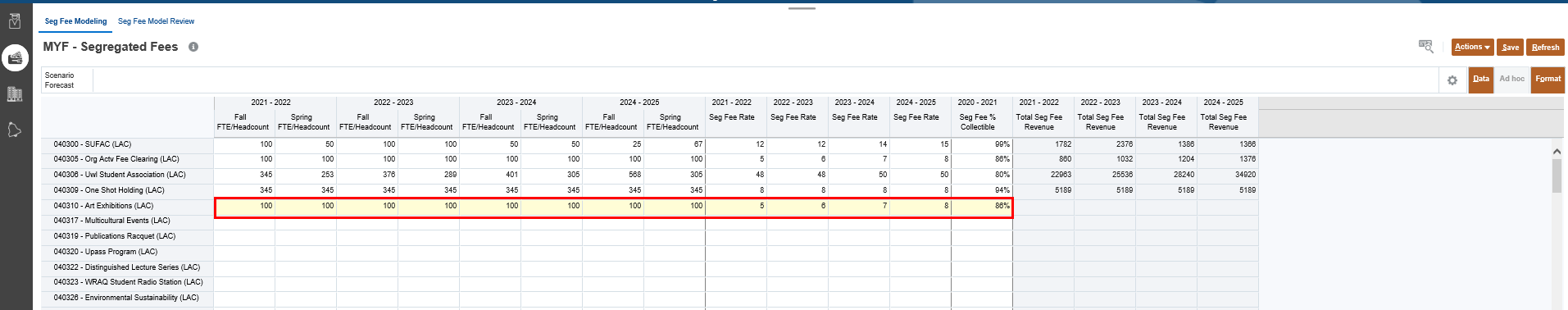 2
1
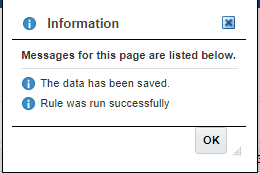 Un-suppressed
3
Enter data points to calculate Total Seg Fee Revenue across the forecasting years. 
Once done, click Save to save the sheet. 
Click OK in pop up message.
Push SegFee Data to Forecast – Driver Based Models
2
NOTE: This step can be completed from the Seg Fee Modeling Form or the Review Form via the Actions Menu and does not need to be completed twice.
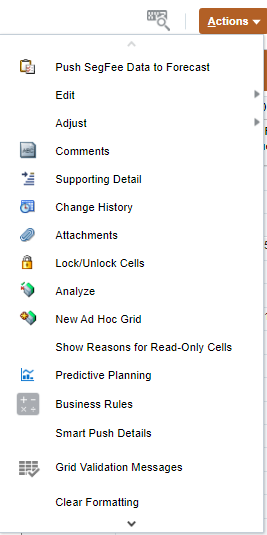 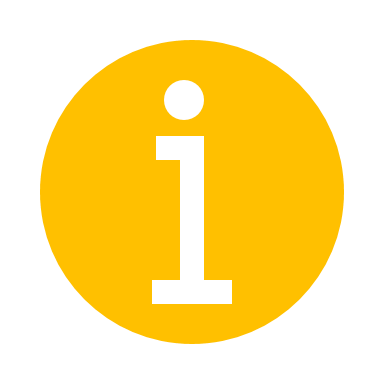 3
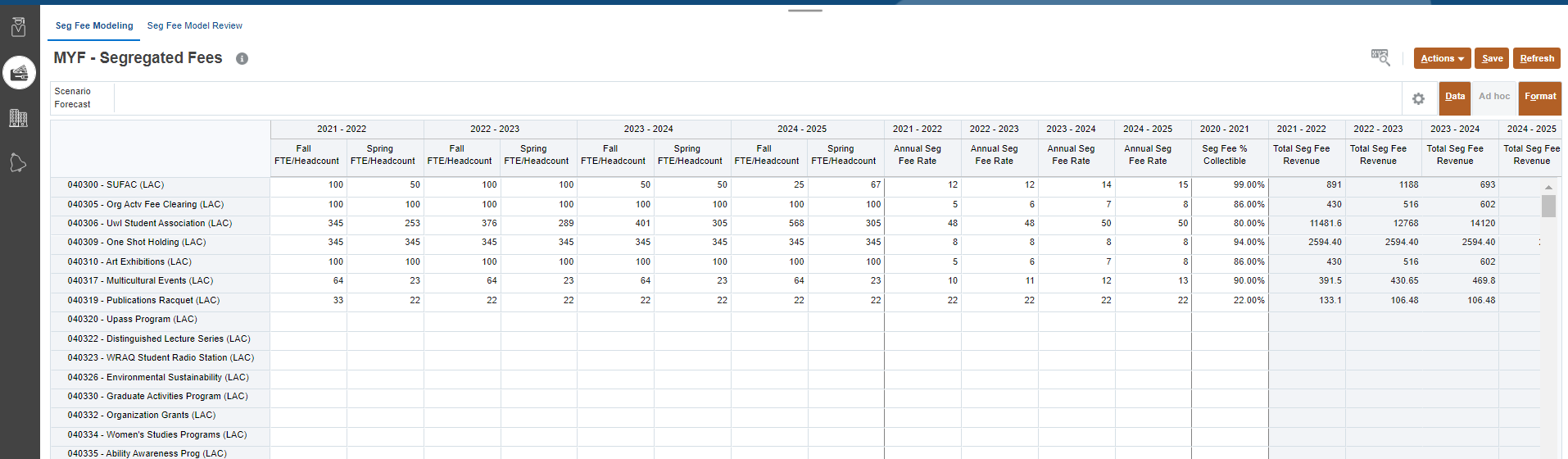 After saving Seg Fee data:
Cells will appear white when data is saved. Review calculated data in the grey columns.
If data is ready to be pushed to Forecast, click on the Action menu
Select Push Seg Fee Data to Forecast
Confirm that MY_SegFee_Data Mapping was successful. Click OK.
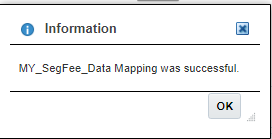 4
Push Seg Fee Data to Reports – Driver Based Models
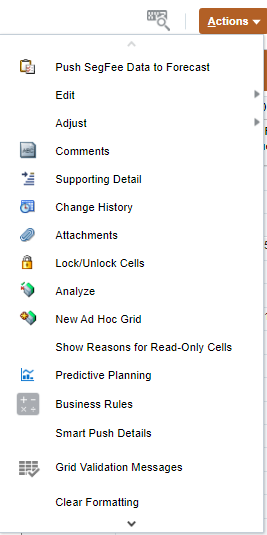 1
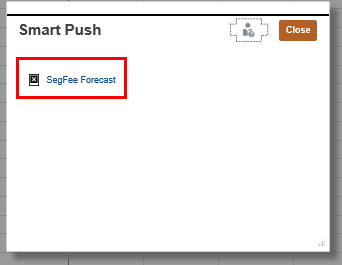 3
To Push Seg Fee Data to Reports:
Click on the 'Actions' Menu 
Select ‘Smart Push Details’
On Smart Push pop up, click on Seg Fee Forecast.
Confirm that Smart Push was successful. Click OK.
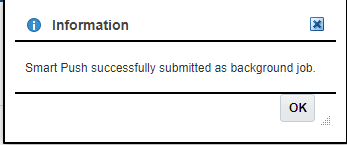 4
2
2
NOTE: This step can be completed from the Seg Fee Modeling Form or the Review Form via the Actions Menu and does not need to be completed twice.
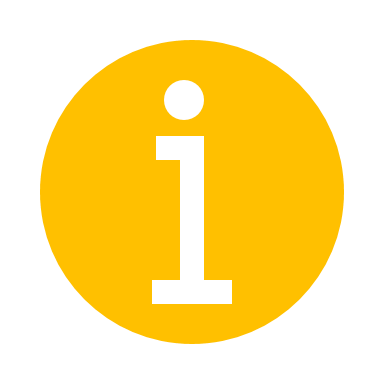 Seg Fee Model Review – Driver Based Models
1
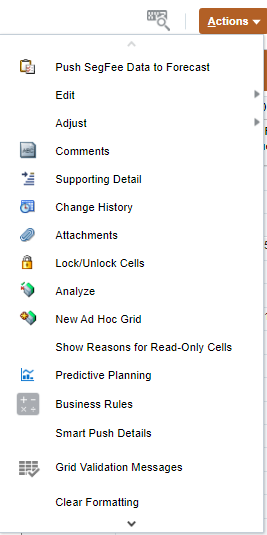 All cells will be read-only.
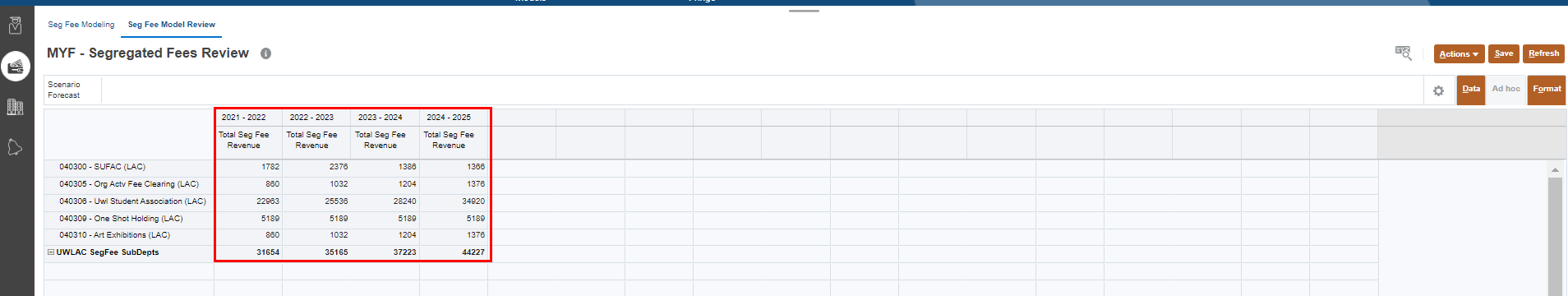 2
Suppressed
This form allows user to view all calculated data on one screen. If data is ready to be pushed to forecast:
Click on the Action menu
Select Push Seg Fee data to Forecast
Click OK.
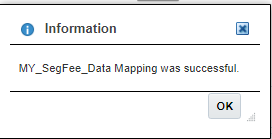 3
NOTE: Push SegFee Data to Forecast can be completed from the Seg Fee Modeling Form or the Review Form via the Actions Menu and does not need to be completed twice.
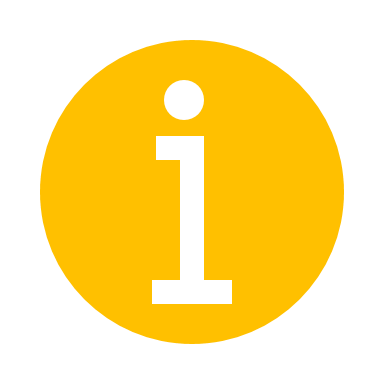 Push Seg Fee Data to Reports – Driver Based Models
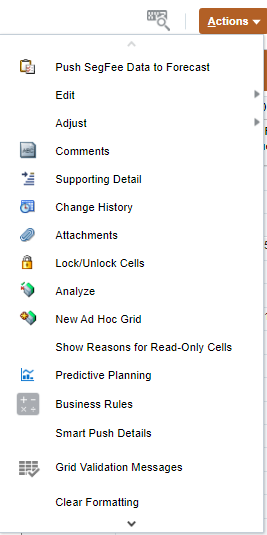 1
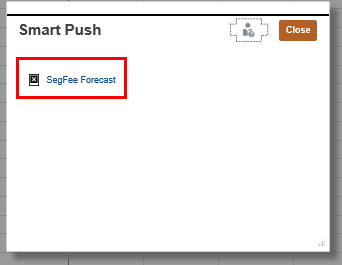 3
To Push Seg Fee Data to Reports:
Click on the 'Actions' Menu 
Select ‘Smart Push Details’
On Smart Push pop up, click on Seg Fee Forecast.
Confirm that Smart Push was successful. Click OK.
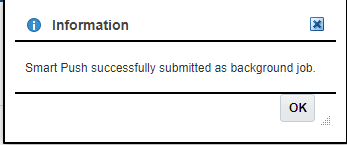 4
2
2
NOTE: This step can be completed from the Seg Fee Modeling Form or the Review Form via the Actions Menu and does not need to be completed twice.
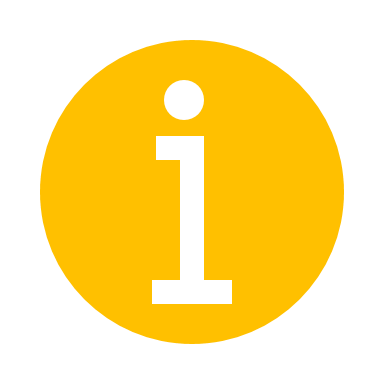 Cont. Push Seg Fee Data to Forecast – Driver Based Models
Table below shows the data mapping of Seg Fee Data after being pushed into Forecast.
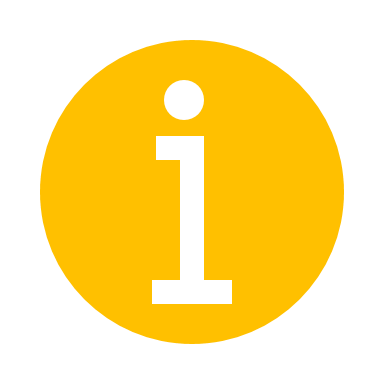 NOTE: Data gets pushed from sub-departmental level to Base of every Campus/Div/Dept Forecast version.
Housing Forecast - Driver Based Models
NEW Optional Functionality – Housing Modeling
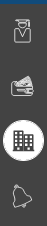 Housing Fees Forecast – Model Housing Revenue by Room Type via inputs including Current Annual Housing Rate, Fall & Spring Occupancy, and Housing Fee % Collectible to calculate Multi-Year Revenue using Room Rate % Change input for out-years.
Housing Forecast
Setting User Variables
Prior to Housing Modelling, your Housing User Variable needs to be selected. 
MYF Housing Dept: Select specific Housing Sub-Department member to work in the forms
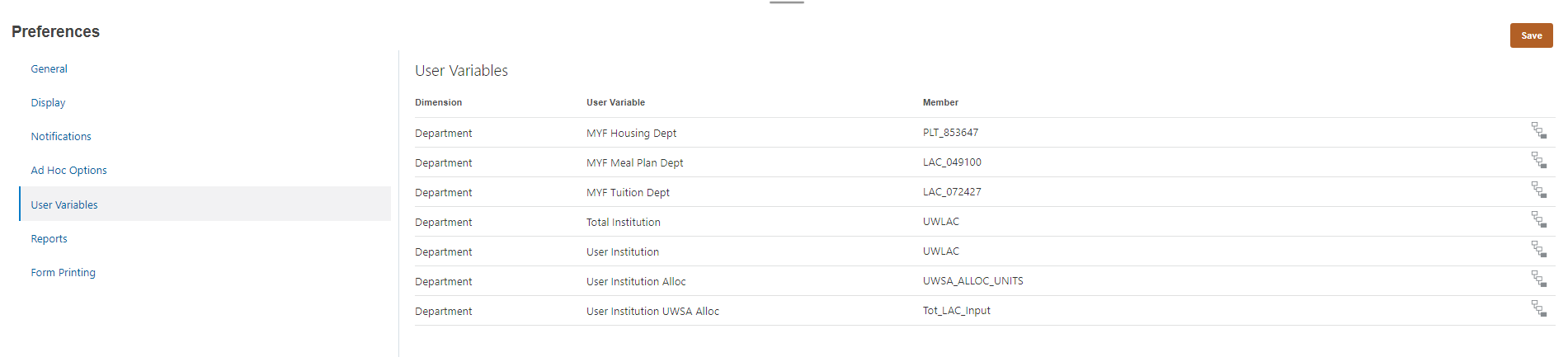 User Variable member selection can be updated in two ways: 
From User Preferences (see section Set User Variables)
Directly on the form from POV
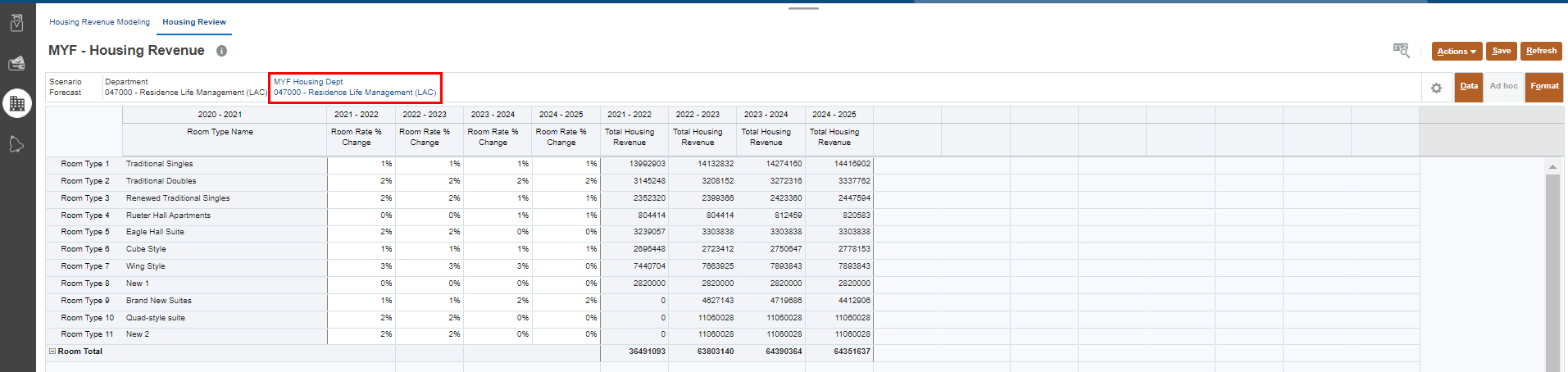 Housing Revenue Modeling Form - Driver-Based Models
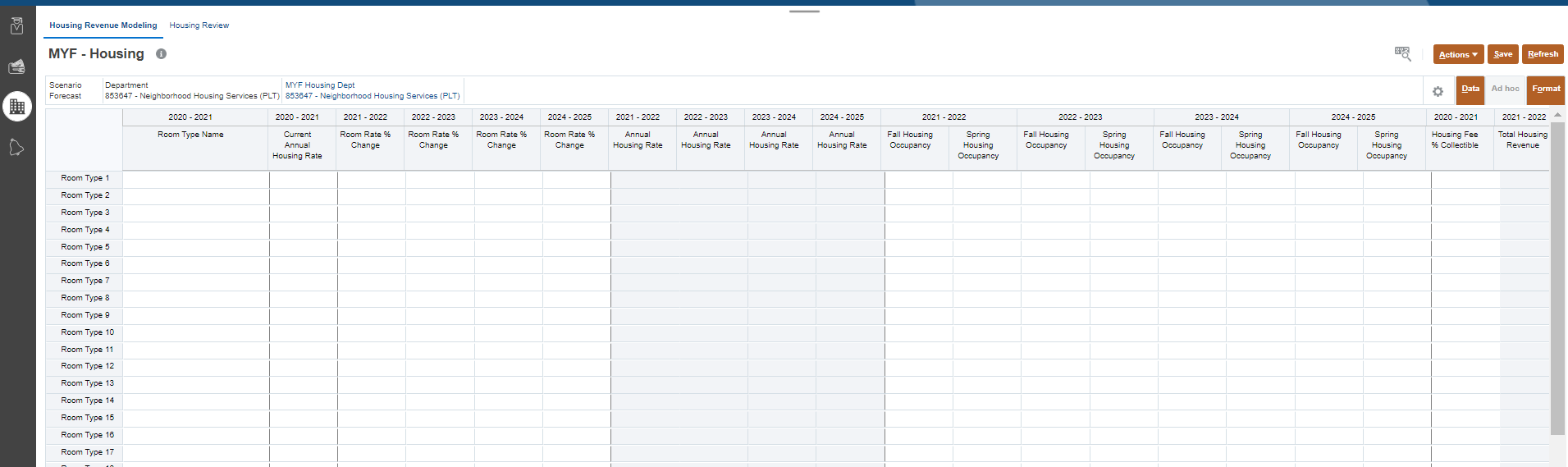 1
2
Un-suppressed
Provides forecasting to a single Division/Sub-Department for multi-year forecast. 
The  Point of View shows your selected MYF Housing Sub-Department user variable. Optionally, you can change your MYF Tuition Sub-Department directly on this form, by clicking MYF Housing Dept and changing your selection.
Data can be input in columns with white cells for:
Room Type Name
Annual Current Year Housing Rate
Room Rate % Change
Fall Housing Occupancy
Spring Housing Occupancy
Housing Fee % Collectible
Housing Revenue Modeling Form - Driver-Based Models
Scroll right to enter data in more columns valid for data entry.
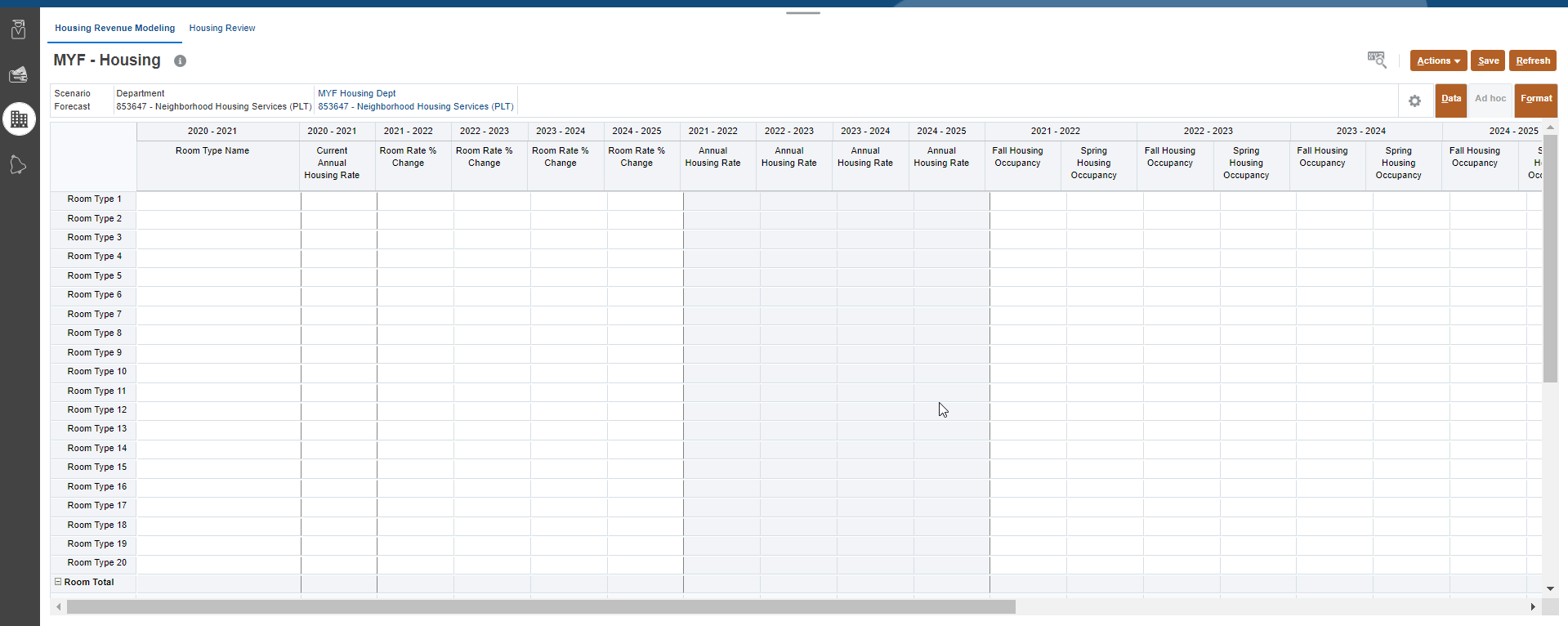 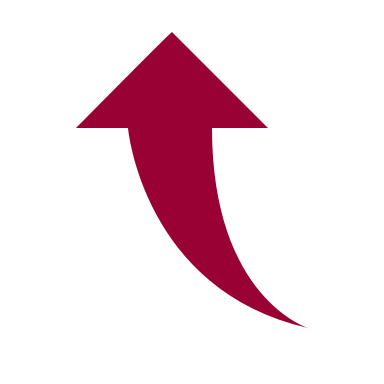 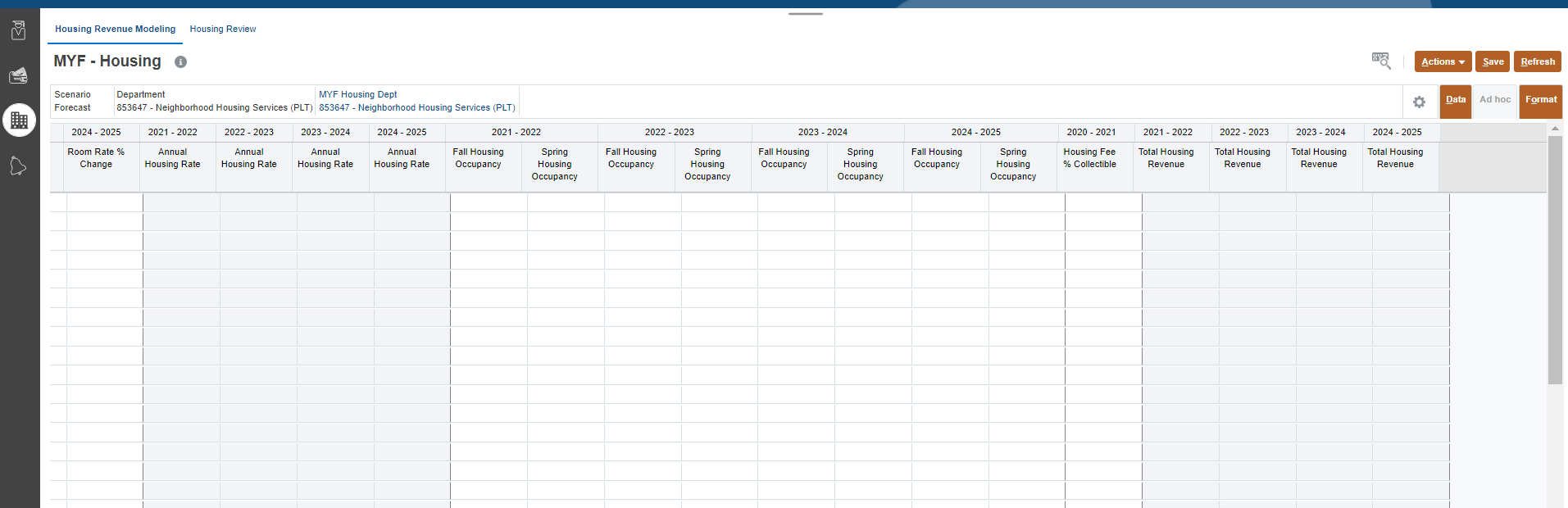 NOTE: Grey columns are locked and cannot be edited.  Only white cells allow entry. Data will be calculated after forms are saved.
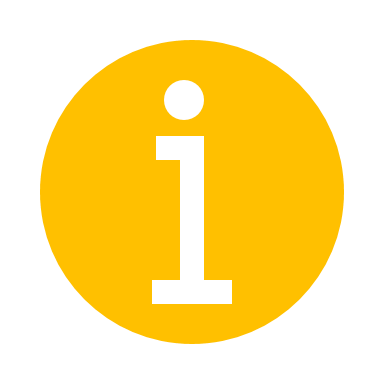 Housing Revenue Modeling Form – Driver Based Models
3
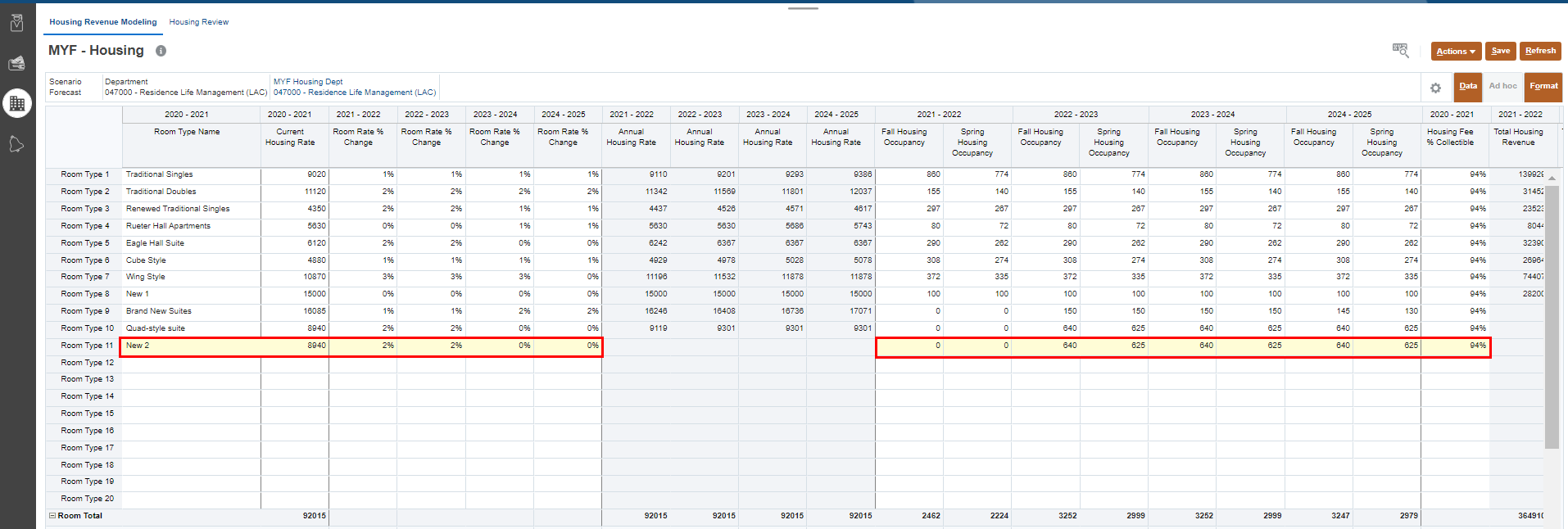 1
2
Un-suppressed
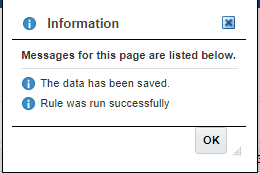 Enter Room Type Name followed by Current Housing Rate column for current year.
Enter data and % for future years on the form.
Once done, click Save to save the sheet. 
Click OK in pop up message.
4
Push Housing Data to Forecast – Driver Based Models
2
NOTE: This step can be completed from the Housing Modeling Form or the Review Form via the Actions Menu and does not need to be completed twice.
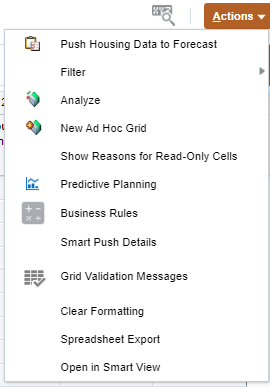 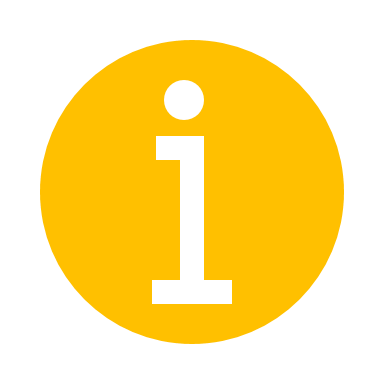 3
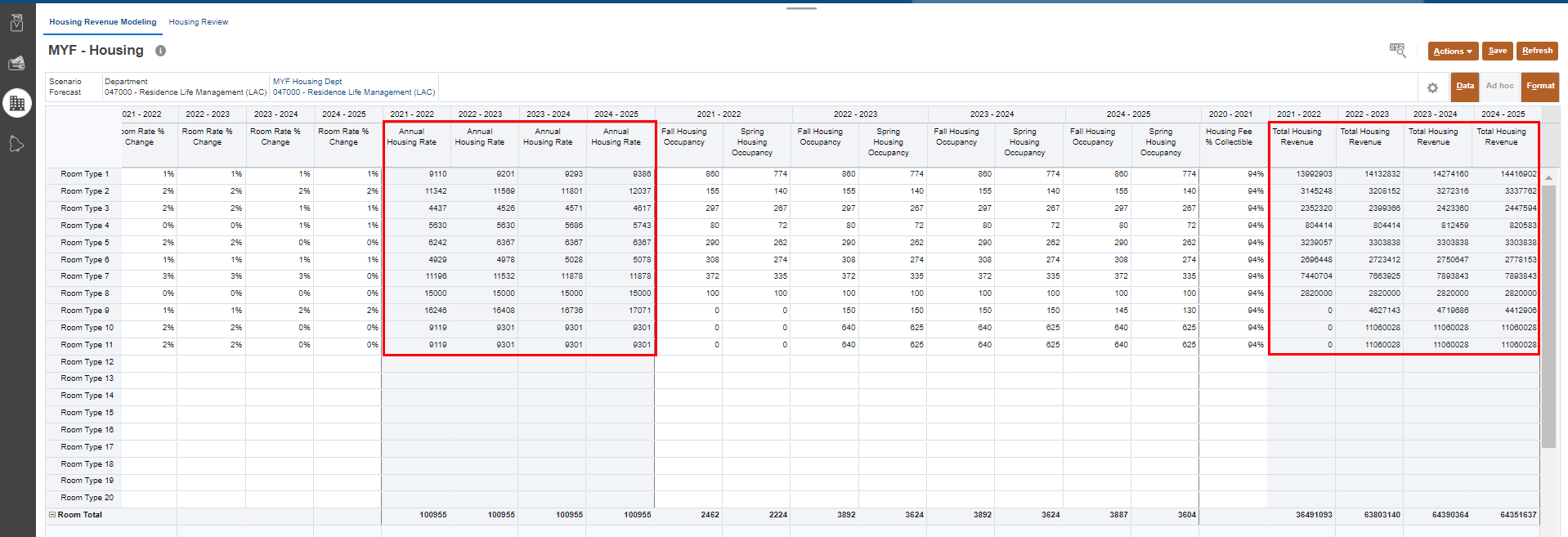 1
After saving housing data:
Cells will appear white when data is saved. Review calculated data in the grey columns.
If data is ready to be pushed to Forecast, click on the Action menu
Select Push Housing Data to Forecast
Click OK.
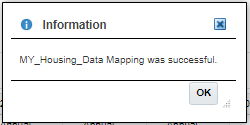 4
Push Forecast Data to Reports – Driver Based Models
1
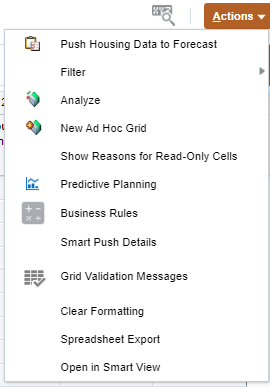 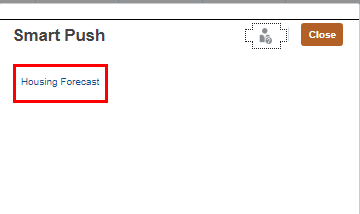 3
To Push Housing Data to Reports:
Click on the 'Actions' Menu 
Select ‘Smart Push Details’
On Smart Push pop up, click on Housing Forecast.
Confirm that Smart Push was successful. Click OK.
2
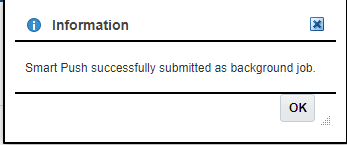 4
NOTE: This step can be completed from the Housing Modeling Form or the Review Form via the Actions Menu and does not need to be completed twice.
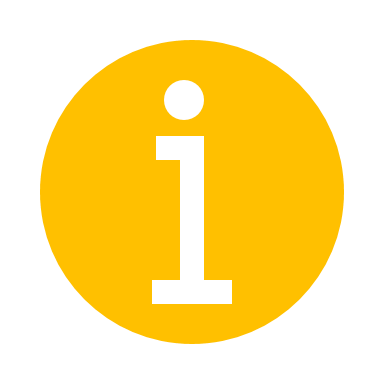 Housing Model Review – Driver Based Models
All cells will be read-only.
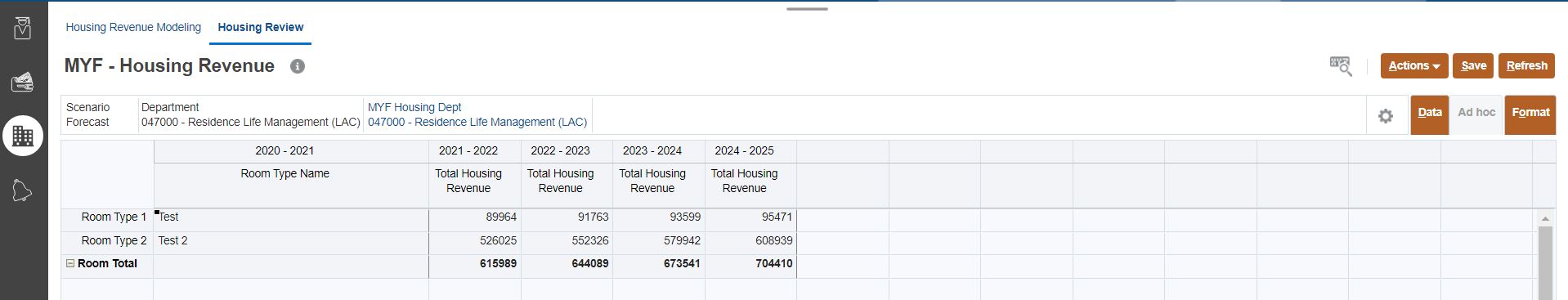 2
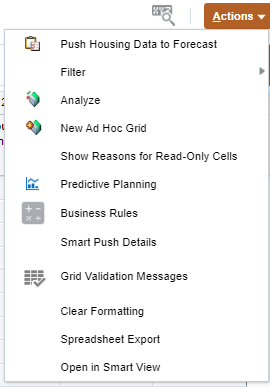 3
1
This form allows user to view all calculated data on one screen. 
Review all calculated data in Total Housing Revenue. 
Click on the Action menu
Select Push Housing Model data to Forecast
Click OK.
4
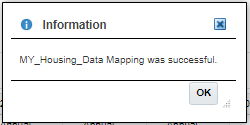 4
NOTE: Push Housing Model data to Forecast can be completed from the Housing Modeling Form or the Review Form via the Actions Menu and does not need to be completed twice.
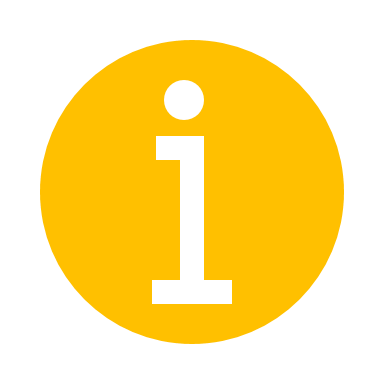 Push Forecast Data to Reports – Driver Based Models
1
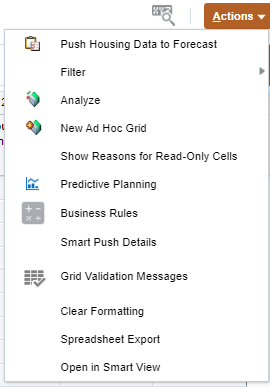 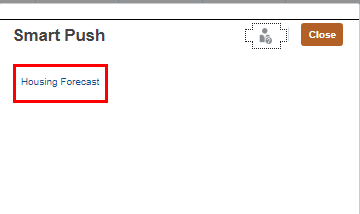 3
To Push Housing Data to Reports:
Click on the 'Actions' Menu 
Select ‘Smart Push Details’
On Smart Push pop up, click on Housing Forecast.
Confirm that Smart Push was successful. Click OK.
2
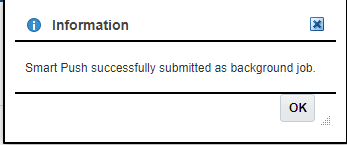 4
NOTE: This step can be completed from the Housing Modeling Form or the Review Form via the Actions Menu and does not need to be completed twice.
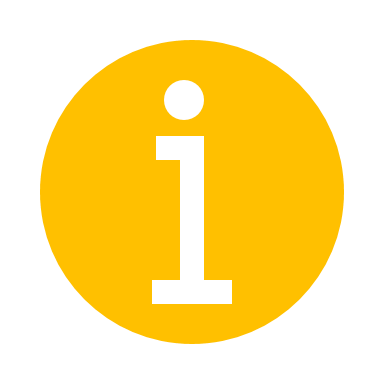 Cont. Push Housing Data to Forecast – Driver Based Models
Table below shows the data mapping of Housing Data after being pushed into Forecast.
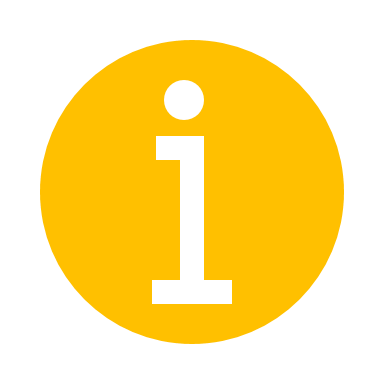 NOTE: Data gets pushed from sub-departmental level to Base of every Campus/Div/Dept Forecast version.
Meal Plan Forecast - Driver Based Models
NEW Optional Functionality – Meal Plan Modeling
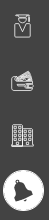 Meal Plan Forecast – Model Meal Plan Revenue by Meal Plan Type via inputs including Current Annual Meal Plan Rate, Fall & Spring Enrollment, and Meal Plan Fee % Collectible to calculate Multi-Year Revenue using Meal Plan Rate % Change input for out-years.
Meal Plan Forecast
Setting User Variables
Prior to Meal Plan Modeling, your Meal Plan User Variable needs to be selected. 
MYF Meal Plan Dept: Select specific Meal Plan Sub-Department member to work in the forms
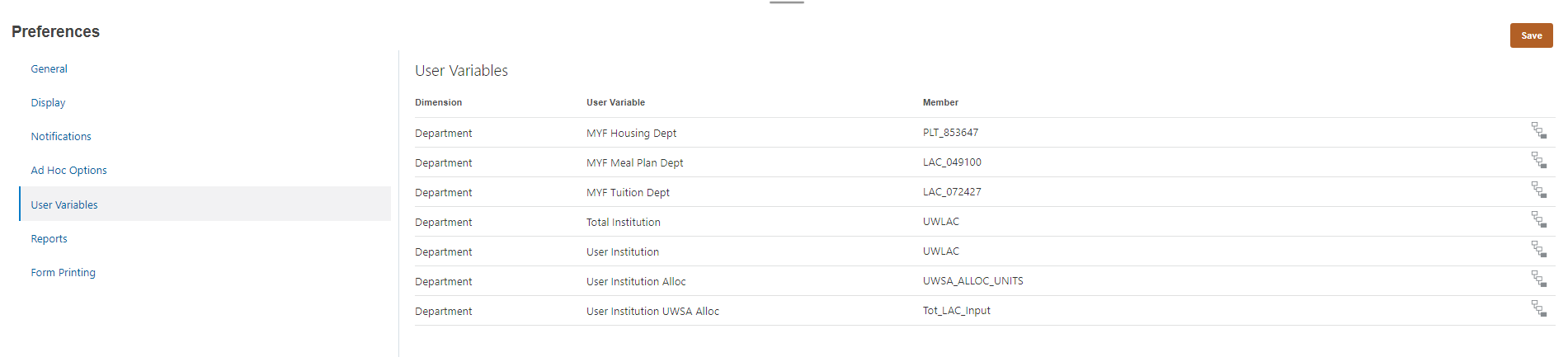 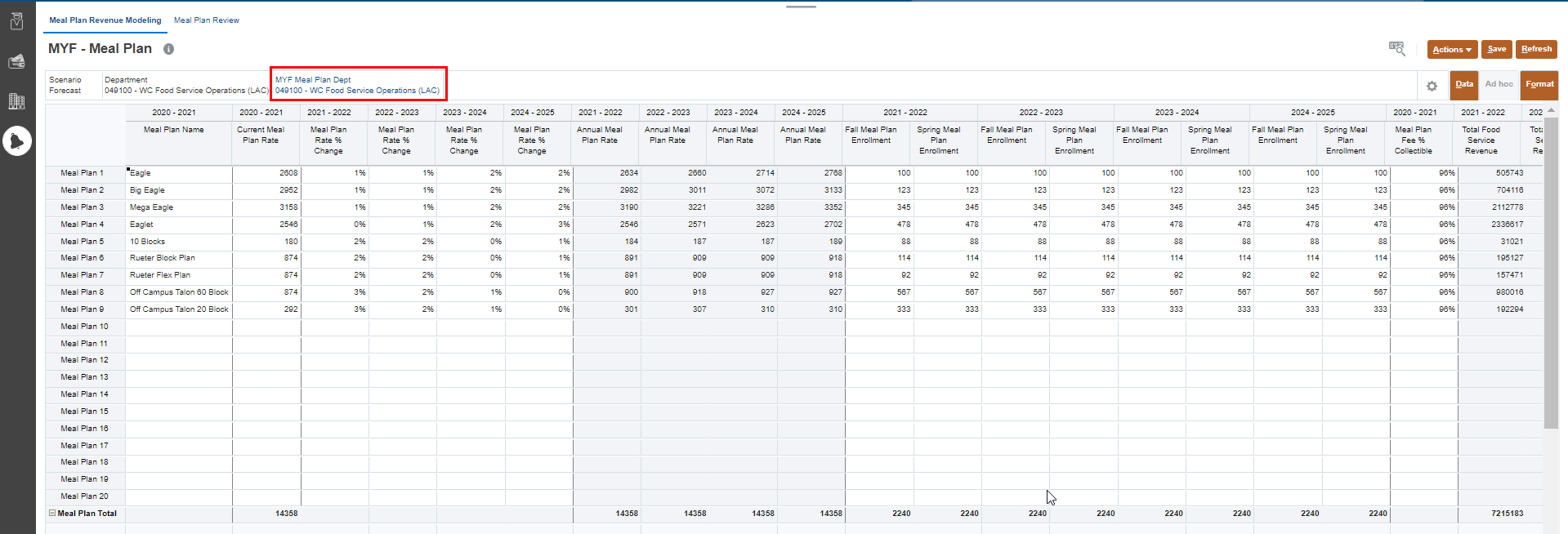 User Variable member selection can be updated in two ways: 
From User Preferences (see section Set User Variables)
Directly on the form from POV
Meal Plan Revenue Modeling Form - Driver-Based Models
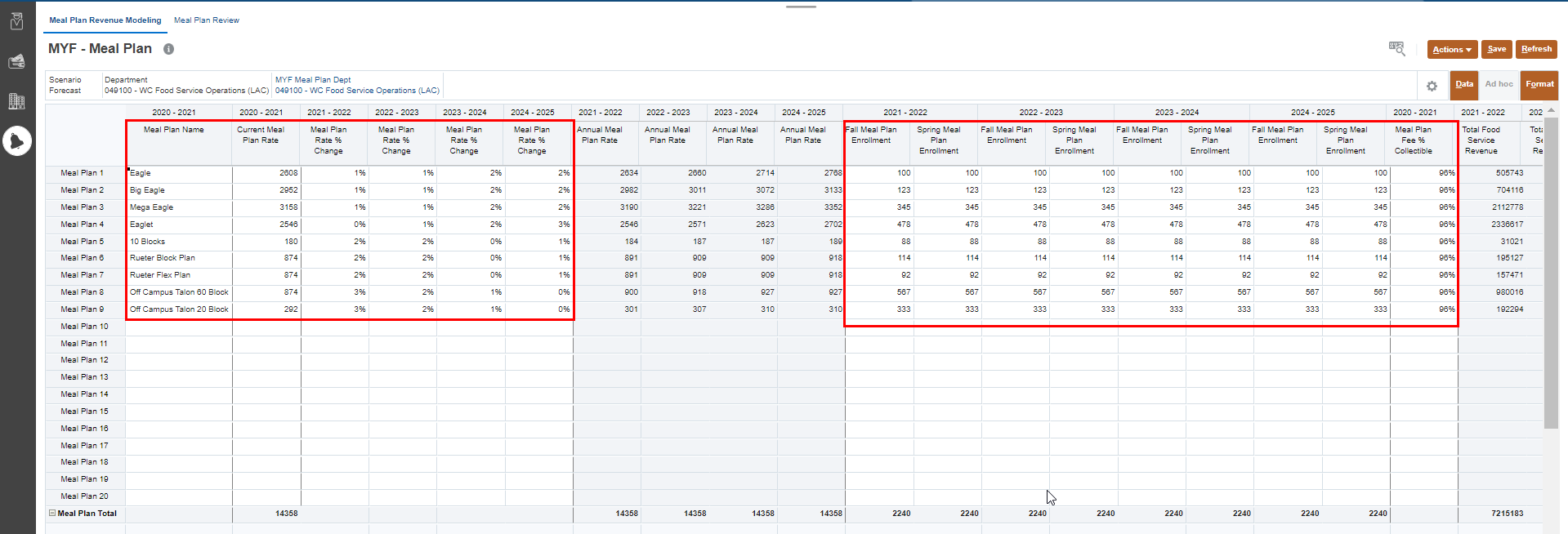 1
2
Un-suppressed
Provides forecasting to a single Division/Sub-Department for multi-year forecast. 
The  Point of View shows your selected MYF Meal Plan Sub-Department user variable. Optionally, you can change your MYF Meal Plan Sub-Department directly on this form, by clicking MYF Meal Plan Dept and changing your selection.
Data can be input in columns with white cells for:
Meal Plan Name
Current Annual Meal Plan Rate
Meal Plan Rate % Change
Fall Meal Plan Enrollment
Spring Meal Plan Enrollment
Meal Plan Fee % Collectible
Meal Plan Revenue Modeling Form - Driver-Based Models
Scroll right to enter data in more columns valid for data entry.
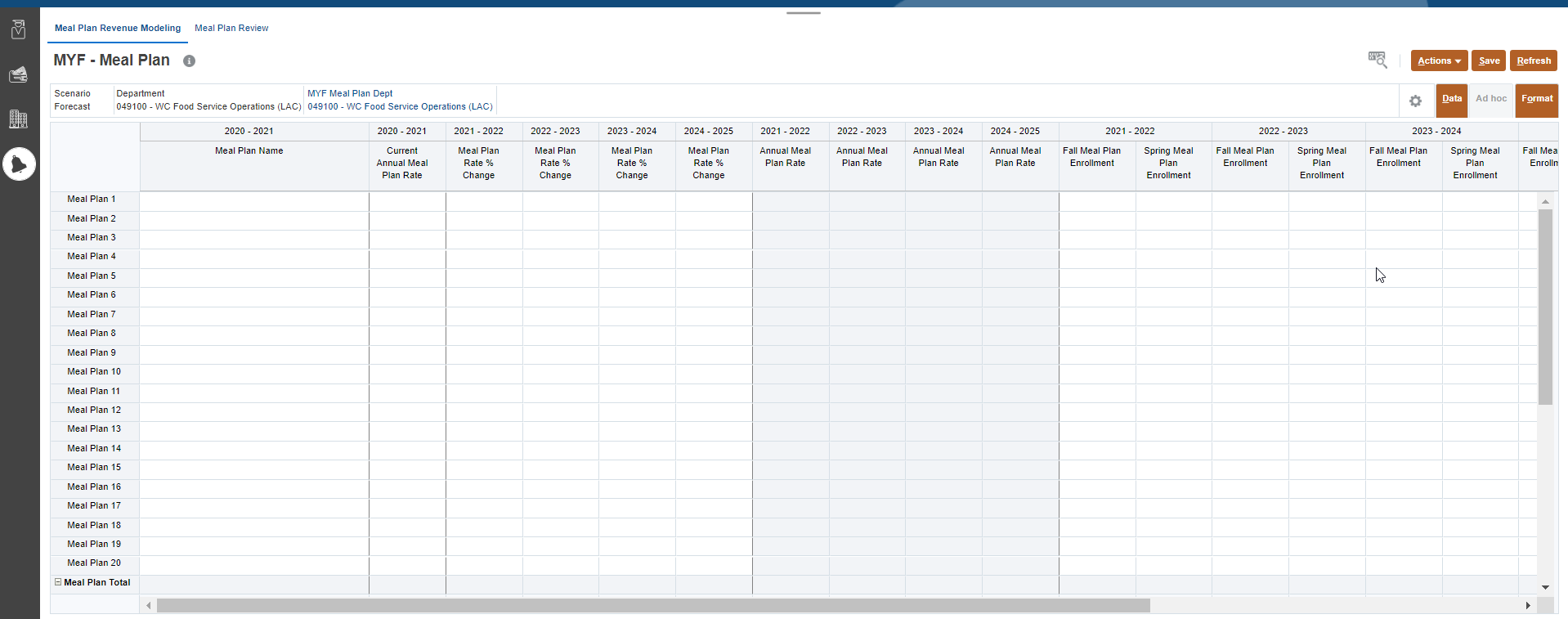 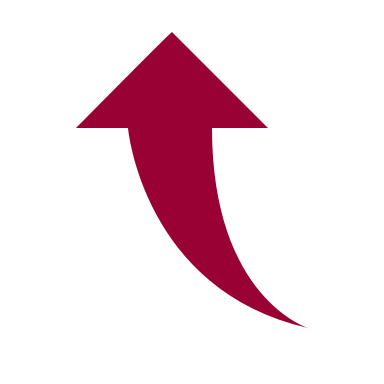 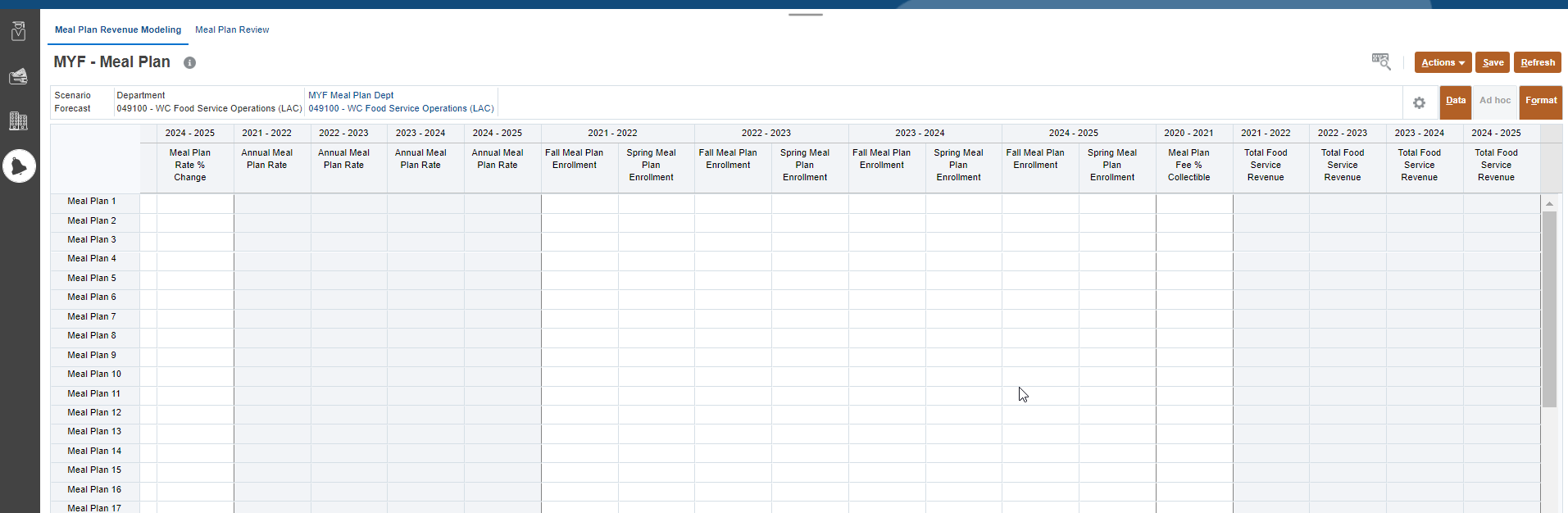 NOTE: Grey columns are locked and cannot be edited.  Only white cells allow entry. Data will be calculated after forms are saved.
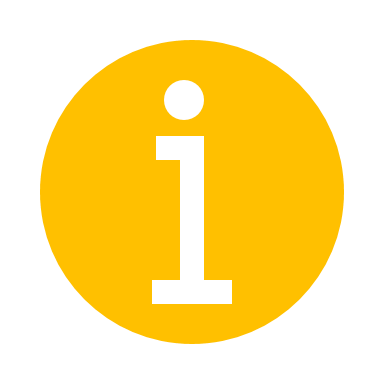 Meal Plan Revenue Modeling Form – Driver Based Models
3
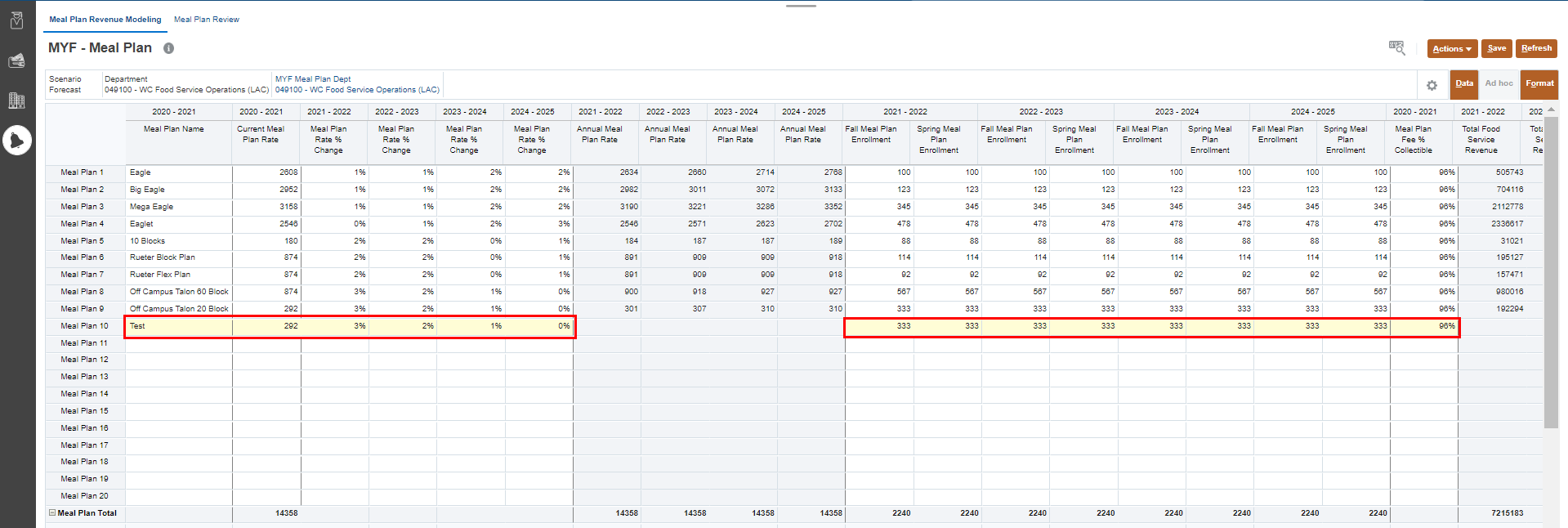 1
2
Un-suppressed
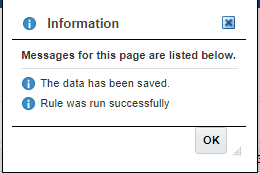 Enter Meal Plan Name followed by Current Annual Meal Plan Rate column for current year.
Enter data and % for future years on the form.
Once done, click Save to save the sheet. 
Click OK in pop up message.
4
Push Meal Plan Data to Forecast – Driver Based Models
2
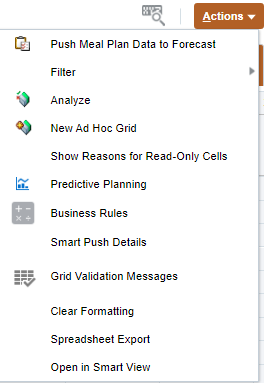 NOTE: This step can be completed from the Meal Plan Modeling Form or the Review Form via the Actions Menu and does not need to be completed twice.
3
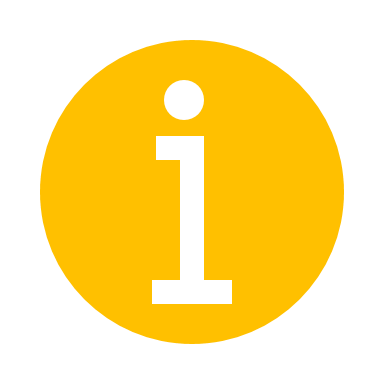 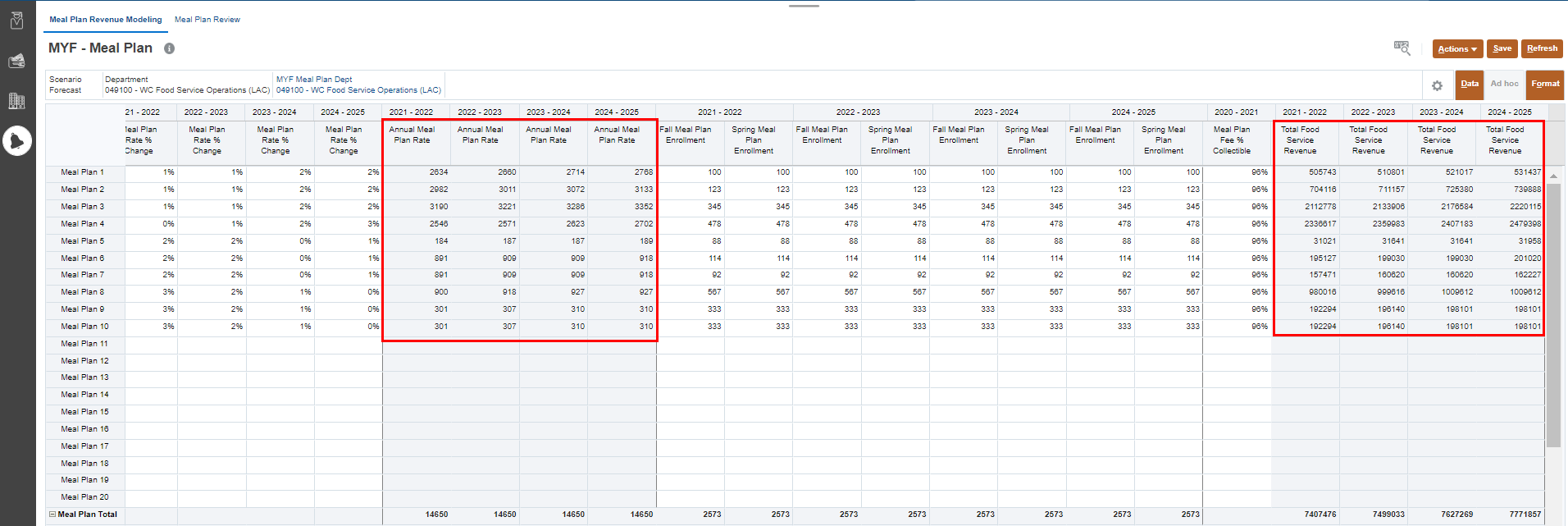 1
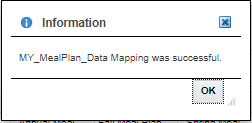 After saving Meal Plan data:
Cells will appear white when data is saved. Review calculated data in the grey columns.
If data is ready to be pushed to Forecast, click on the Action menu
Select Push Meal Plan Data to Forecast
Click OK.
4
Push Forecast Data to Reports – Driver Based Models
1
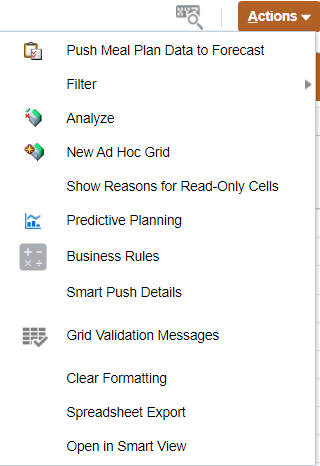 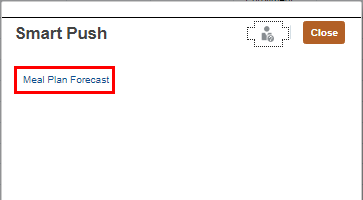 3
To Push Meal Plan Data to Reports:
Click on the 'Actions' Menu 
Select ‘Smart Push Details’
On Smart Push pop up, click on Meal Plan Forecast.
Confirm that Smart Push was successful. Click OK.
2
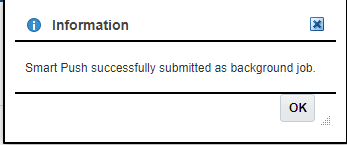 4
NOTE: This step can be completed from the Meal Plan Modeling Form or the Review Form via the Actions Menu and does not need to be completed twice.
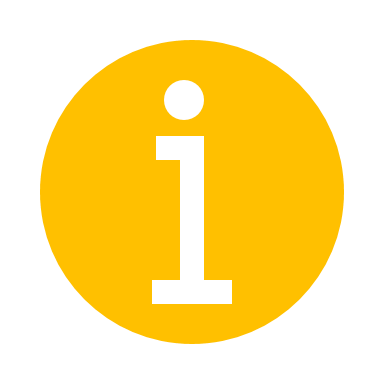 Meal Plan Review – Driver Based Models
All all cells will be read-only.
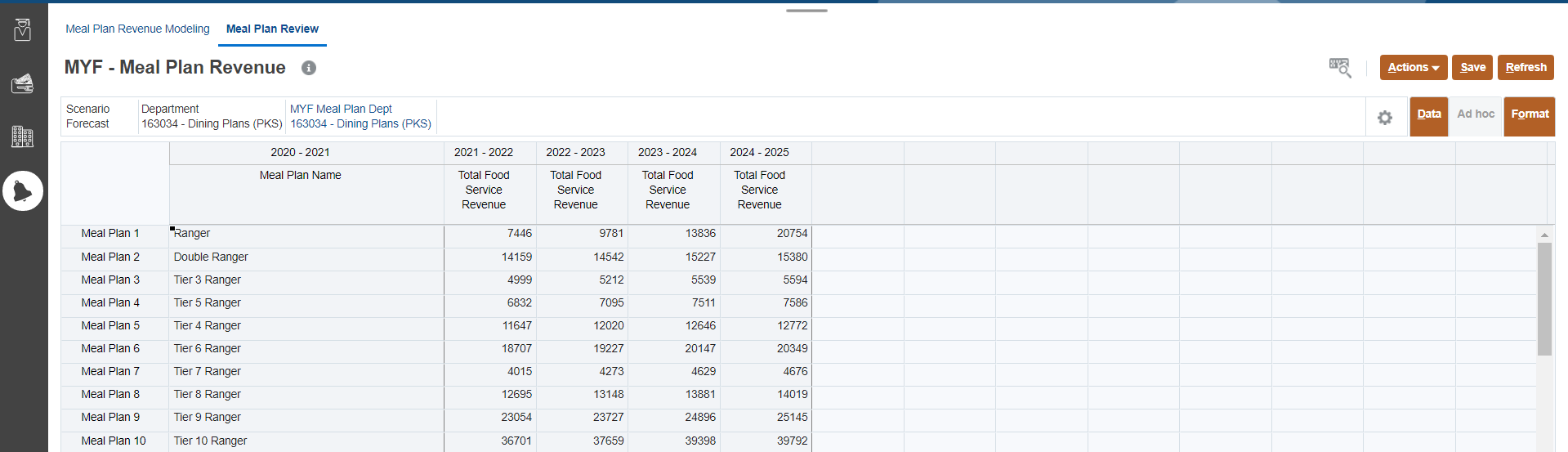 2
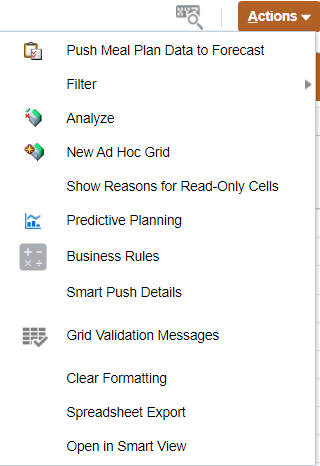 3
1
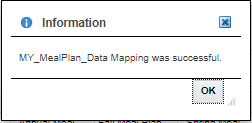 This form allows user to view all calculated data on one screen. If data is ready to be pushed to forecast:
Review all calculated data in Total Food Service Revenue. 
Click on the Action menu
Select Push Meal Plan data to Forecast
Click OK.
4
NOTE: Push Meal Plan data to Forecast can be completed from the Meal Plan Modeling Form or the Review Form via the Actions Menu and does not need to be completed twice.
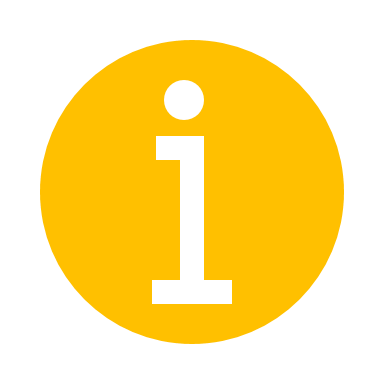 Push Forecast Data to Reports – Driver Based Models
1
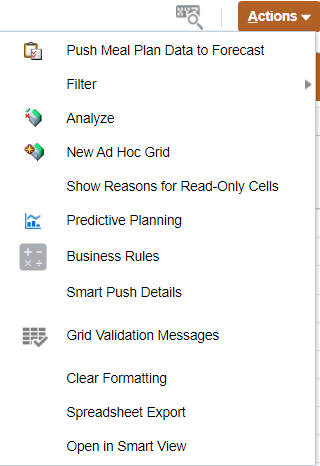 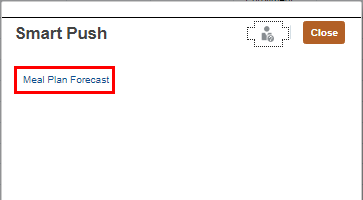 3
To Push Meal Plan Data to Reports:
Click on the 'Actions' Menu 
Select ‘Smart Push Details’
On Smart Push pop up, click on Meal Plan Forecast.
Confirm that Smart Push was successful. Click OK.
2
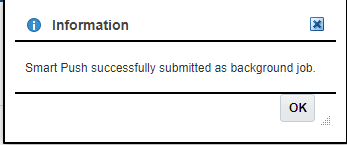 4
NOTE: This step can be completed from the Meal Plan Modeling Form or the Review Form via the Actions Menu and does not need to be completed twice.
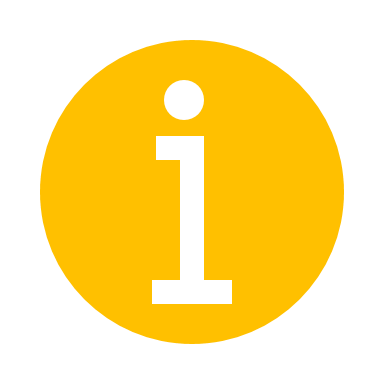 Cont. Push Meal Plan Data to Forecast – Driver Based Models
Table below shows the data mapping of Meal Plan Data after being pushed into Forecast.
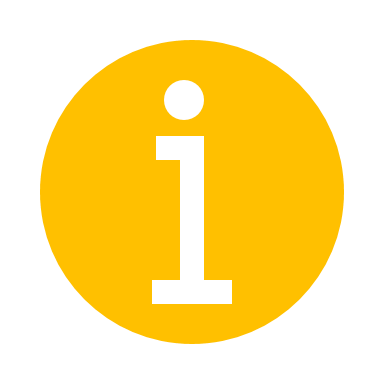 NOTE: Data gets pushed from sub-departmental level to Base of every Campus/Div/Dept Forecast version.
UW Multi-Year Forecast 
Global % Change
Global % Change
Use this card to input Global % Changes for future years based on current year Forecast version amounts by Campus, Division and Sub-Department levels. 
View how Campus/Division/Sub-Department Forecast and Forecast Adjustments can be simulated to gain the full picture of your Forecast
Review historical data, total Forecast and key variances scenarios
 
To begin the Global % Change data input process:
Click the Multi-Year Forecast tile to open the cluster
Click on the Global % Change tile to open the forms

This process will open the Global % Change – CampusFCST input form.
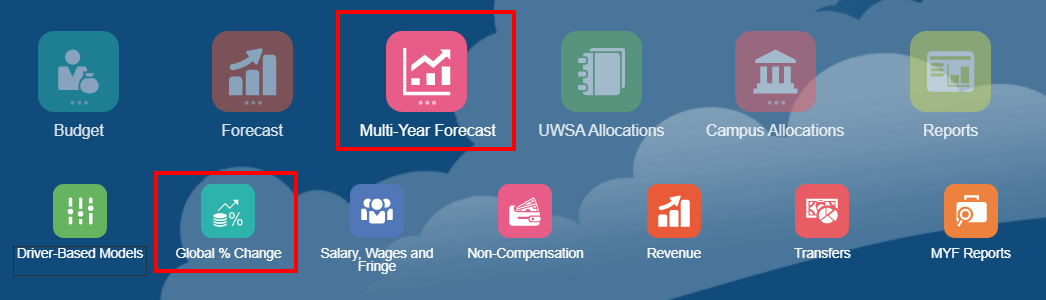 1
2
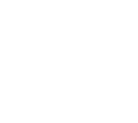 Global % Change
NEW Optional Functionality – Global % Change
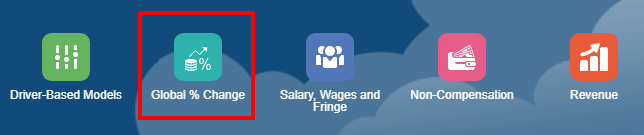 NOTE:
Only applicable if planning Current & Multi-Year Forecast at the same version level (Campus/Division/Sub-Dept)
MUST be completed prior to input in following cards (Salary, Wages & Fringe, Non-Compensation, and Revenue)
Do not use for GPR Tuition Funds
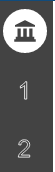 By Campus
By Division
The Global % Change forms allows input of % changes for future years based on current year forecast amounts by Campus, Division and Sub-Department levels. Enter or make adjustments to Global % Change data to manipulate the prepopulated base Forecast.
Campus-Level – Enter Global % Change amounts at ‘Campus-Level’ using Divisions.
Division-Level – Enter Global % Change amounts at ‘Divisional-Level’ using Divisions.
Sub-Department-Level – Enter Global % Change amounts at ‘Sub-Department-Level’ using Sub-Departments.
By Sub-Department
MYF CampusFCST – Global % Change
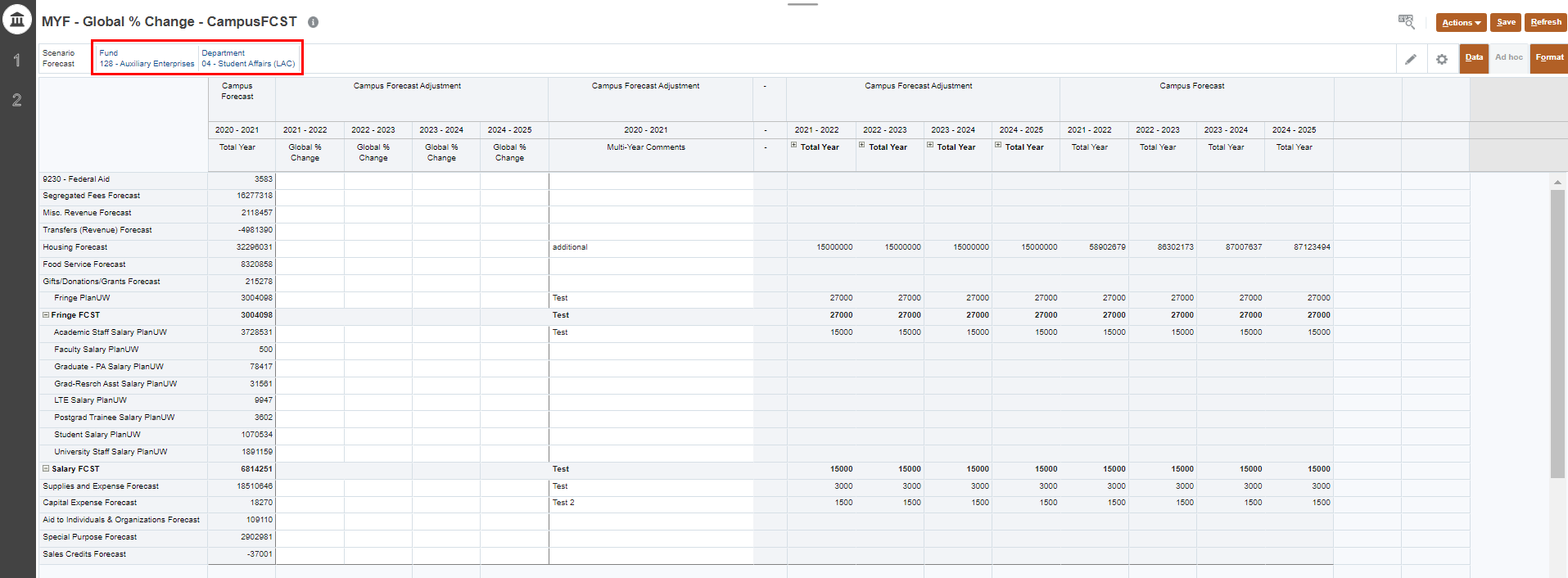 1
Provides Global % Change input to be applied to the prior year to calculate Multi-Year Forecast starting based on Current Year Forecast. If no data was entered the Forecast Adjustment will equal to the Current Year Campus Forecast. 

The  Point of View shows your selected Fund and Sub-Department. Optionally, you can change your Sub-Department and/or Fund directly on this form, by clicking the dimension and changing your selection.
Input data in Campus Forecast Adjustment Global % Change and Multi-Year Comments Columns. All other cells should be grey.
2
Suppressed
MYF CampusFCST – Global % Change
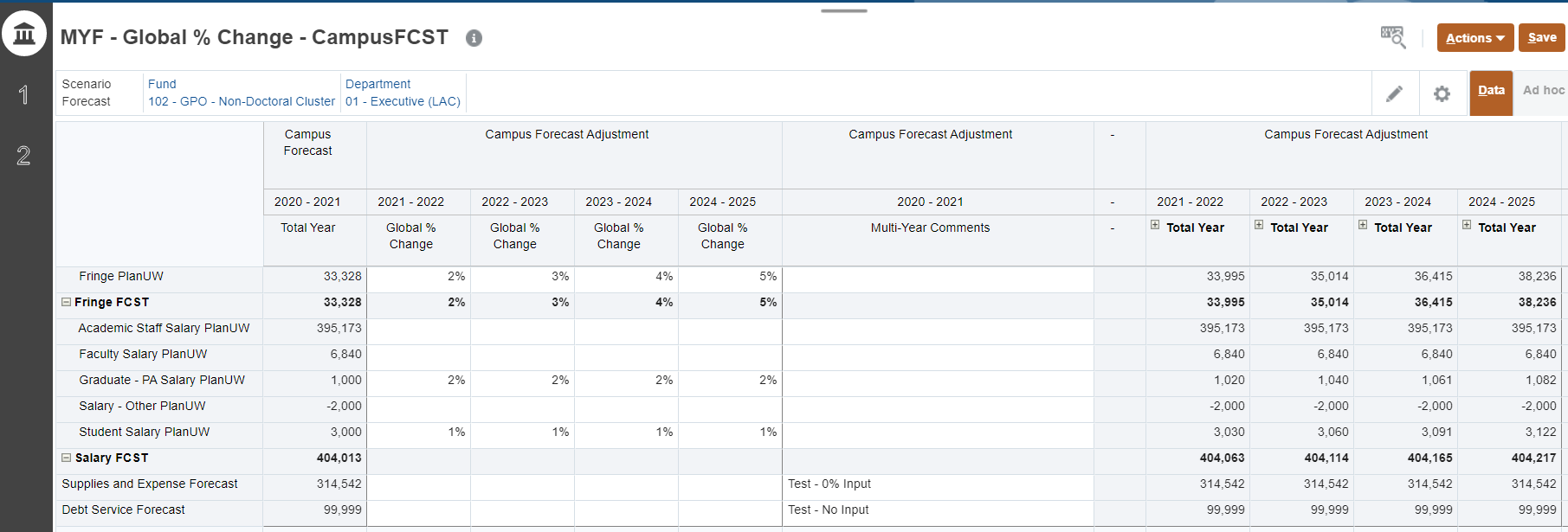 2
1
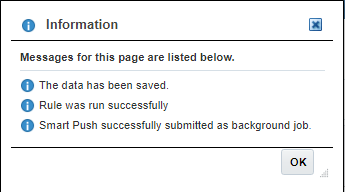 Enter Campus Forecast Adjustment Global % Change and Multi-Year Comments Columns. 
Once done, click Save to save the sheet. 
Click OK in pop up message.
3
Note: If data was entered to Global Change %, validate the data in Campus Forecast Adjustment has been calculated correctly based on the Current Year Campus Forecast and the Global % Change that was entered. If no data was entered in Global % Change, validate the data in Campus Forecast Adjustment is equal to the Current Year Campus Forecast.
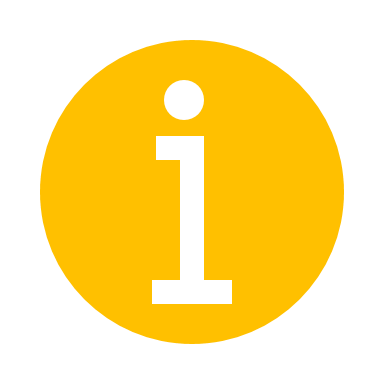 Rinse and Repeat
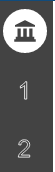 By Campus
By Division
By Sub-Department
NOTE: This process for Global % Change form for the By Division and By Sub-Department levels are section are identical to the By Campus for except for being on the divisional or Sub-Departmental level.  All processes are applicable in this section.
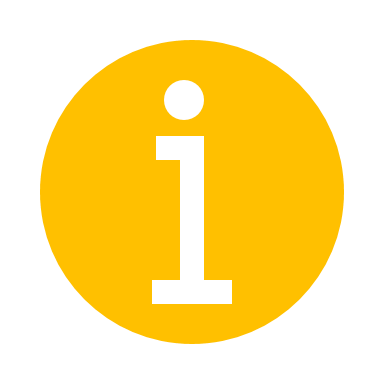 UW Multi-Year Forecast 
Salary, Wages and Fringe
Rinse and Repeat
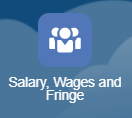 NOTE: This section will cover the Campus-Level input for Salary, Wages & Fringe. The same process is applicable for the Division-Level and Department-Level inputs in Salary, Wages & Fringe. It is an abridged version of what was covered in the CYF Training.
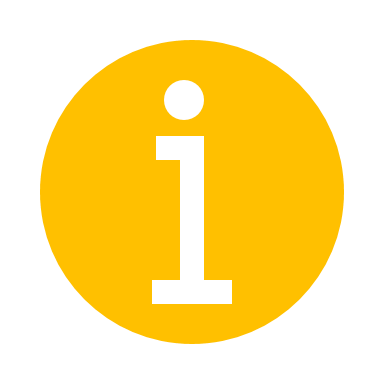 Salary, Wages and Fringe Data
Use this card to Forecast for Salary, Wages, and Fringe for Multi-Year Forecast.
Enter adjustments to manipulate the prepopulated base Forecast for 
View how Forecast  Base, Transfers, and Adjustments cumulate to gain the full picture of your Forecast
Review historical data, total Forecast and key variances scenarios
1
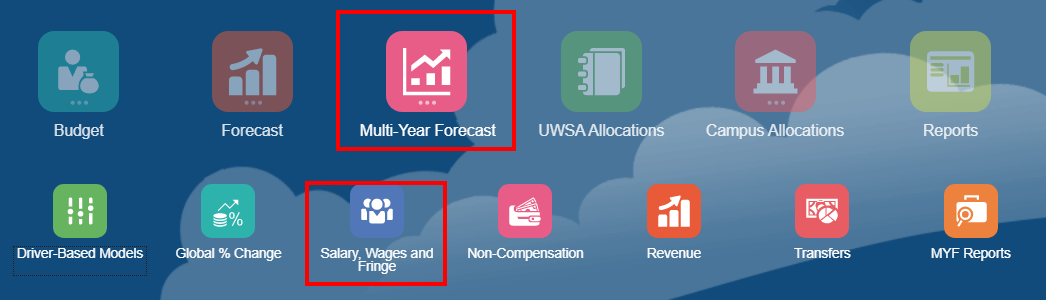 2
To begin the multi-year salary data input and review process:
Click the Multi-Year Forecast tile to open the cluster
Click on the Salary, Wages and Fringe tile to open the forms

This process will open the Salary, Wages and Fringe input and review forms
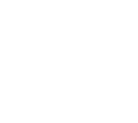 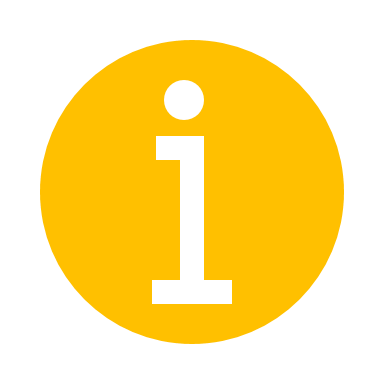 Note: The multi-year forms are very similar to current year forecast forms except for the additional columns for future year forecasts.
Campus-Level Salary, Wages and Fringe
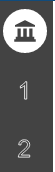 By Campus
Campus-Level – Enter forecast amounts at ‘Campus-Level’ using Divisions, in By Account, By Division, By Account and Division Forms and use Campus-Level Review to see total results.
Campus-Level By Account Form – Salary, Wages and Fringe
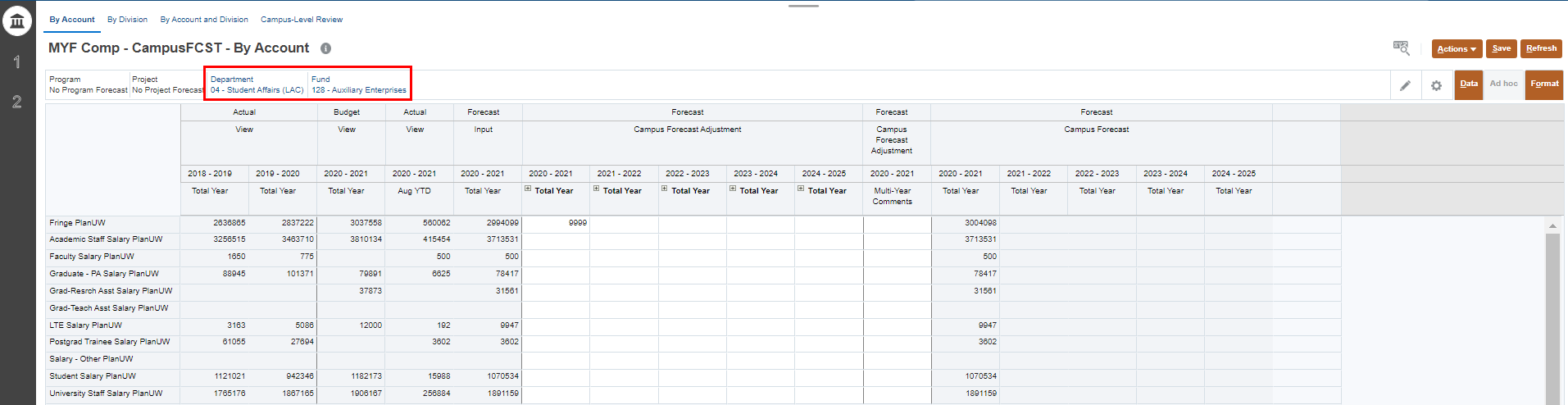 1
2
Un-suppressed
Provides forecasting to a single Division by Fund. 
The Point of View section can be changed to the Division/Sub-Department and Fund member for your institution limited to your security profile
Input data in Multi-Year Forecast Adjustment and Comments Columns. All other cells should be grey.
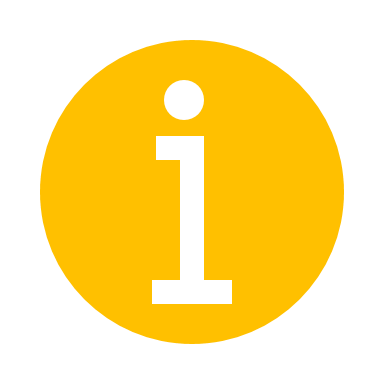 NOTE: This form is un-suppressed. The form displays all accounts although data might not exist.
Campus-Level By Account Form– Salary, Wages and Fringe
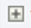 Expand Year Total by clicking the plus sign       to enter by Months. Functionality exists everywhere with a plus sign.
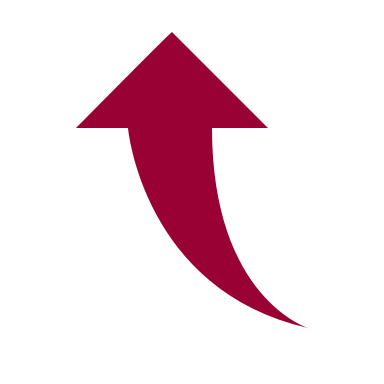 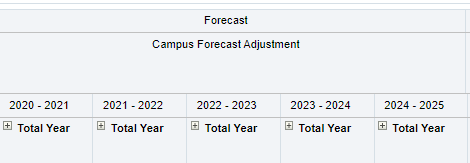 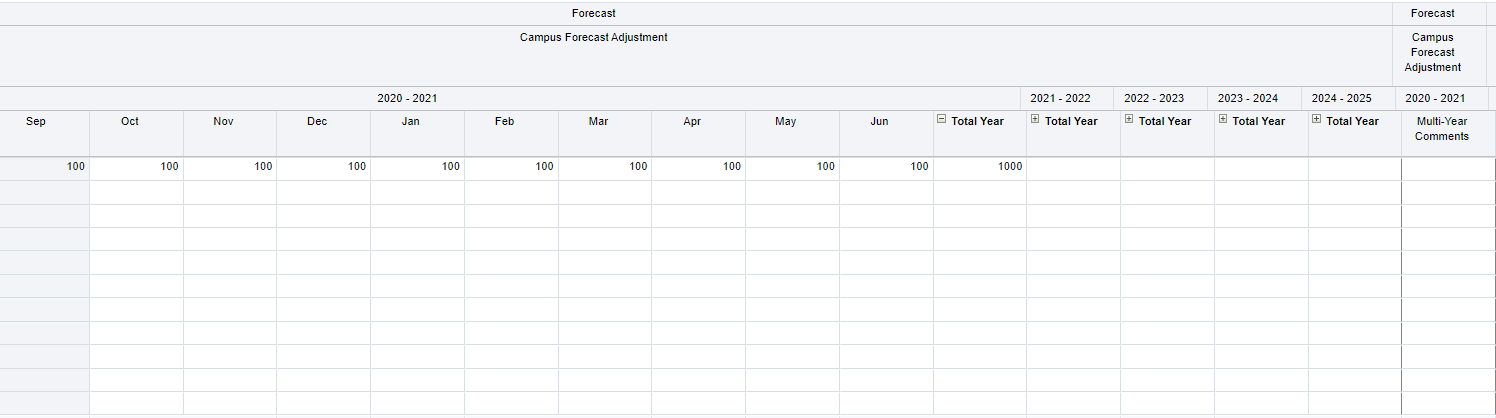 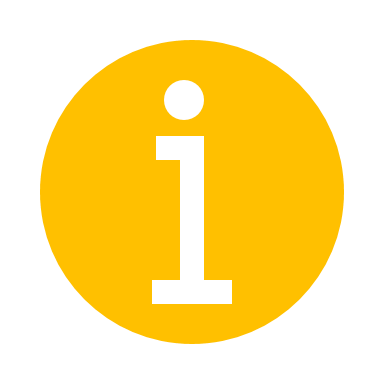 NOTE: Grey columns are locked and cannot be edited.  Only white cells allow entry. Data will be spread evenly to the open periods based on a straight spread.
Campus-Level By Account Form– Salary, Wages and Fringe
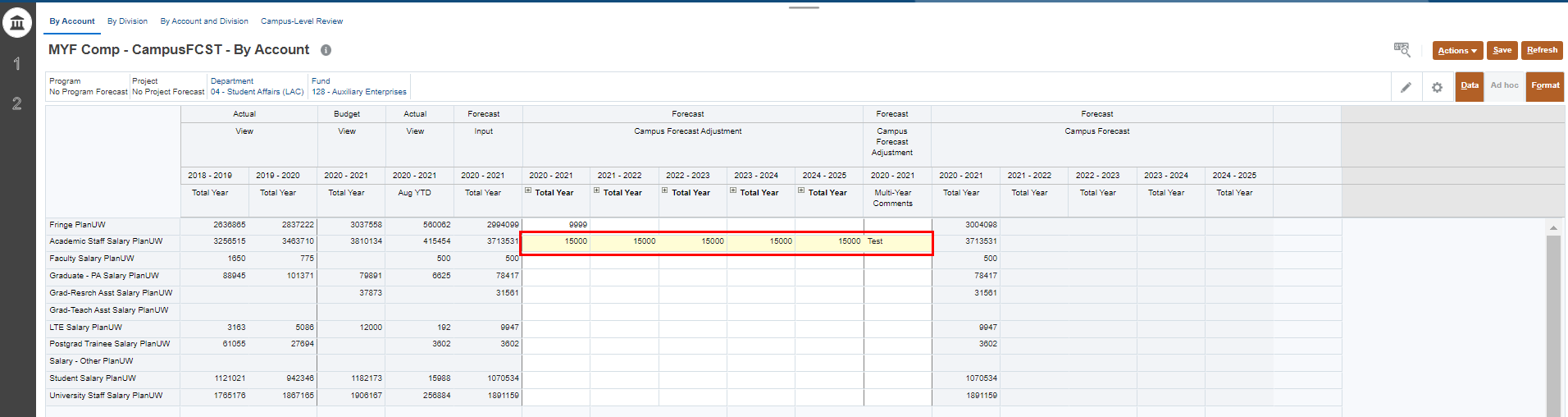 3
1
2
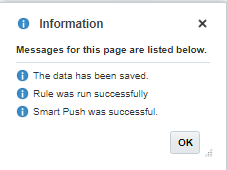 4
Un-suppressed
Enter Forecast Adjustments in the Total Year column.
Enter comments in the Comment column, if needed.
Once done, click Save to save the sheet. 
Click OK in pop up message.
Campus-Level By Division Form – Salary, Wages and Fringe
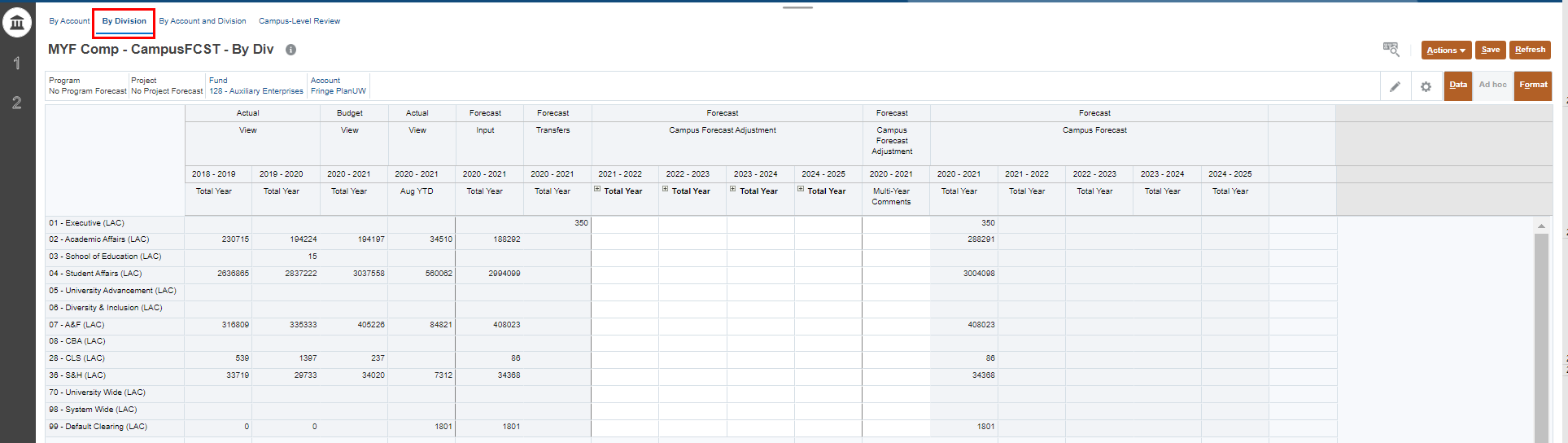 1
2
Un-suppressed
Provides forecasting to Multiple Divisions by Account and Fund.
The Point of View section can be changed to the Account and Fund member for your institution limited to your security profile
Input data in Forecast Adjustment Year Total and Comments Columns. All other cells should be grey
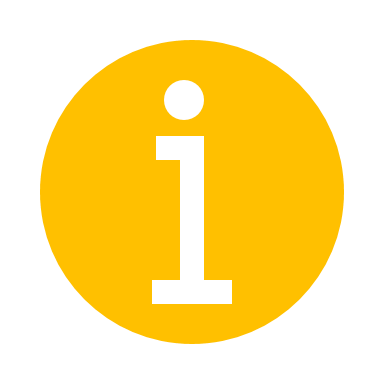 NOTE: The form is Un-suppressed and displays all Divisions although data might not exist.
Campus-Level By Division Form – Salary, Wages and Fringe
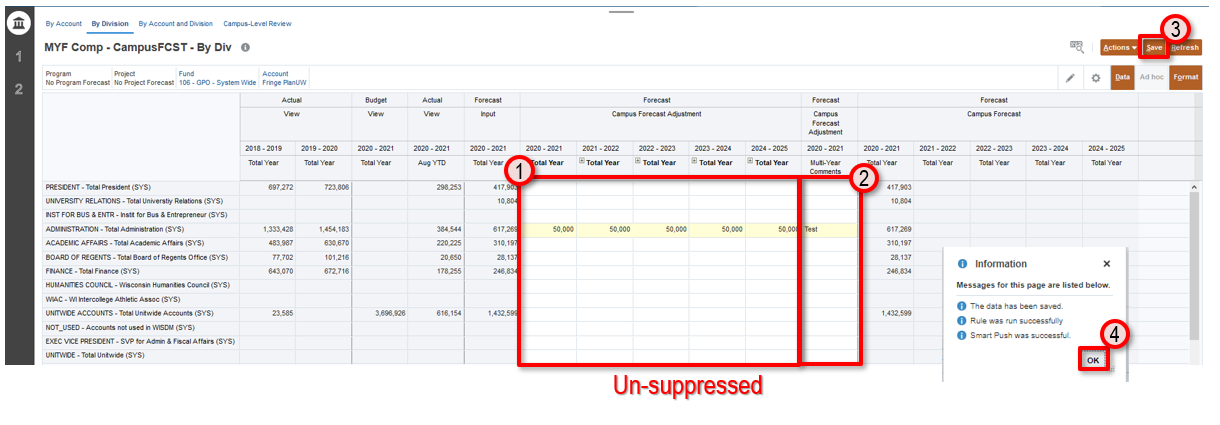 Enter Forecast Adjustment data in the Total Year column (or expand to enter each open Month) 
Enter comments in the Comment column, if needed
Once done, click Save to save the sheet
Click OK in pop up message
Campus-Level By Account & Division Form – Salary, Wages and Fringe
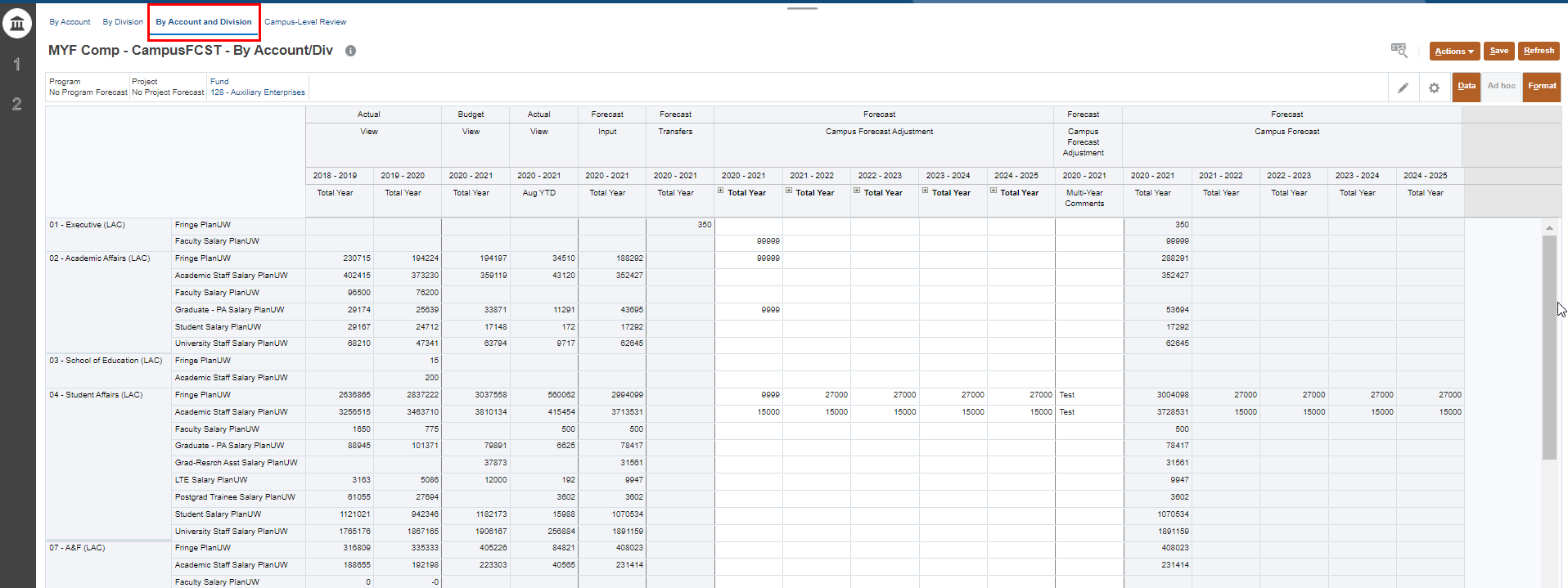 1
Suppressed
2
Provides forecasting to Multiple Divisions and Accounts by Fund.
The Point of View section can be changed to the Fund member for your institution limited to your security profile 
Input data in Forecast Adjustment Year Total and Comments Columns. All other cells should be grey
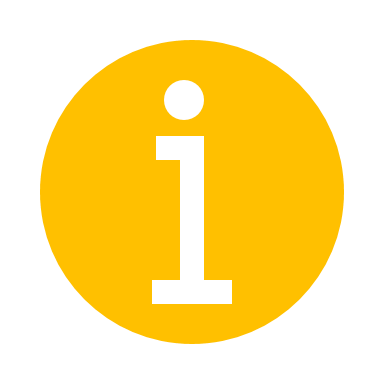 NOTE: The form only displays Accounts or Divisions with activity.  Use the Action menu Open Forecast Accounts if needed.
Open Forecast Accounts - Salary, Wages and Fringe
If there is no data Division or Account combination, the members will not display in the form.
The Open Forecast Accounts action will let you add a Division or Account to enter Forecast against
1
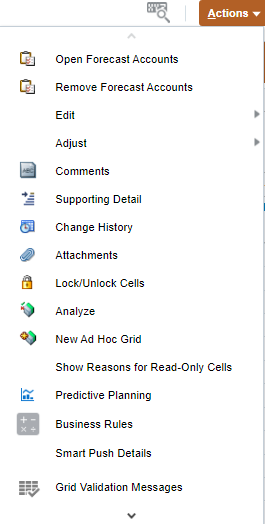 2
4
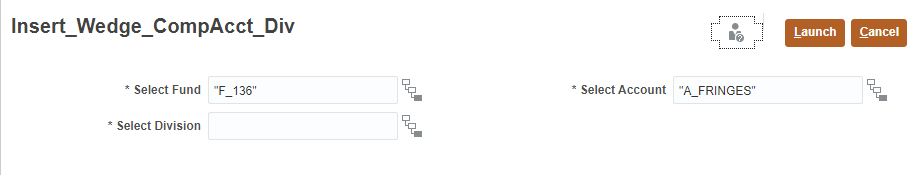 3
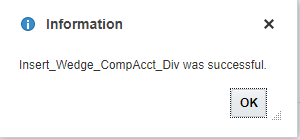 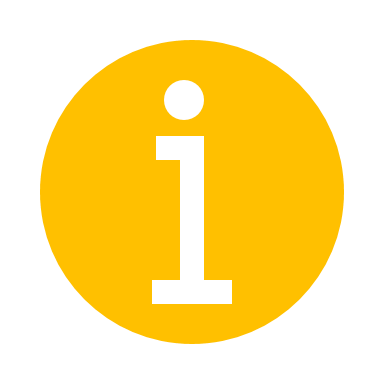 To insert a wedge:
Click on the Action menu
Select Open Forecast Accounts
Select Division and/or Account and/or Fund using the selector
Click Launch
Click OK in pop up message
5
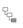 Remove Forecast Accounts - Salary, Wages and Fringe
If a member with no data for a Division or Account combination is unnecessary but is showing on the form
The Remove Forecast Accounts action will let you remove a Division or Account from being displayed on the form
1
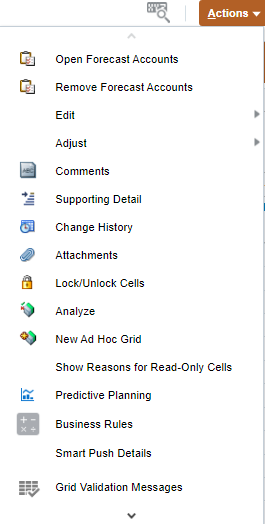 2
4
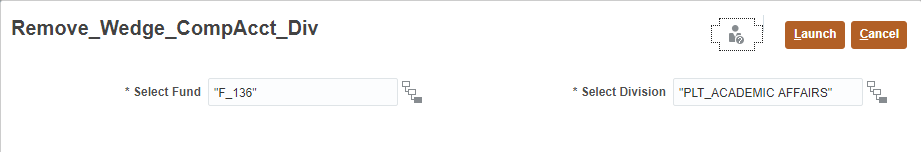 3
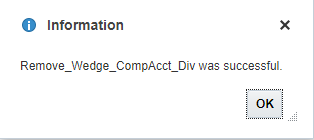 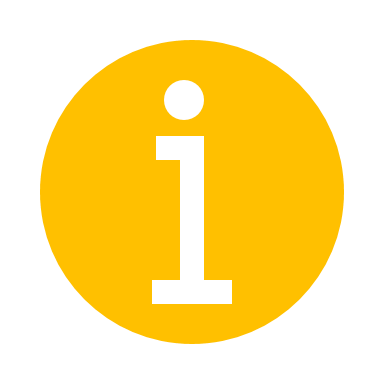 To insert a wedge:
Click on the Action menu
Select Remove Forecast Accounts
Select Division and/or Fund using the selector
Click Launch
Click OK in pop up message
5
Campus-Level By Account & Division Form – Salary, Wages and Fringe
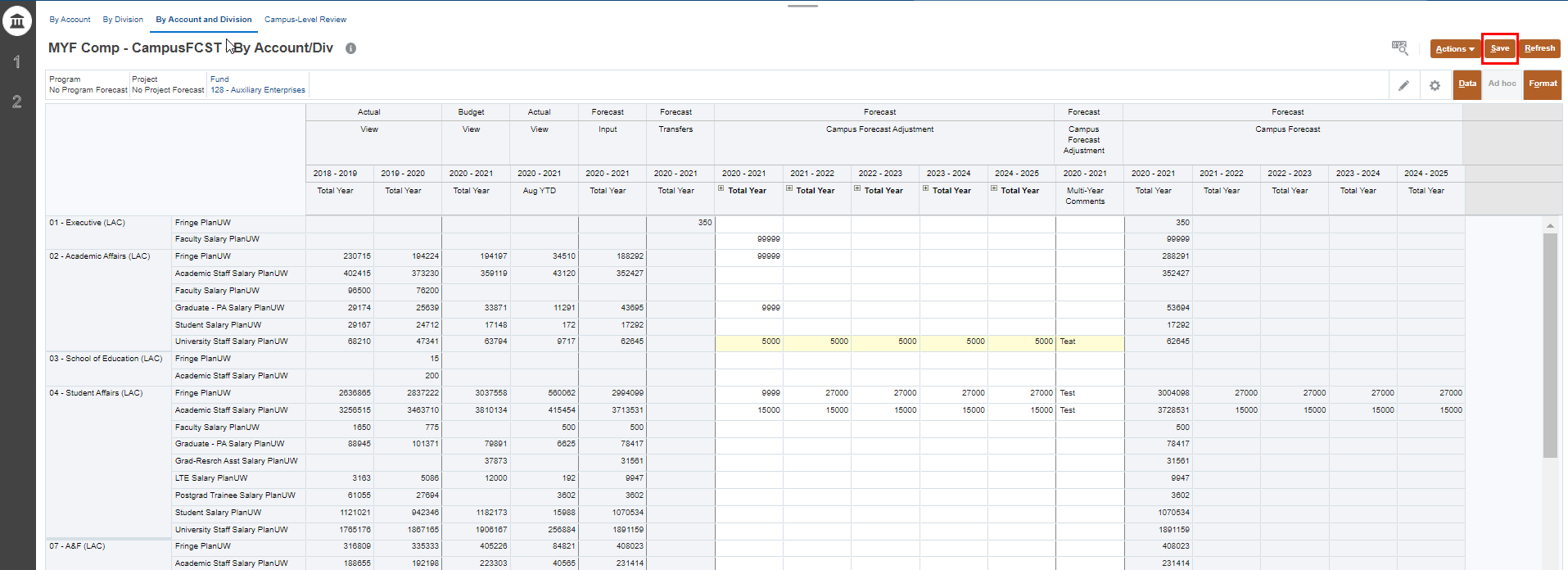 3
Suppressed
2
1
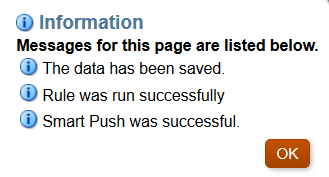 4
Enter data in the Total Year column (by Total Year or Month)
Enter comments in the Comment column, if needed
Once done, click Save to save the sheet
Click OK in pop up message
NOTE: The Open/Remove Forecast Accounts functionality is available on this form.
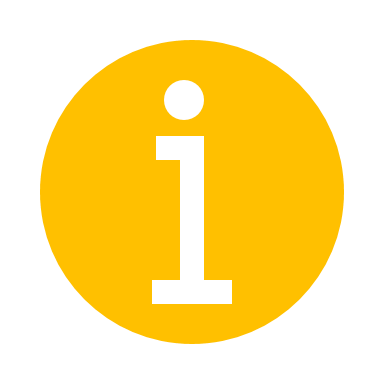 Campus-Level Review – Salary, Wages and Fringe
Provides a historical comparison of the summarized Forecast at the Program Total and Project Total level.
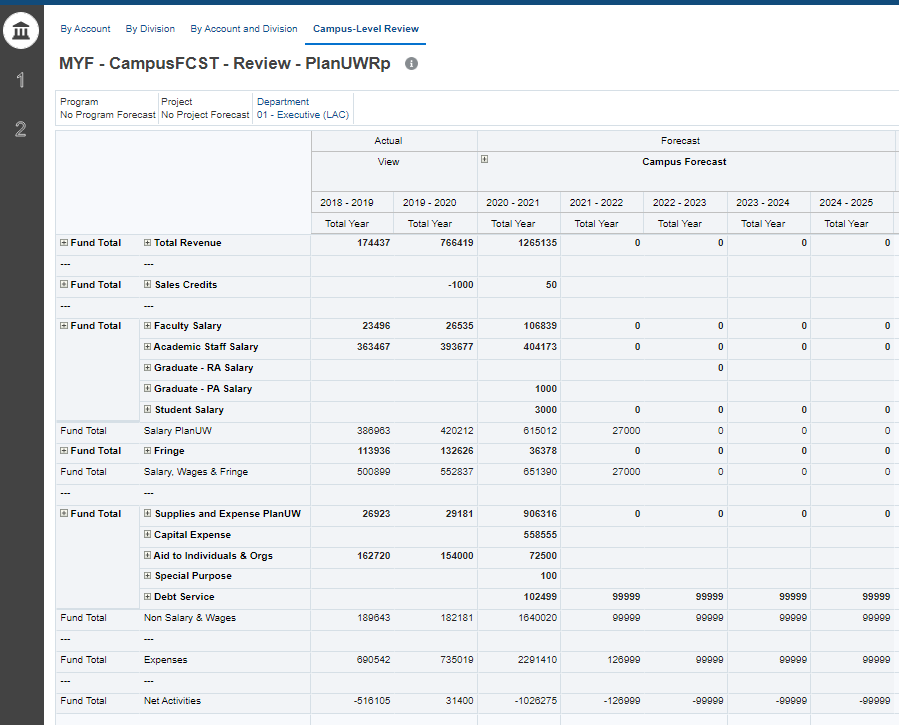 1
2
Provides historical Actual data, an overview of total forecast for multiple years.
The Point of View section can be changed to the Sub-Department member for your institution limited to your security profile. 
Review data in Forecast Adjustment Year Total Columns and compare to Actuals and Budget Trends. All cells should be grey
Rinse and Repeat
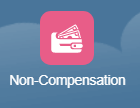 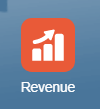 NOTE: The section above covered the Campus-Level input for Salary, Wages and Fringe, the same process is applicable for Campus-Level Input in the Non-Compensation and Revenue Cards.
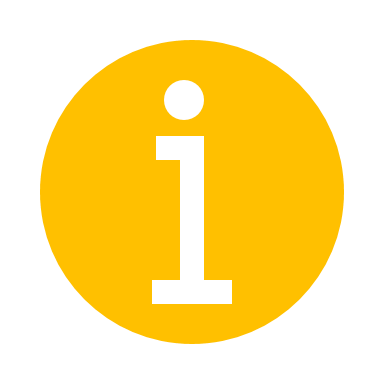 UW Multi-Year Forecast 
Non-Compensation
Rinse and Repeat
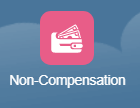 NOTE: This section will cover the Division-Level input for Non-Compensation. The same process is applicable for the Campus-Level and Department-Level inputs in Non-Compensation. It is an abridged version of what was covered in the CYF Training.
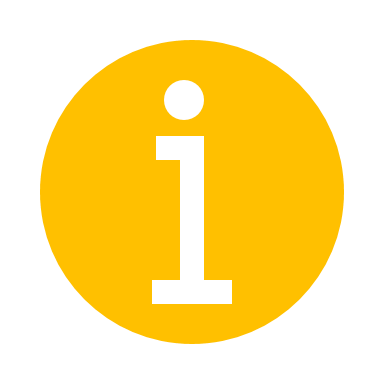 Non-Compensation
Use this card to Forecast for Non-Compensation.
Enter adjustments to manipulate the prepopulated base Forecast
View how Forecast  Base, Transfers, and Adjustments cumulate to gain the full picture of your Forecast
Review historical data, total Forecast and key variances scenarios

To begin the Non-compensation data input and review process:
Click the Multi-Year Forecast tile to open the cluster
Click on the Non-Compensation tile to open the forms

This process will open the Non-compensation input and review forms
1
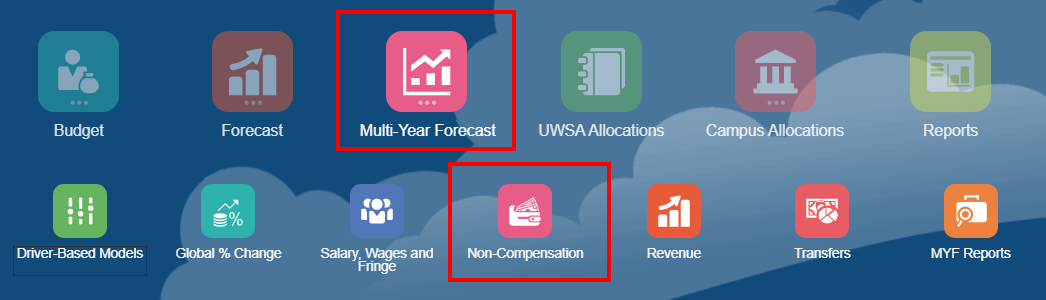 2
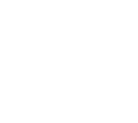 Division-Level Non-Compensation
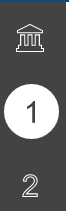 Division-Level – Enter forecast amounts at ‘Divisional-Level’ using Divisions, in By Account, By Division, By Account and Division Forms and use Divisional-Level Review to see total results.
By Division
Division-Level By Account Form - Non-Compensation
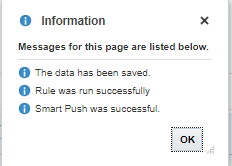 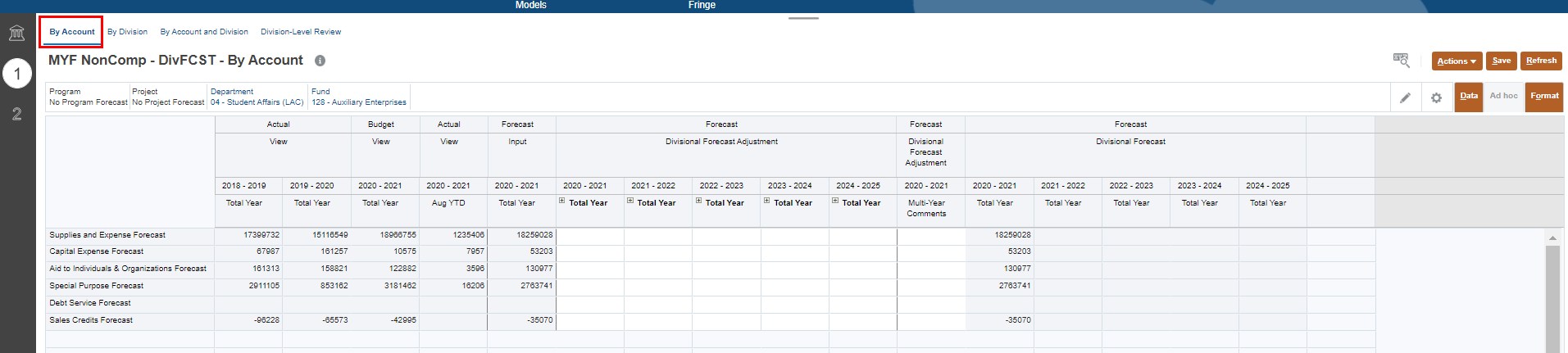 3
4
1
2
Un-suppressed
Provides efficiency for forecasting to a single Division. The Point of View section can be changed to the Fund and Sub-Department member for your institution limited to your security profile. 
Input data in Forecast Adjustment Year Total Columns and Comments if needed. All other cells should be grey
Enter data in the Total Year column (by Total Year, Total Quarter or Total Month)
Enter comments in the Comment column, if needed
Once done, click Save to save the sheet
Click OK in pop up message
Division-Level By Division Form- Non-Compensation
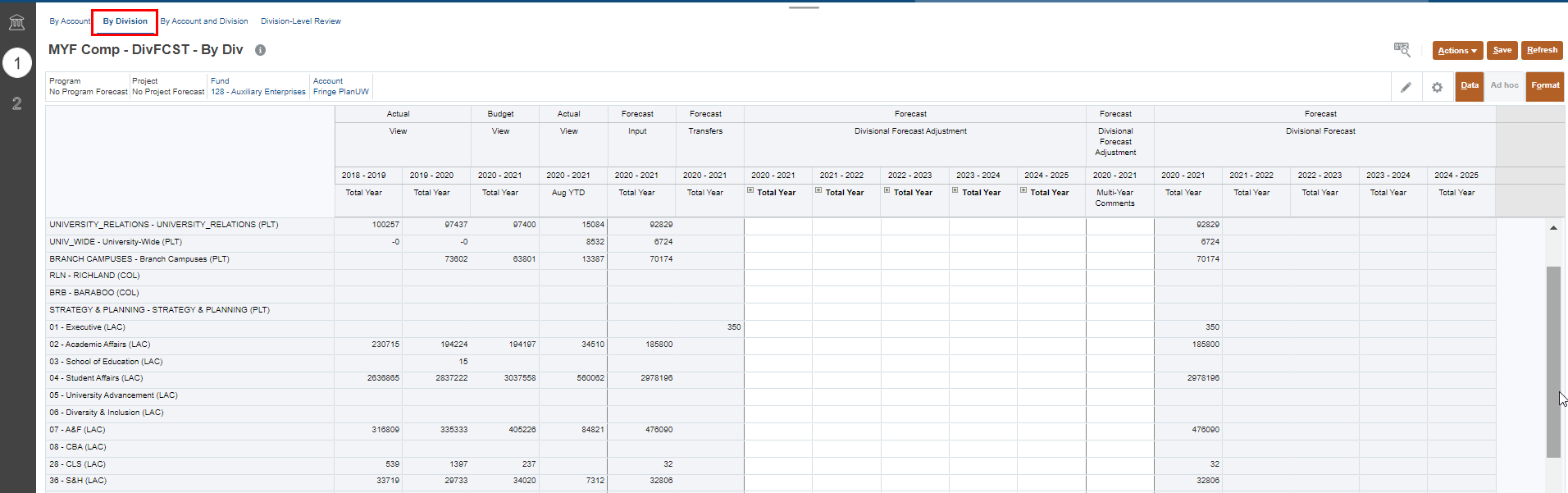 3
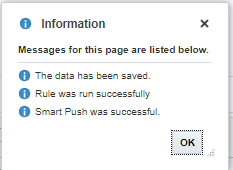 2
4
1
Un-suppressed
Provides efficiency for users that are forecasting to multiple Divisions. The Point of View section can be changed to the Fund and Account member for your institution limited to your security profile. 
Input data in Forecast Adjustment Year Total Columns and Comments if needed. All other cells should be grey
Enter data in the Total Year column (by Total Year or Month)
Enter comments in the Comment column, if needed
Once done, click Save to save the sheet
Click OK in pop up message
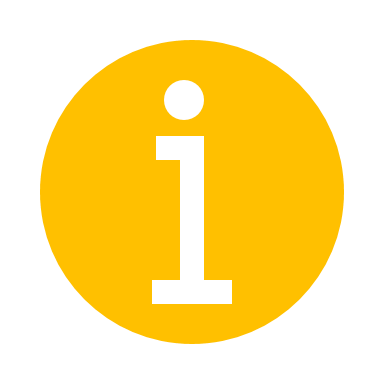 NOTE: The form only displays Sub-Departments with activity.  Use the action menu  Open Forecast Accounts if needed.
Division-Level By Account & Division Form- Non-Compensation
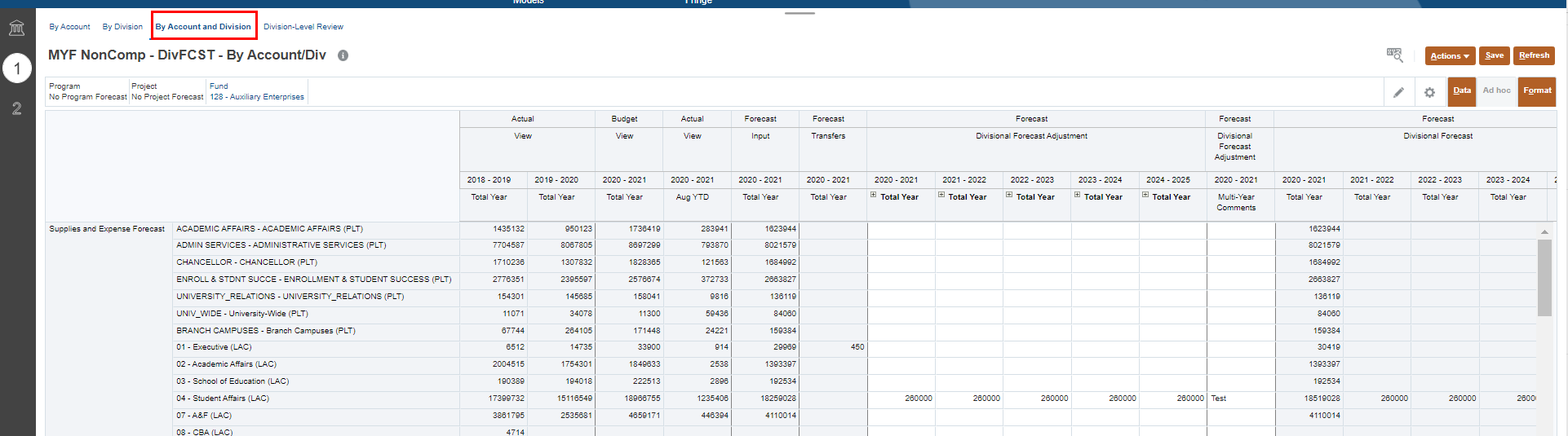 3
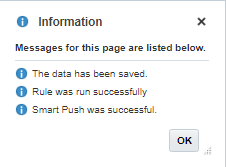 2
1
4
Suppressed
Provides forecasting to Multiple Divisions and Accounts by Fund. The Point of View section can be changed to the Fund member for your institution limited to your security profile. 

Input data in Forecast Adjustment Year Total Columns and Comments if needed. All other cells should be grey
Enter data in the Total Year column (by Total Year or Month)
Enter comments in the Comment column, if needed
Once done, click Save to save the sheet
Click OK in pop up message
NOTE: The form only displays Account and Sub-Department combinations with activity.  Use the action menu  Open Forecast Accounts if needed.
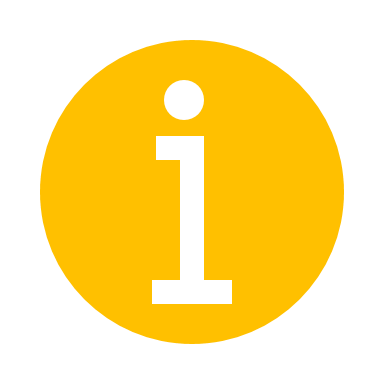 Division-Level Review – Non-Compensation
Provides a historical comparison of the summarized Forecast at the Program Total and Project Total level.
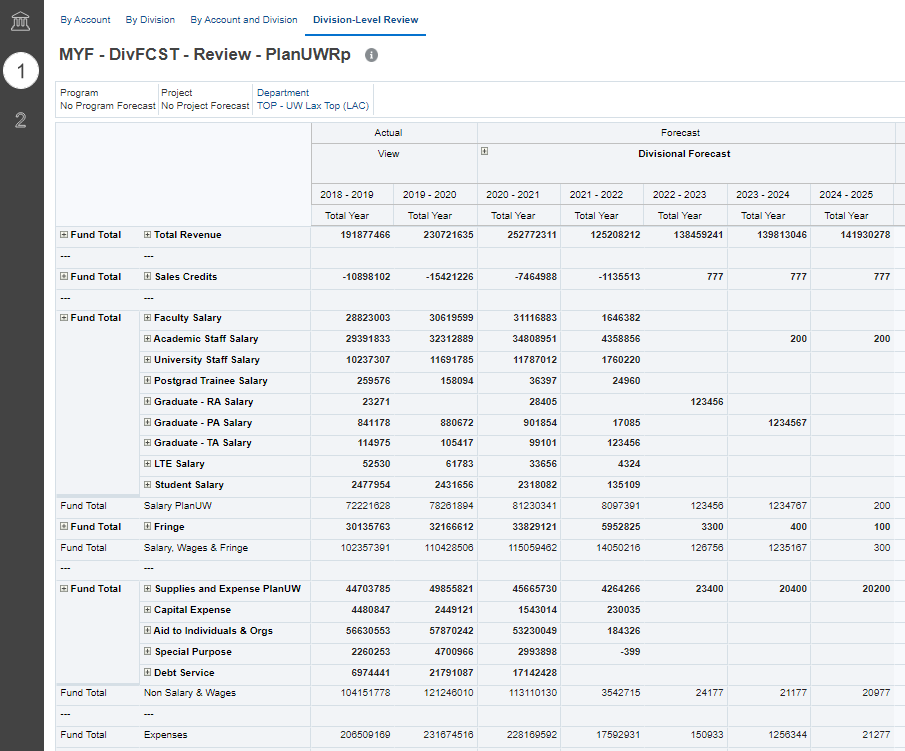 1
2
Provides historical Actual data, an overview of total forecast.
The Point of View section can be changed to the Sub-Department member for your institution limited to your security profile.
Review data in Forecast Adjustment Year Total Columns and compare to Actuals and Budget Trends. All cells should be grey
Rinse and Repeat
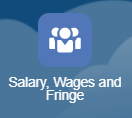 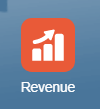 NOTE: The section above covered the Division-Level input for Non-Compensation, the same process is applicable for Division-Level Input in the Salary, Wages & Fringe and Revenue Cards.
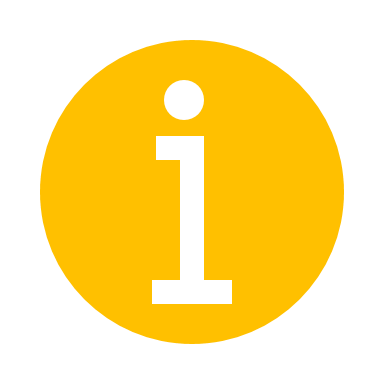 UW Multi-Year Forecast 
Revenue
Rinse and Repeat
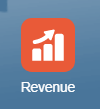 In Smart View!
NOTE: This section will cover the Department-Level input for Revenue. The same process is applicable for the Campus-Level and Division-Level inputs in Revenue. It is an abridged version of what was covered in the CYF Training.
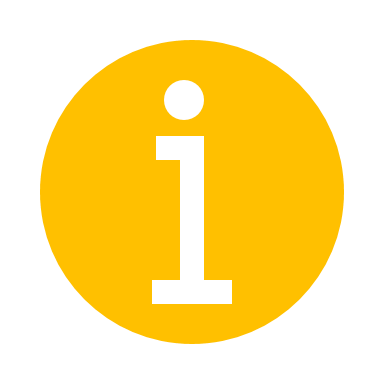 Revenue
Use this card to Forecast for Revenue.
Enter adjustments to manipulate the prepopulated base Forecast
View how Forecast  Base, Transfers, and Adjustments cumulate to gain the full picture of your Forecast
Review historical data, total Forecast and key variances scenarios

To begin the Revenue data input and review process:
Click the Multi-Year Forecast tile to open the cluster
Click on the Revenue tile to open the forms

This process will open the Revenue input and review forms
1
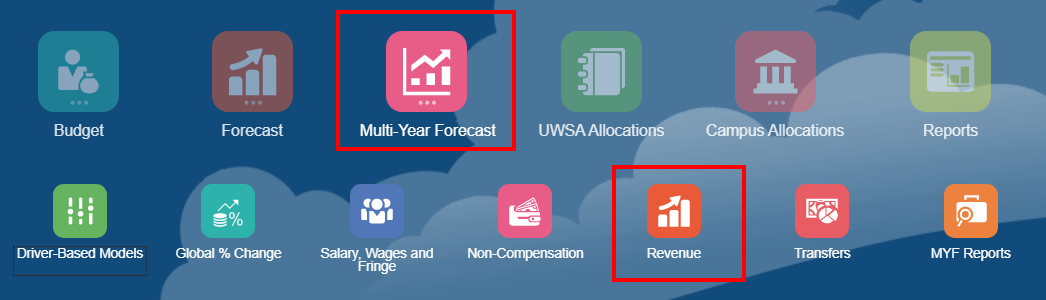 2
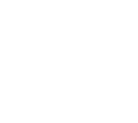 Sub-Department-Level Revenue
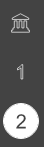 Sub-Department-Level – Enter forecast amounts at ‘Sub-Department-Level’ using Sub-Departments, in By Account, By Sub-Department, By Account and Sub-Department Forms and use Sub-Department-Level Review to see total results.
By Sub-Department
By Account - Revenue Data Smart View
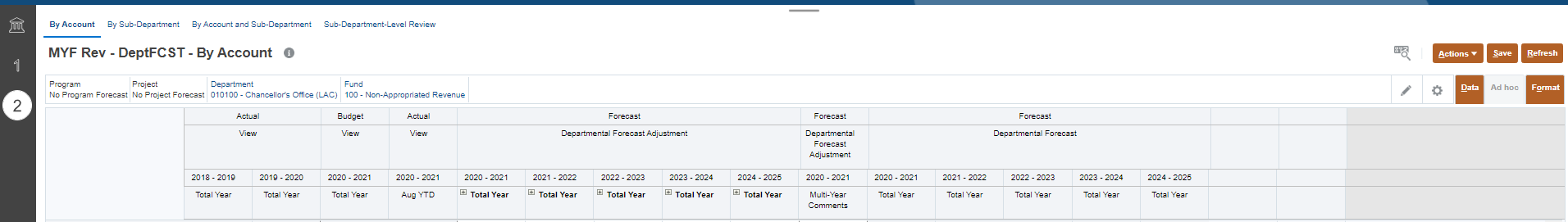 1
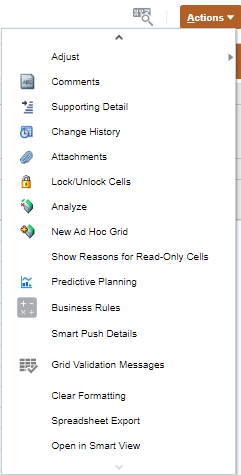 Depending on the browser being used the pop up will look different please refer to the Smart View training guide for more information.
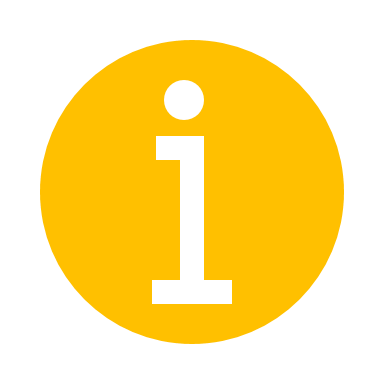 To open this form in Smart View:
Select the Actions menu
Select Open in Smart View (Use the scroll icon to scroll to the bottom of the list, if needed)
Navigate to open downloaded file Excel workbook, or open a blank workbook
2
3
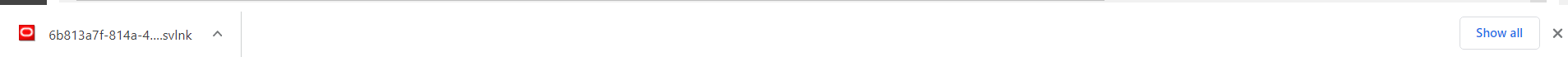 Changing POV - Revenue Data Smart View
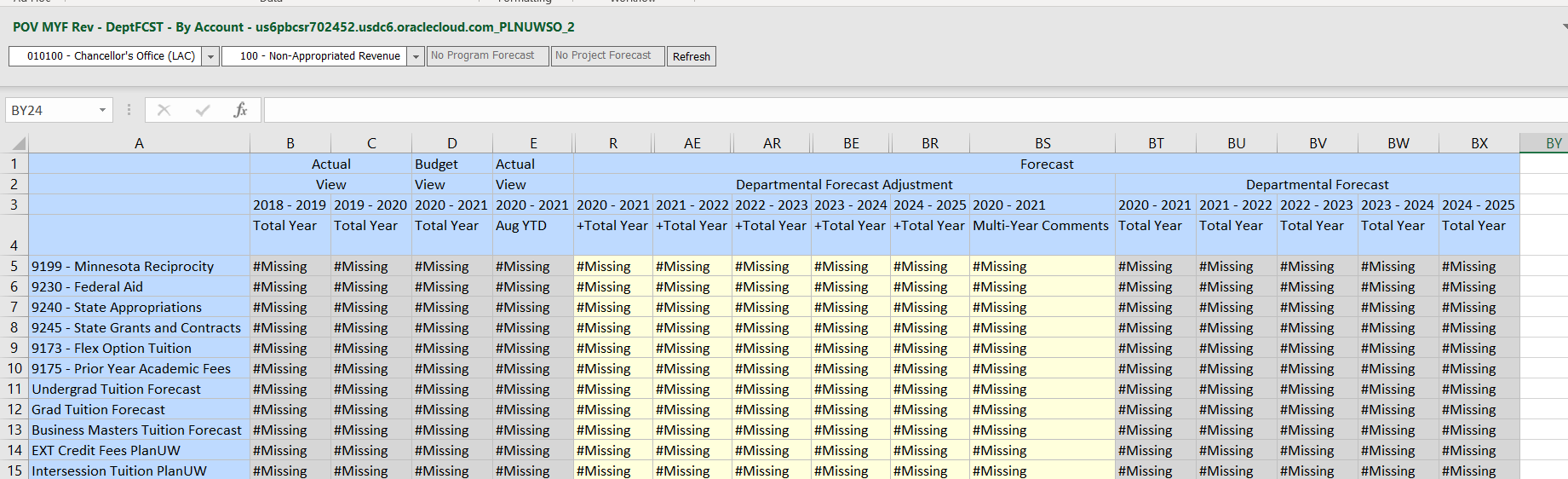 2
1
Smart View forms have all the same functionality as Web forms, the clicks are just different. To change the POV in Smart View forms:
If you know the name of the member you are looking for you can type it into the dropdown, and Smart View will filter the list.
Use the dropdowns to select the new member. 
After all new members have been selected, users must click Refresh for those changes to apply.
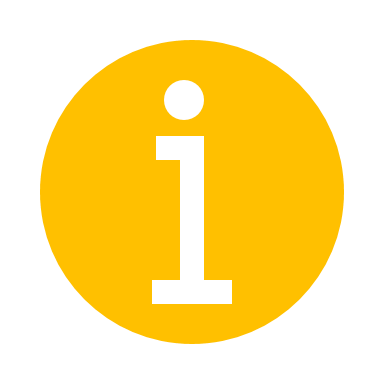 Sub-Department-Level By Account Form - Revenue Data Smart View
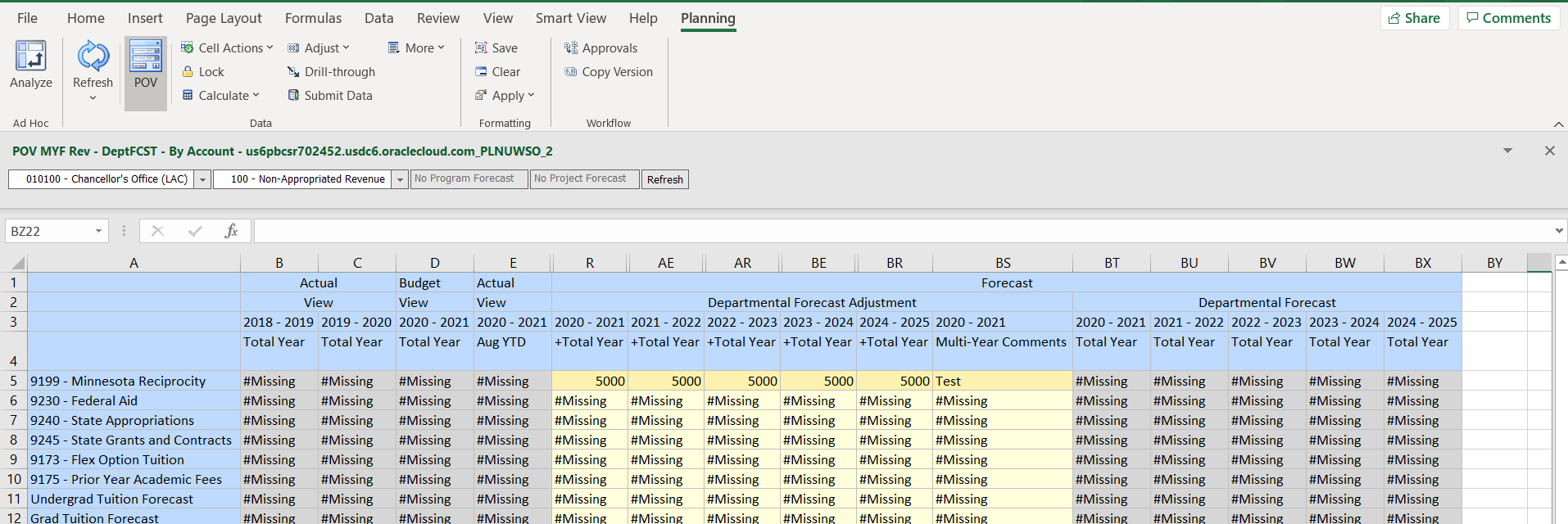 3
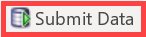 Un-suppressed
1
2
Provides efficiency for forecasting to a single Division. The Point of View section can be changed to the Fund and Sub-Department member for your institution limited to your security profile. 
Input data in Forecast Adjustment Year Total Columns and Comments, these columns will be light yellow. Once data is entered, they will change to a dark yellow. All other cells should be grey.
There is no pop up to confirm that data has saved.
Enter data in the Total Year column (by Total Year or Month)
Enter comments in the Comment column, if needed
Once done, click Submit Data to save the sheet
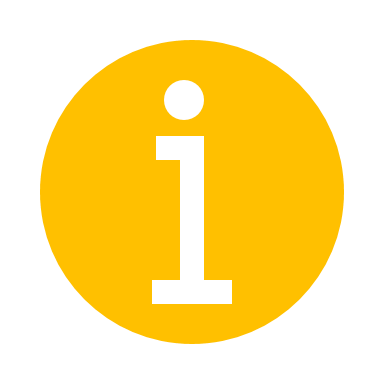 Navigating to New Forms in Smart View
Rather than going back to the web to open a new form in Smart View, users can navigate to the new form from the Smart View Panel.
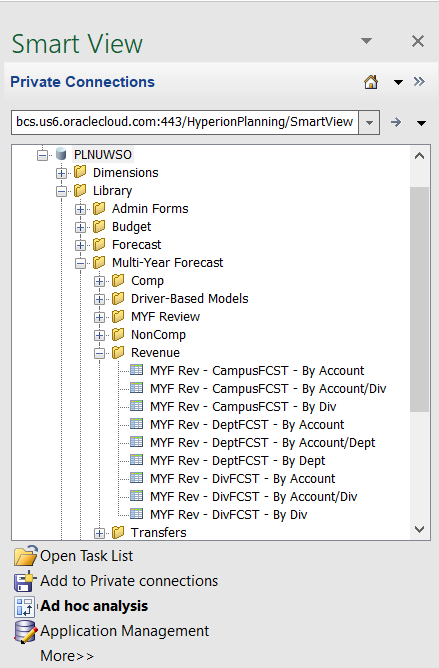 To open a new form: 
Select Smart View from the ribbon
In the Smart View ribbon select Panel, the panel will open at the far right side of the screen 
Click the         to expand the URL, PLNUW{INST}, Library, Multi-Year Forecast, Revenue 
Select the form you would like to open, double click on the form to open
New form opens in worksheet.
3
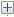 4
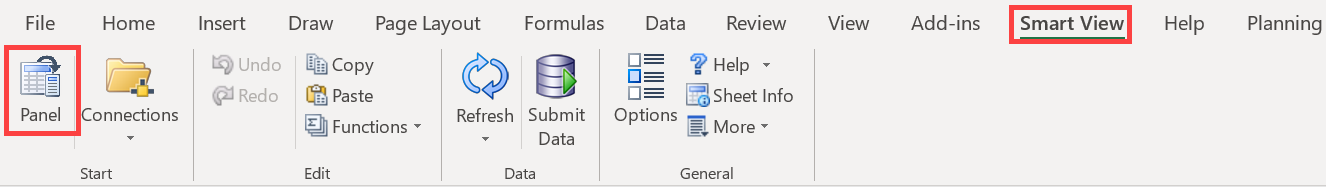 2
1
Sub-Department-Level By Sub-Dept Form- Revenue Data
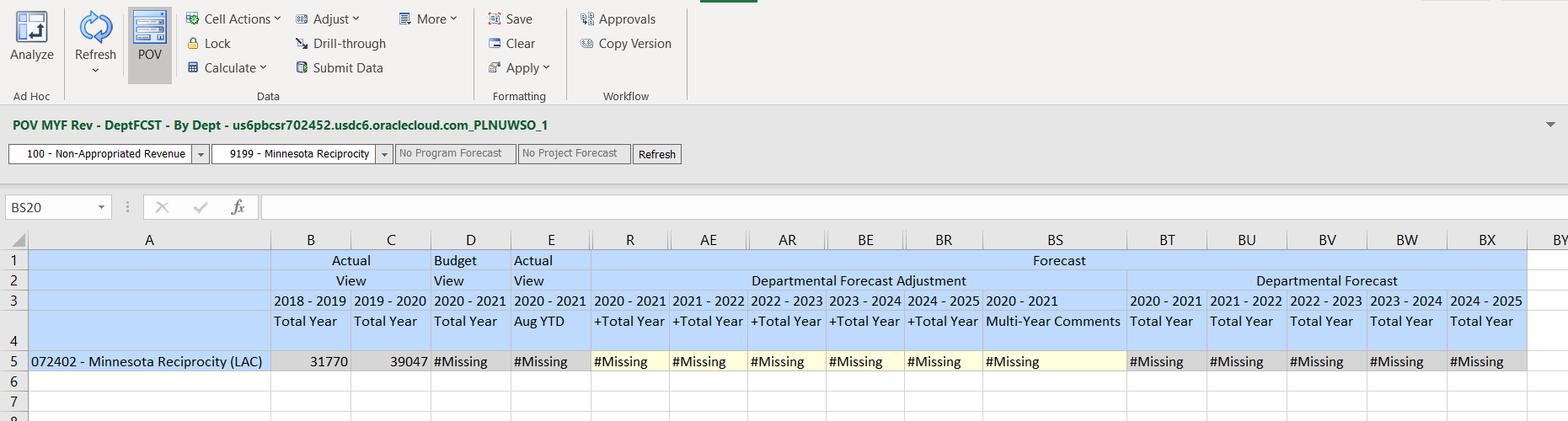 3
2
1
Suppressed
Provides efficiency for forecasting to a single Division (Units, Divisions, Sub-Departments). The Point of View section can be changed to the Fund and Sub-Department member for your institution limited to your security profile. 
Input data in Forecast Adjustment Year Total Columns and Comments, these columns will be light yellow. Once data is entered, they will change to a dark yellow. All other cells should be grey.
Enter data in the Total Year column (by Total Year, Total Quarter or Total Month)
Enter comments in the Comment column, if needed
Once done, click Submit Data to save the sheet
Open Forecast Accounts– Revenue Smart View
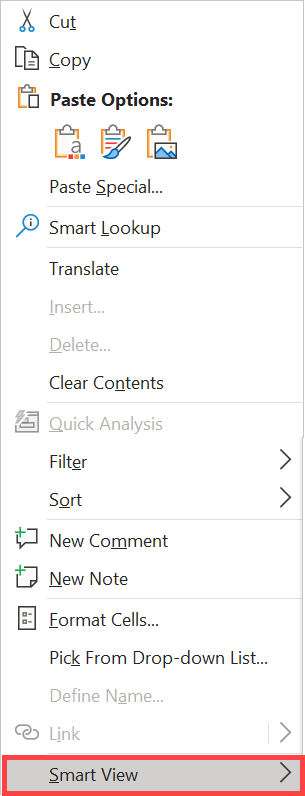 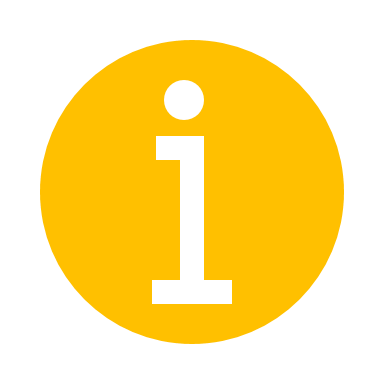 NOTE: This is Optional
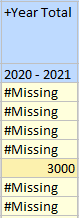 If there is no data for a Sub-Department or Account combination, the members will not display in the form.
The Open Forecast Accounts action will let you add a Division or Account to enter Forecast against

When entering data at Total Year, the amounts will be spread evenly across the remaining open months.
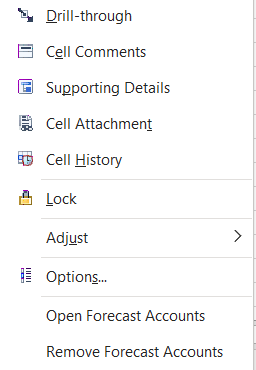 1
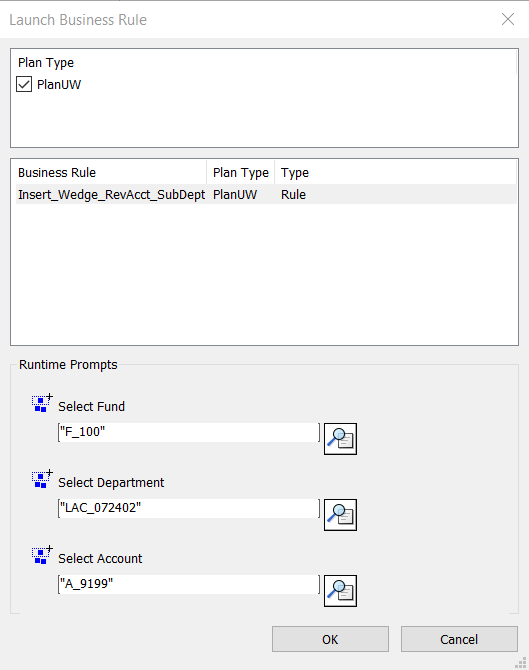 After entering data in the Total Year column: 
Right click on the cell where data was entered
Select Smart View from the right click menu
Select Open Forecast Accounts
Select Sub-Department and/or Account and/or Fund using the selector
Click OK.
3
2
4
5
Remove Forecast Accounts– Revenue Smart View
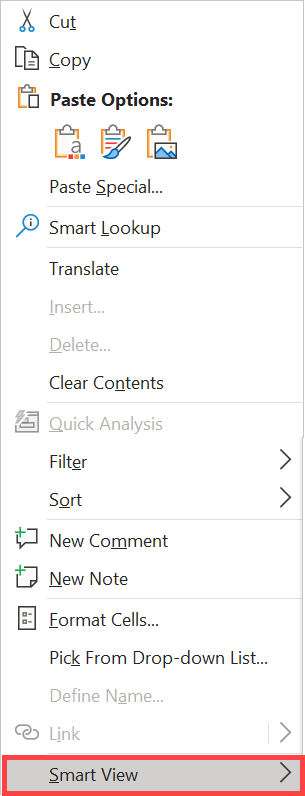 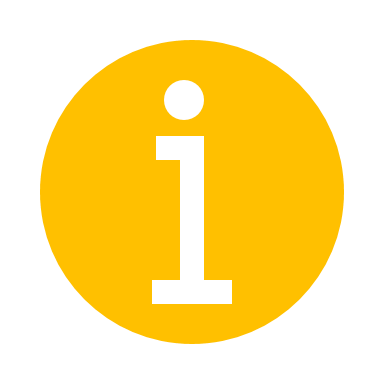 NOTE: This is Optional
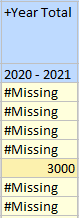 If a member with no Baseline Forecast for a Division or Account combination is unnecessary but is showing on the form
The Remove Forecast Accounts action will let you remove a Division or Account from being displayed on the form
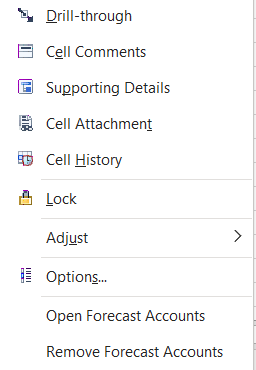 1
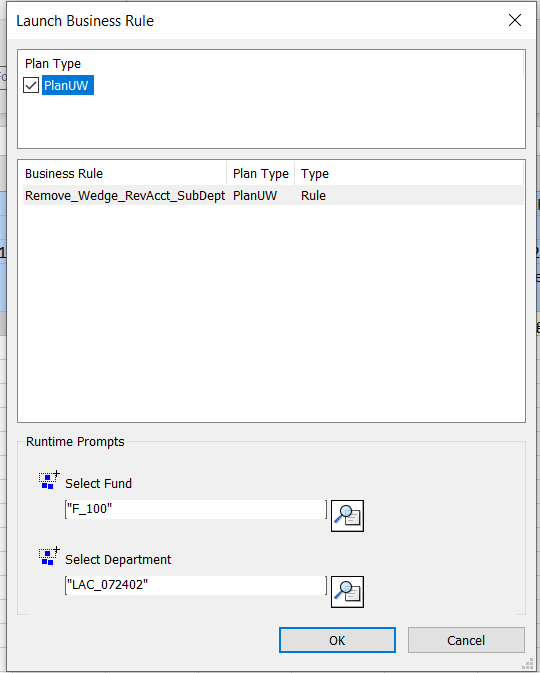 After entering data in the Total Year column: 
Right click on the cell where data was entered
Select Smart View from the right click menu
Select Remove Forecast Accounts
Select Sub-Department and/or Fund using the selector
Click OK.
3
2
4
5
Rinse and Repeat
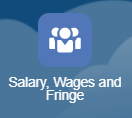 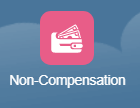 NOTE: The section above covered the Department-Level input for Revenue, the same process is applicable for Department-Level Input in the Salary, Wages and Fringe and Non-Compensation Cards.
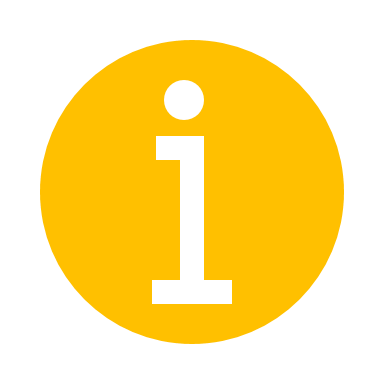 UW Multi-Year Forecast 
Transfers
Transfers
To begin the Transfers process:
Click the Multi-Year Forecast tile to open the cluster
Click on the Transfers tile to open the forms

This process will open the Transfer Forms.
NOTE: All Transfers are inputted at the Sub-Department Level and are then included in the Campus-Level, Division-Level and Sub-Department-Level Forecasts
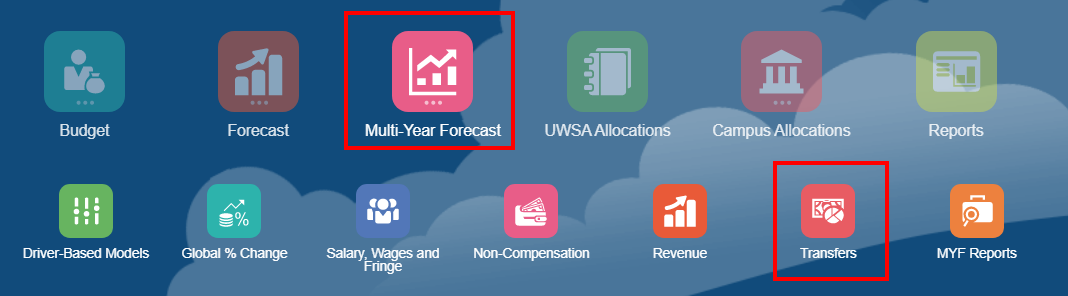 1
2
Transfers – Budget vs Forecast
During the Requirements phase, institutions communicated that Transfers were a large indicator of their potential spend for the year. So, they would need to be included as part of the Forecast.
Budget Transfers vs Forecast Transfers

Budget Transfers: Transfer data that has been entered in SFS that is loaded directly the PlanUW into the Budget scenario. 
Forecast Transfers: Transfer data that has been copied from the Budget scenario in PlanUW to the Forecast scenario in PlanUW to facilitate Forecast creation.
How do I include Forecast Transfers in my Forecast? 

Monitor Forecast Transfer forms monthly to ensure that transfers are not being missed from prior months. 
If not monitoring monthly, open the Transfer Review form first. Use this form to identify transfers from prior months that need to be included in the current Forecast months.
To accommodate all uses of the Transfers in Forecasting, Transfers in the Forecast are being “dropped in” the month they were entered in SFS. This means that if not spread or adjusted, Forecast Transfer data could be lost in the next month process.
By Account - Transfers
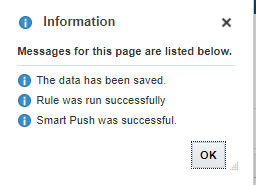 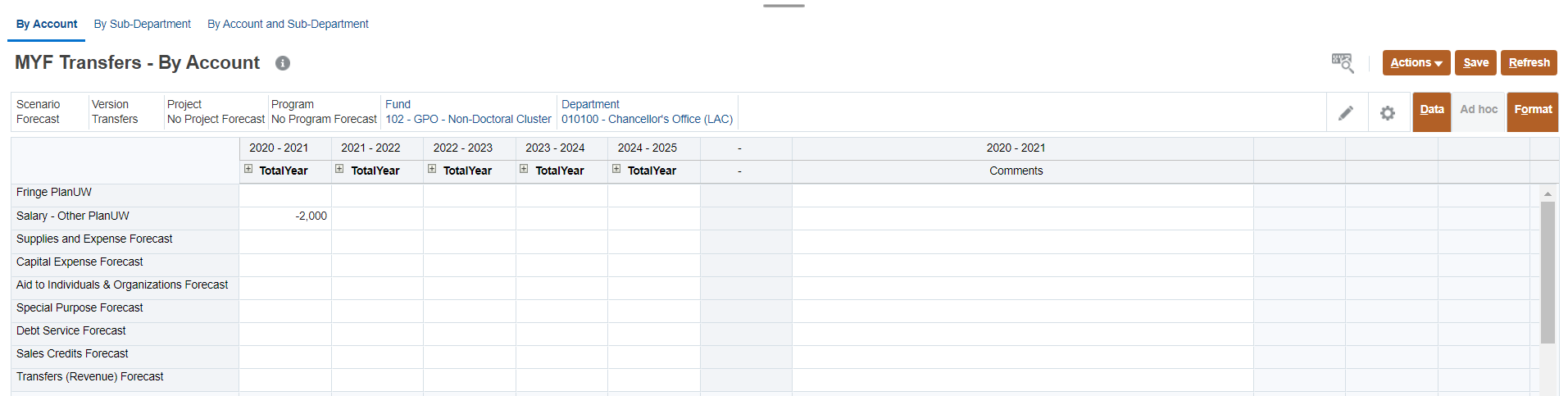 3
4
1
2
Provides forecasting of Multi-Year Transfers by Account in current and future years. Select Fund and Sub-Department in point of view. Add and adjust Transfers to the years they are expected to occur.
Enter data in the Forecast years
Enter comments in the Comment column, if needed
Once done, click Save to save the sheet 
Click OK in pop up message
By Sub-Department - Transfers
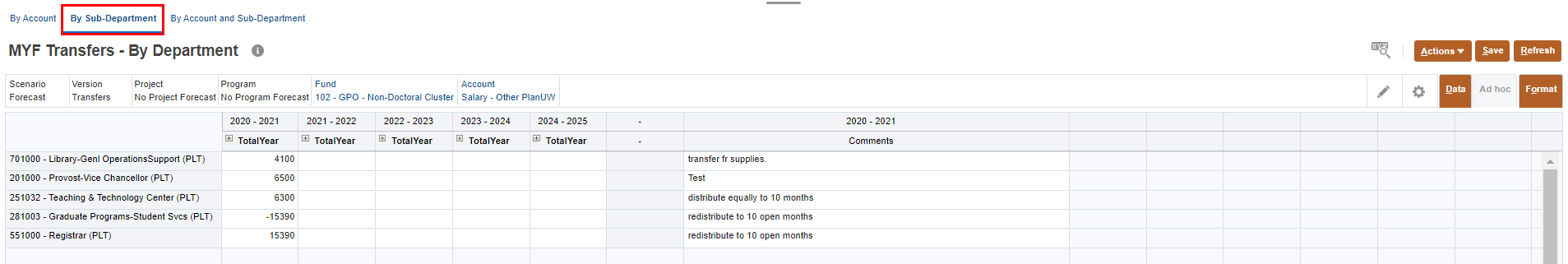 3
2
1
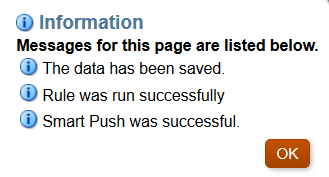 4
Provides forecasting of Multi-Year Transfers by Sub-Department in current and future years. Select Fund and Sub-Department in point of view. Add and adjust Transfers to the years they are expected to occur.
Enter data in the Forecast years
Enter comments in the Comment column, if needed
Once done, click Save to save the sheet
Click OK in pop up message
By Account and Sub-Department - Transfers
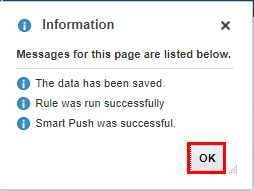 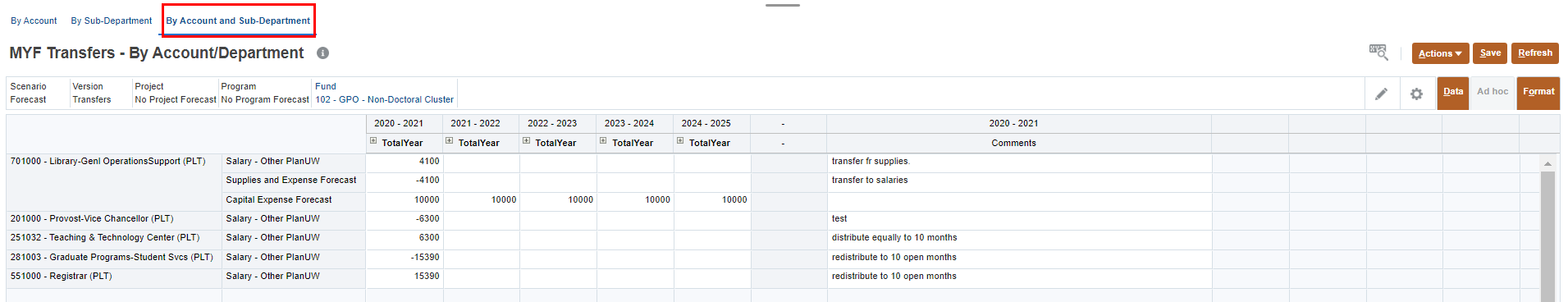 3
4
1
2
Provides forecasting of Multi-Year Transfers by Account & Sub-Department in current and future years. Select Fund and Sub-Department in point of view. Add and adjust Transfers to the years they are expected to occur.
Enter data in the Forecast years
Enter comments in the Comment column, if needed
Once done, click Save to save the sheet
Click OK in pop up message
UW Multi-Year Forecast 
Reports
Multi-Year Forecast Reports
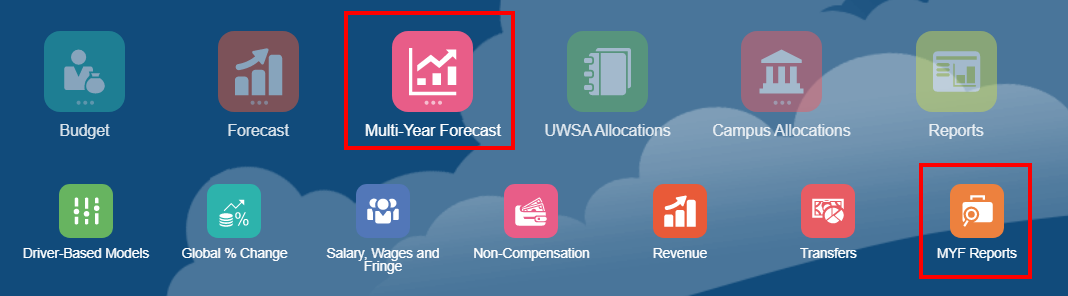 1
2
To view the Multi-Year Forecast reports:
Click the Multi-Year Forecast tile to open the cluster
Click on the MYF Reports tile to open
106
Multi-Year Forecast Review - Multi-Year Forecast Reports
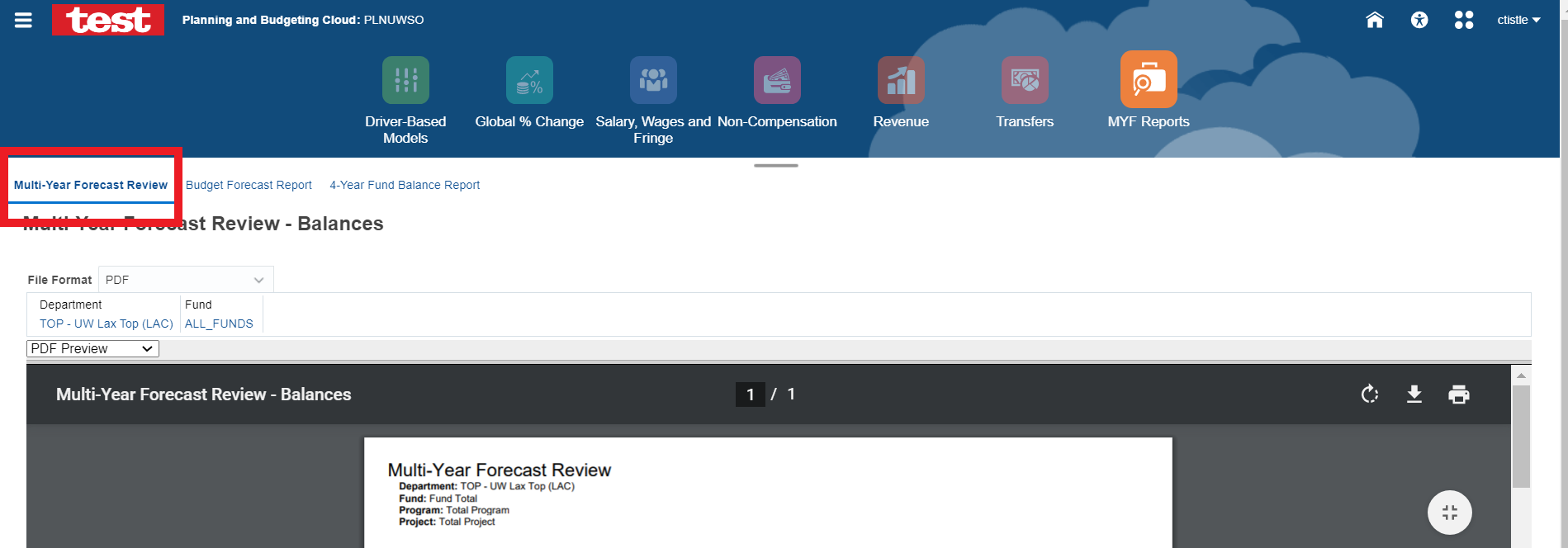 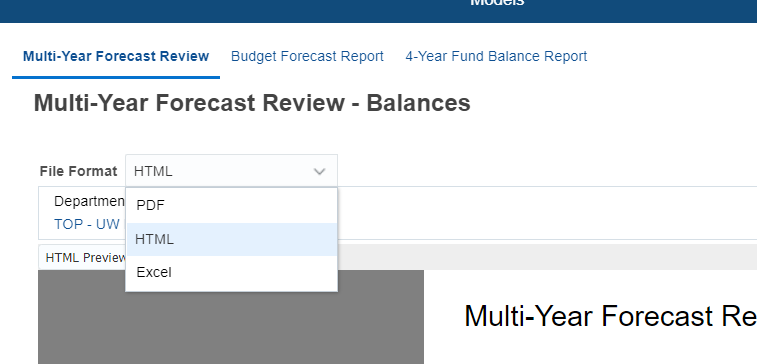 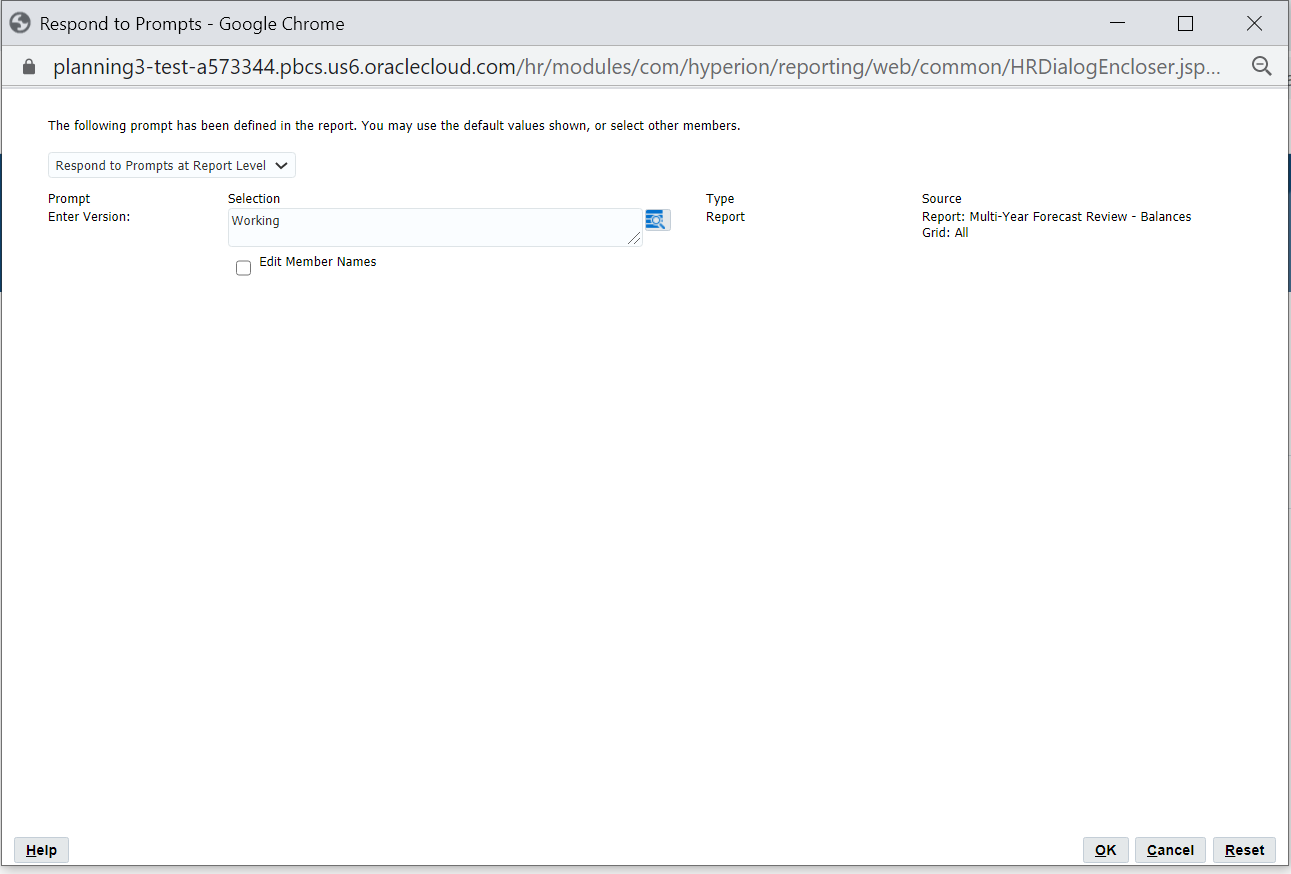 3
2
1
Multi-Year Forecast Review Report
Select the Version member when prompted (Working, Campus, Divisional, Sub-Departmental)
Select a Department and Fund where you know there is data for your institution
Select File Format: PDF, HTML or Excel
107
Cont. Multi-Year Forecast Review - Multi-Year Forecast Reports
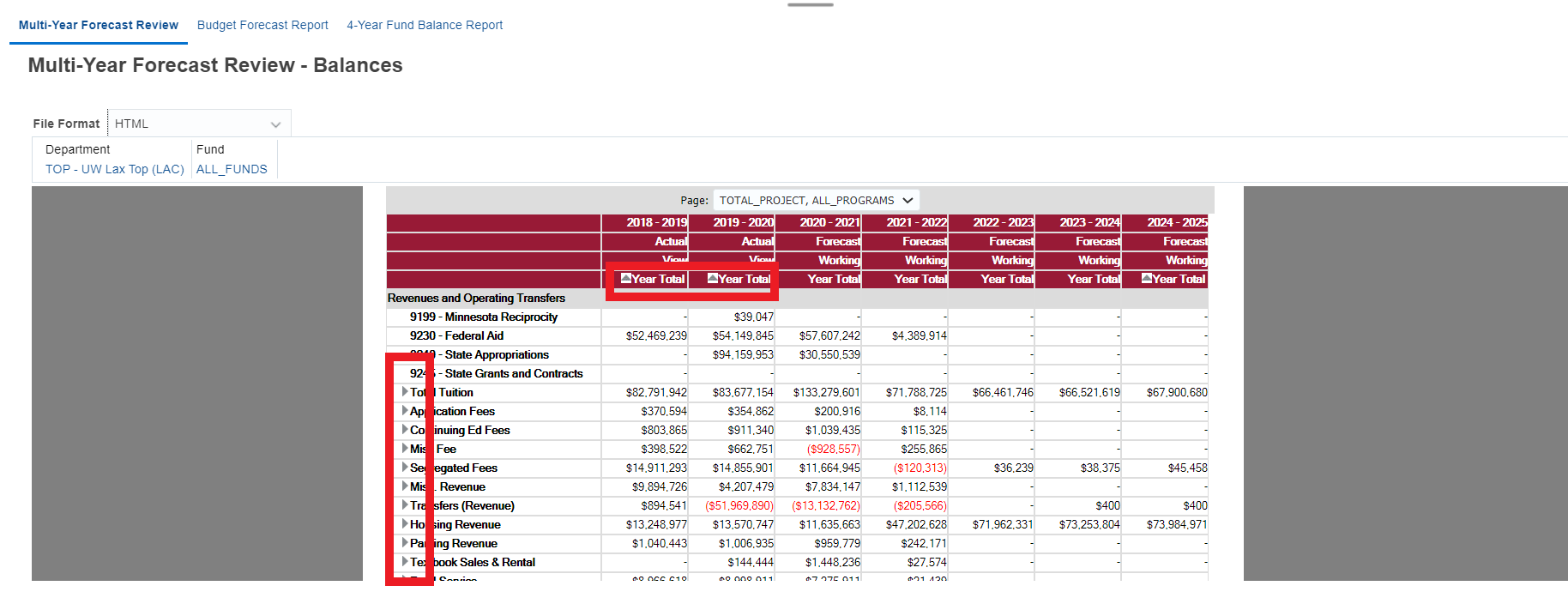 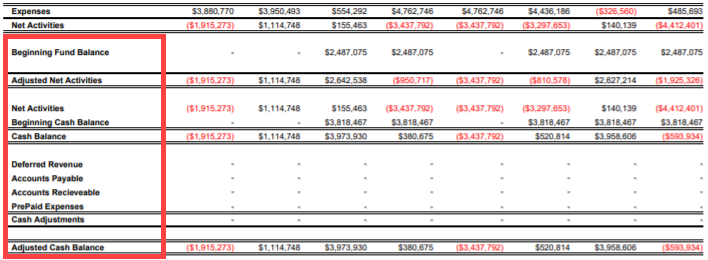 108
Budget Forecast Review - Multi-Year Forecast Reports
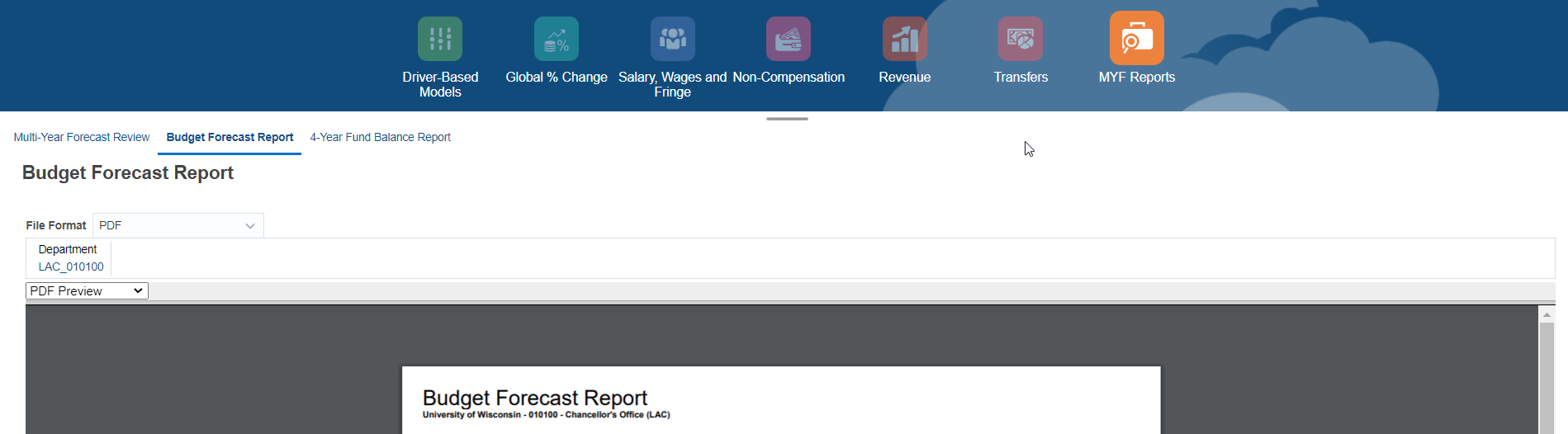 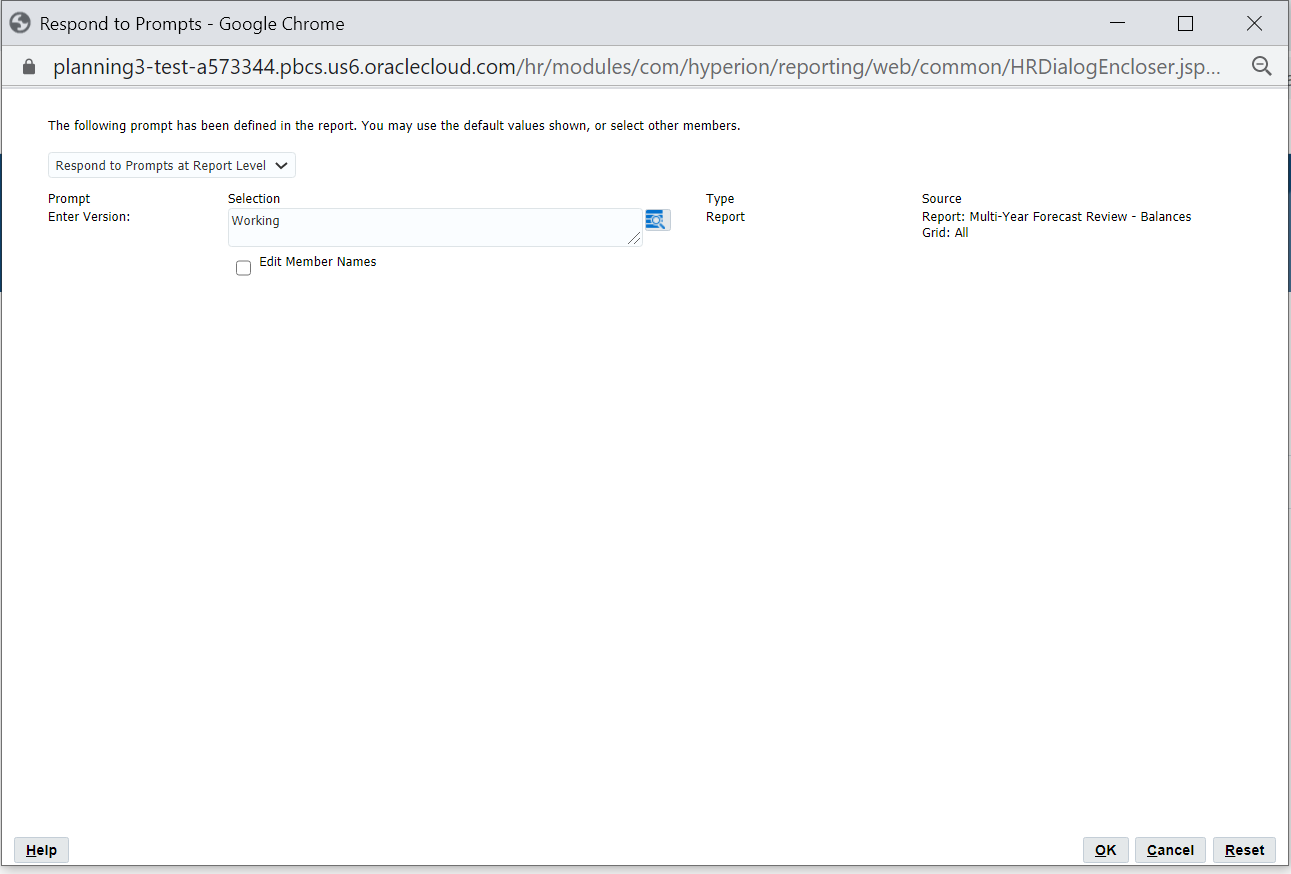 2
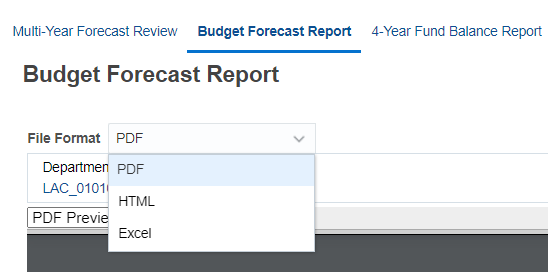 1
3
Budget Forecast Report
Select the Version member when prompted (Working, Campus, Divisional, Sub-Departmental)
Select a Department where you know there is data for your institution
Select File Format: PDF, HTML or Excel
109
Cont. Budget Forecast Review - Multi-Year Forecast Reports
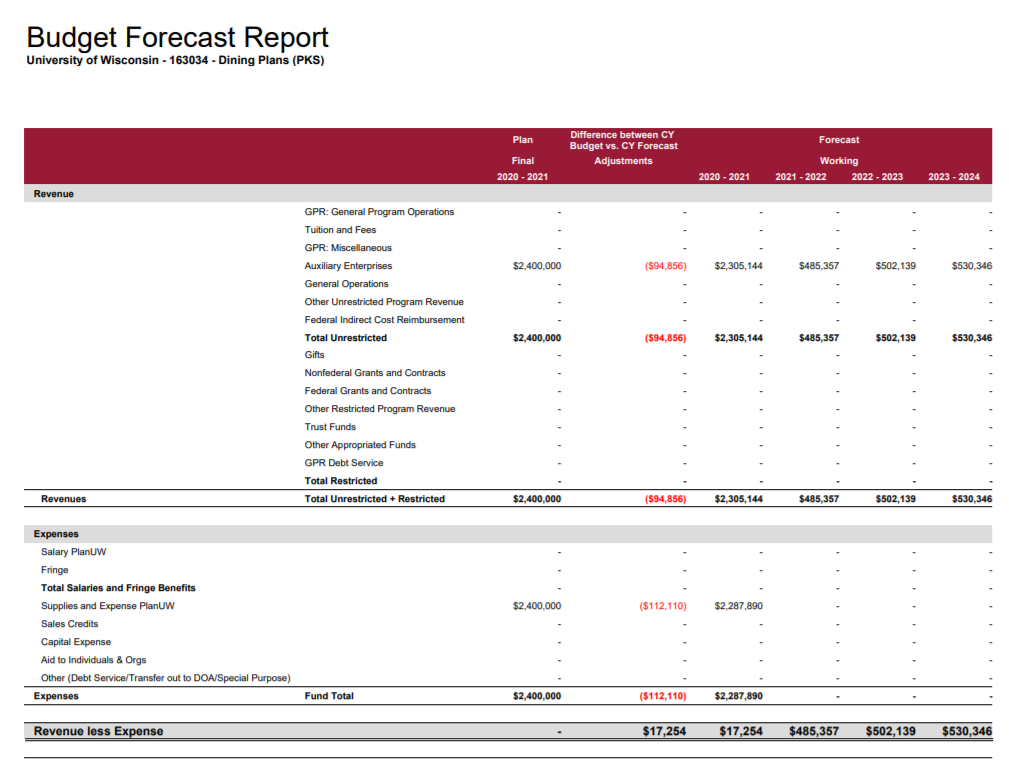 2
110
4-Year Fund Balance Report - Multi-Year Forecast Reports
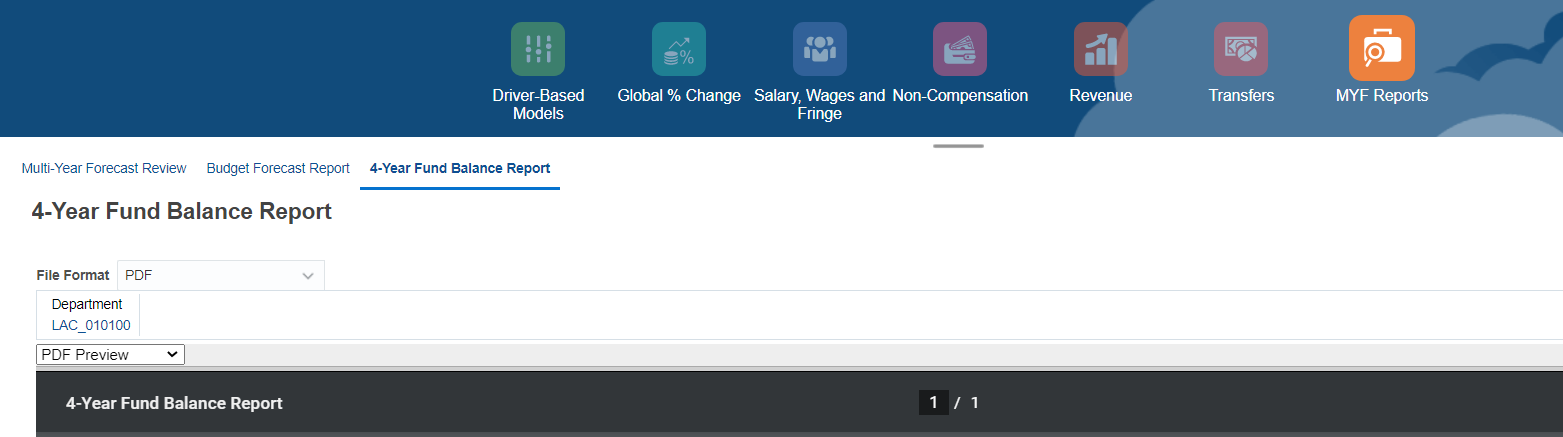 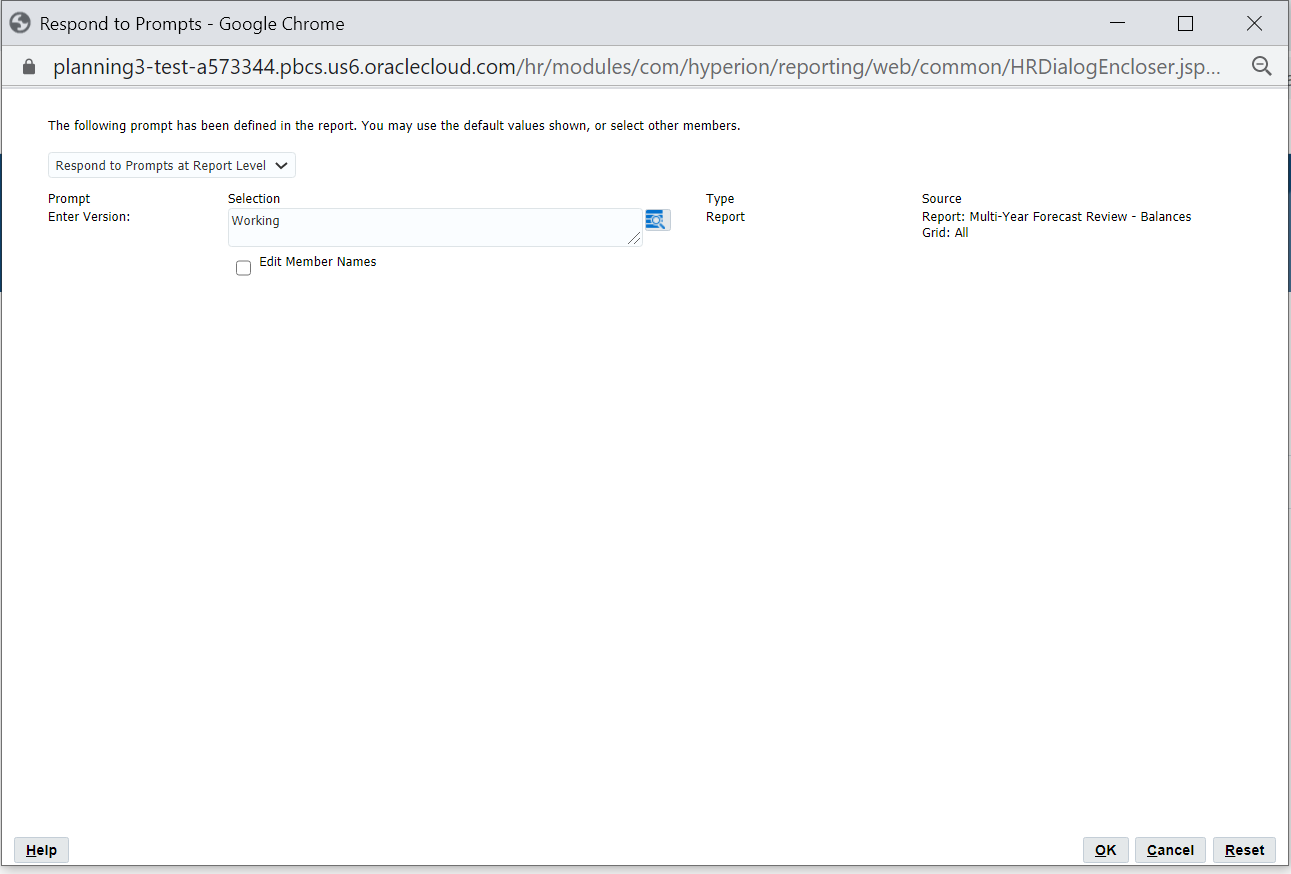 1
2
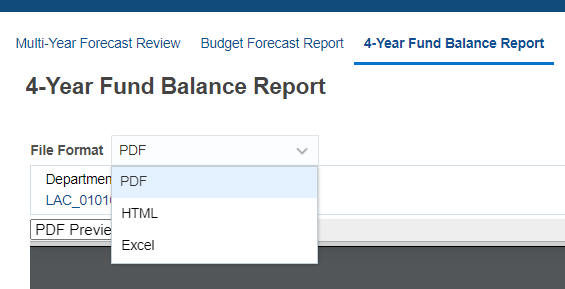 3
4-Year Fund Balance Report
Select the Version member when prompted (Working, Campus, Divisional, Sub-Departmental)
Select a Department where you know there is data for your institution
Select File Format: PDF, HTML or Excel
111
Cont. 4-Year Fund Balance Report - Multi-Year Forecast Reports
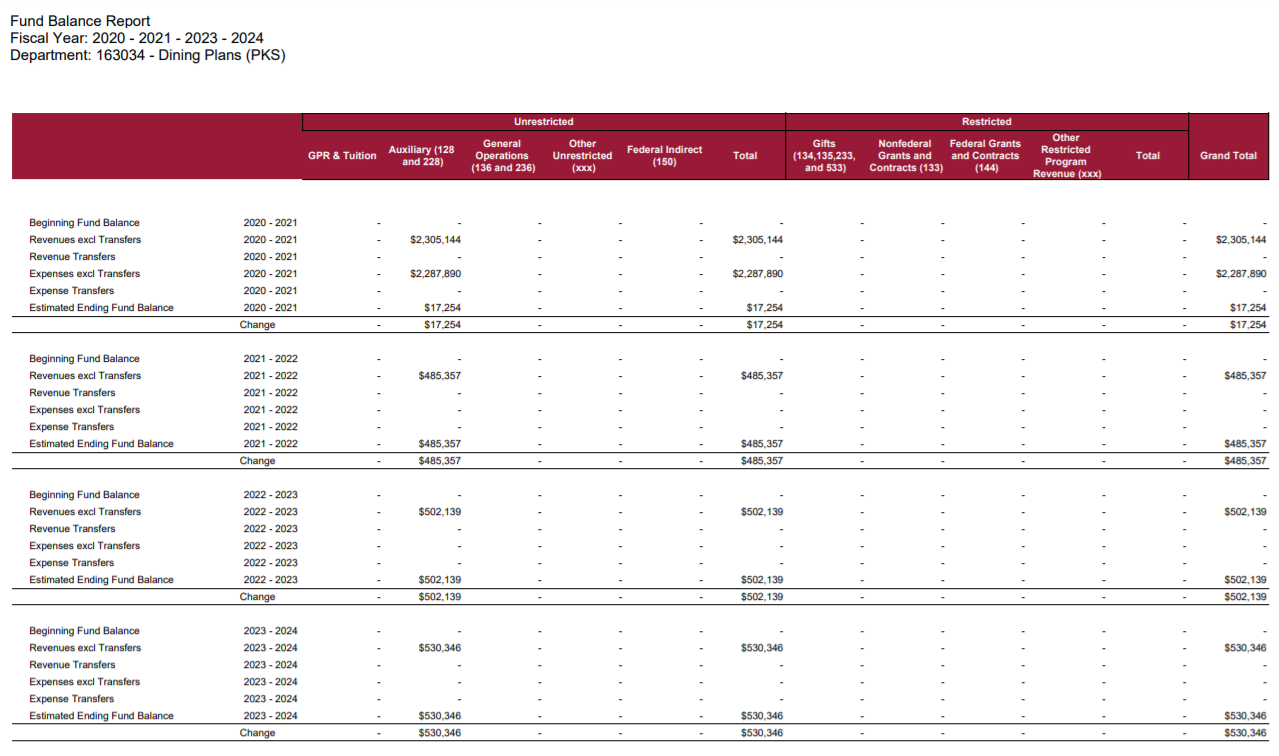 2
112
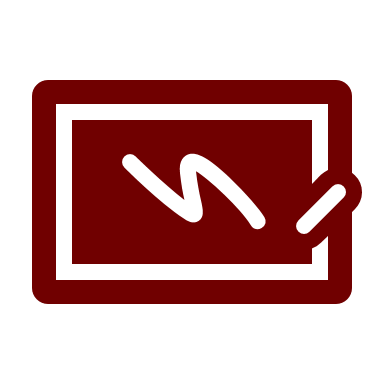 Course Summary
Support and Resources
You can use the following resources for reference and support:
This course, located on the UW System Website/Plan UW: Planning & Budgeting Cloud Service
Project Website: https://www.wisconsin.edu/budget-planning/system-project/
Coworkers and Subject Matter Experts
Quick Reference Guide
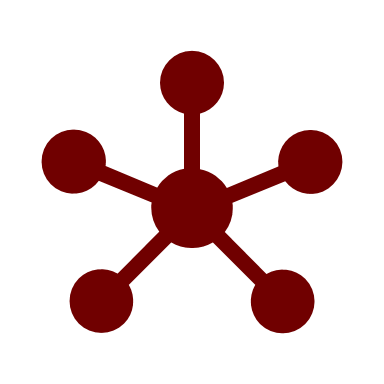 UW Multi-Year Forecast 
Setting User Variables
C
QRG
Accessing PlanUW
PlanUW is a cloud-based and can be accessed via any computer with internet access.
PlanUW is supported by any browser. Out of the browsers shown, we recommend Mozilla Firefox:
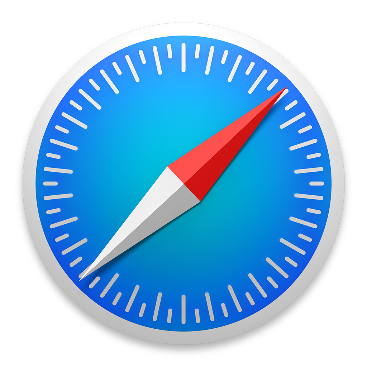 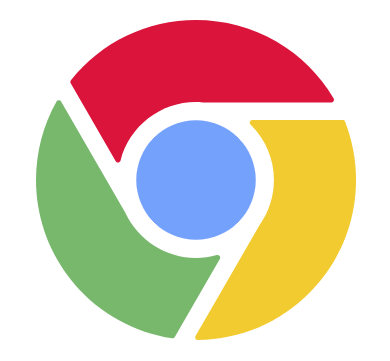 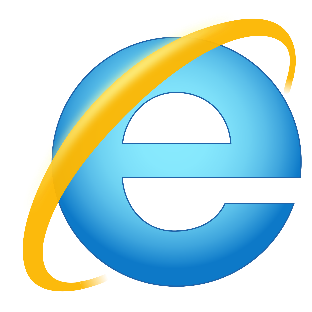 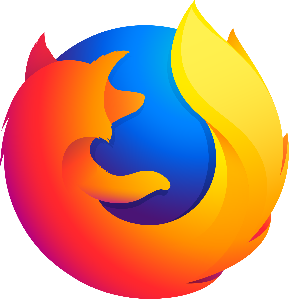 Internet Explorer
v.11.x
Google Chrome
v.42+
Apple Safari v.8.x and v.7.x
Mozilla Firefox
v.38+
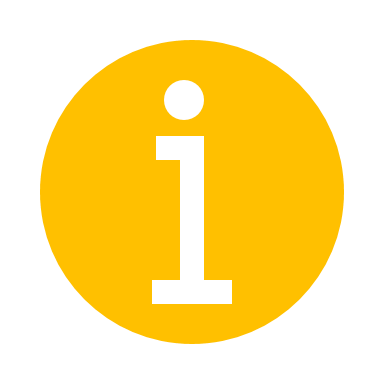 Firefox is the Huron recommended browser
Setting User Variables
End Users and Power Users need to set User Variables according to their institutions. Setting User Variables ensures that the user filters input and review forms to campus exclusive data.
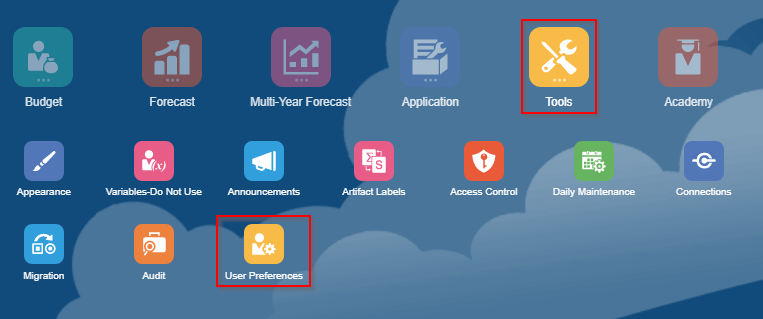 To access Preferences: 

1. Click the Tools cluster         

2. Select the User Preferences card
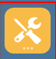 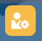 NOTE: User variables only need to be set once, but they can be changed at any time.
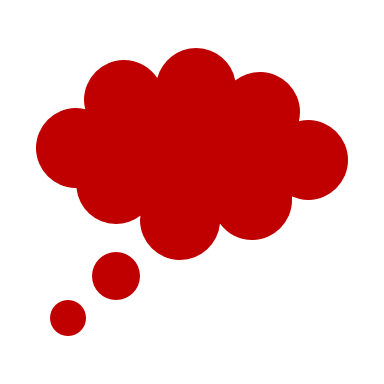 Setting User Variables – End Users
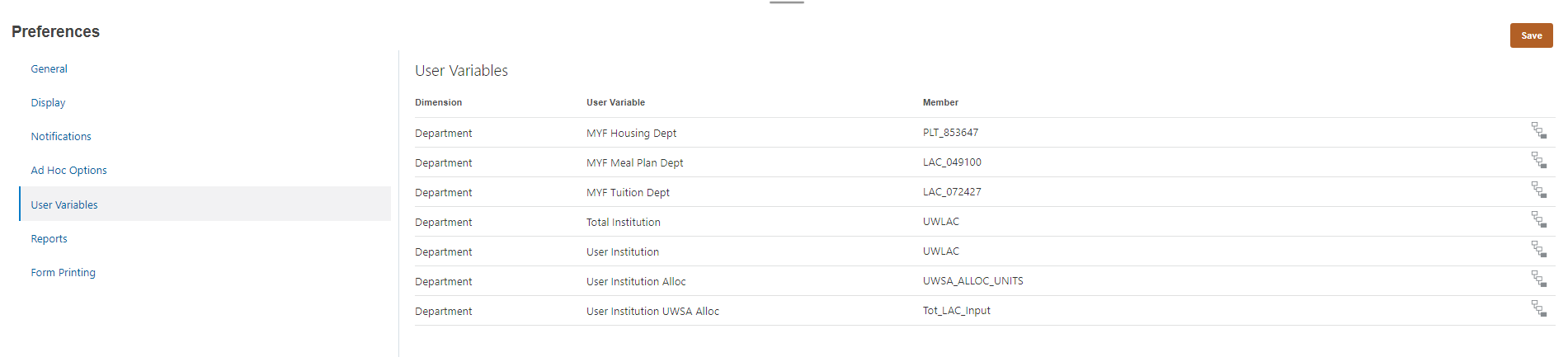 Member Selectors
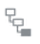 Members can be selected for each User Variable by clicking Member Selector
Setting User Variables – End Users
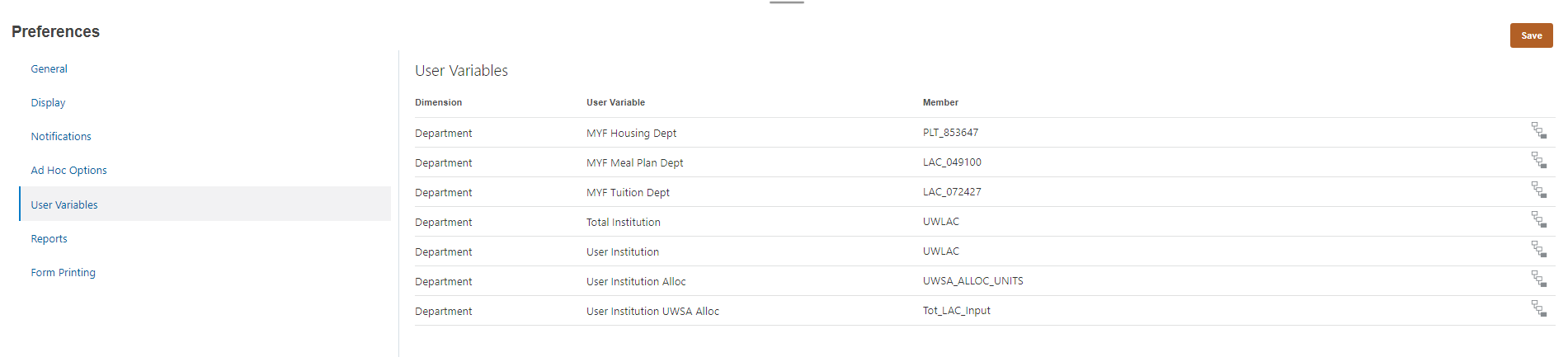 Use the Member Selector to select the Sub-Departments and Institutions you plan to use for Multi-Year Forecast. This selection can be changed in the future as needed via User Preferences. 

MYF Housing Dept: Select specific Housing Sub-Department member to use the MYF Housing model.
MYF Meal Plan Dept: Select specific Meal Plan Sub-Department member to use the MYF Meal Plan model.
MYF Tuition Dept: Select specific Tuition Sub-Department member to use the MYF Tuition model.
Total Institution: Total Institution should be set to Top Level institution member (e.g. UWMIL, UWGBY, UWSTO, etc.).  
User Institution: User Institution, could be a duplicate of Total Institution, but for now they should set it to the same as Total Institution.
Selecting Members
Members can be selected in two ways from the Member Selection window:
Search Bar
Hierarchy
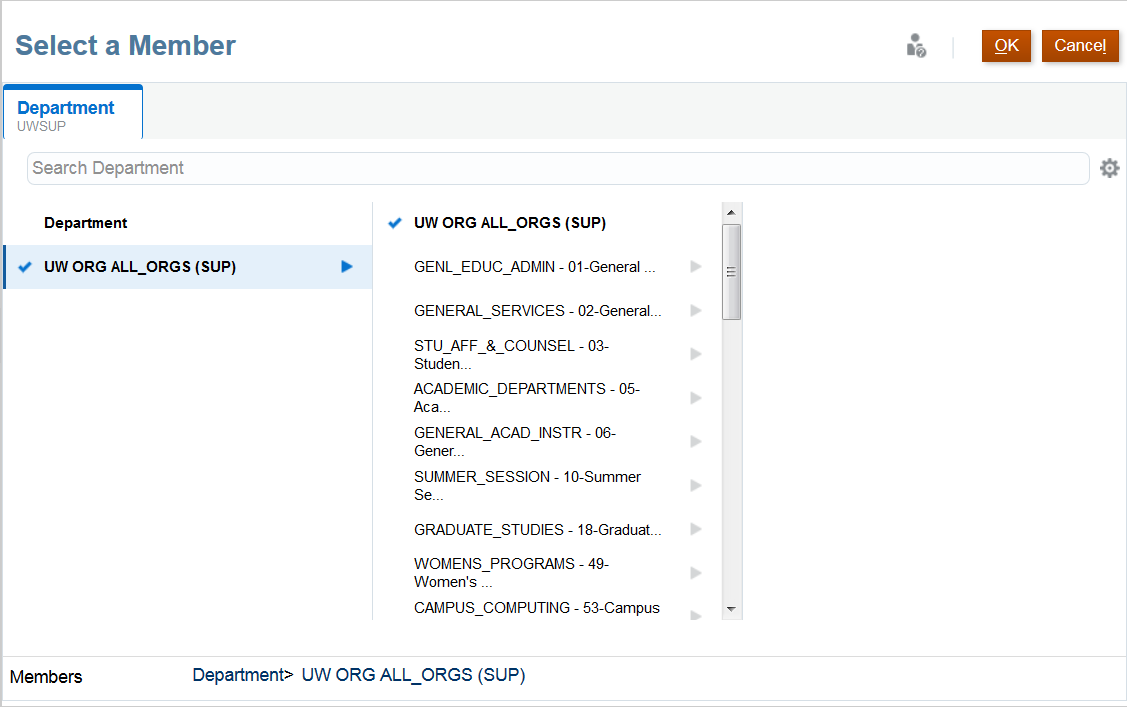 Search Bar
Select
When selecting members through a Hierarchy, drill into a member by clicking


To select a member, click on the member. 
Note that you are only able to select one member at a time
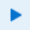 Hierarchy